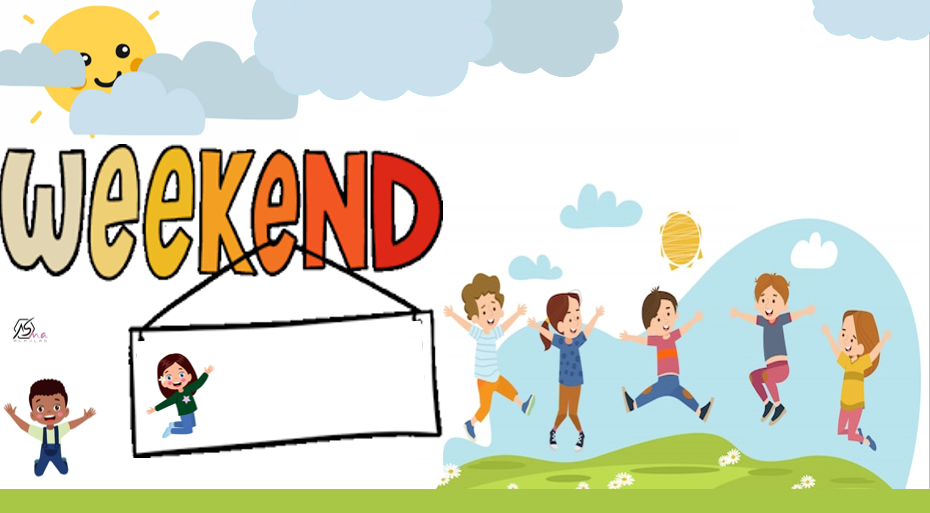 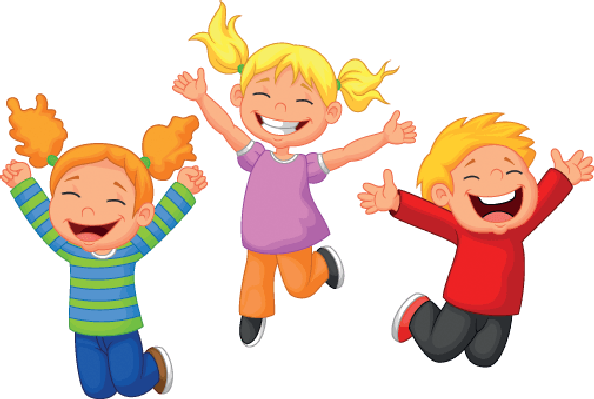 Reading and Writing
Fun on the
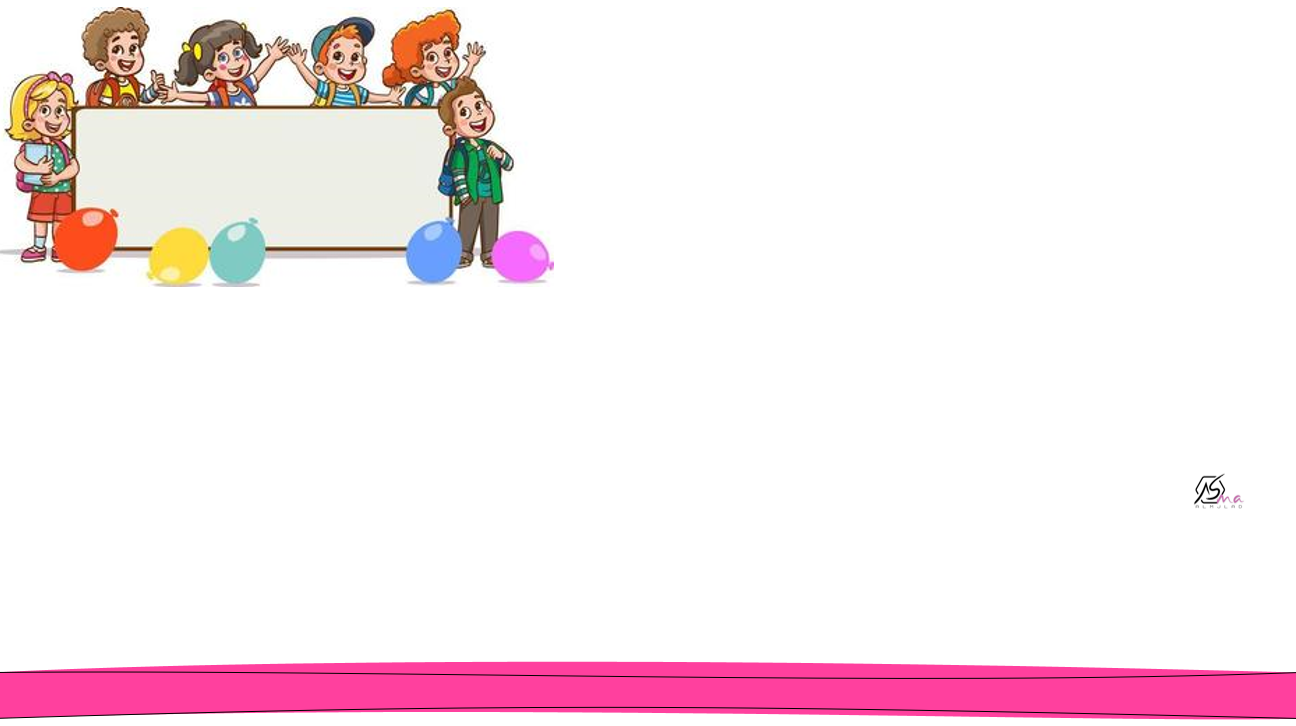 Objectives
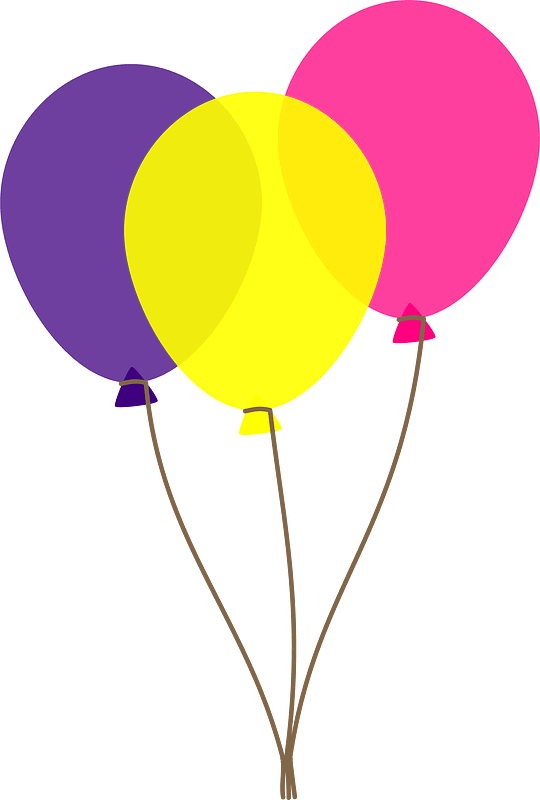 Use How much and How many correctly.
Tell the main differences between countable and non-countable nouns.
Differentiate between the usage od “some” and “any”
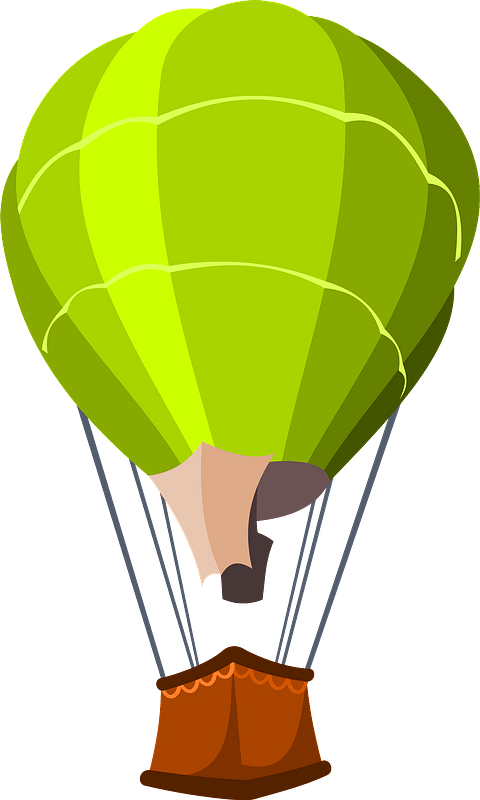 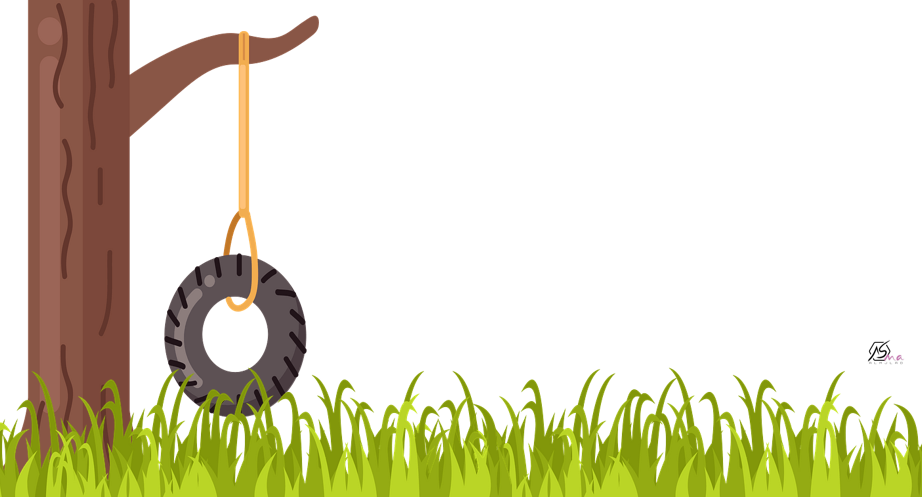 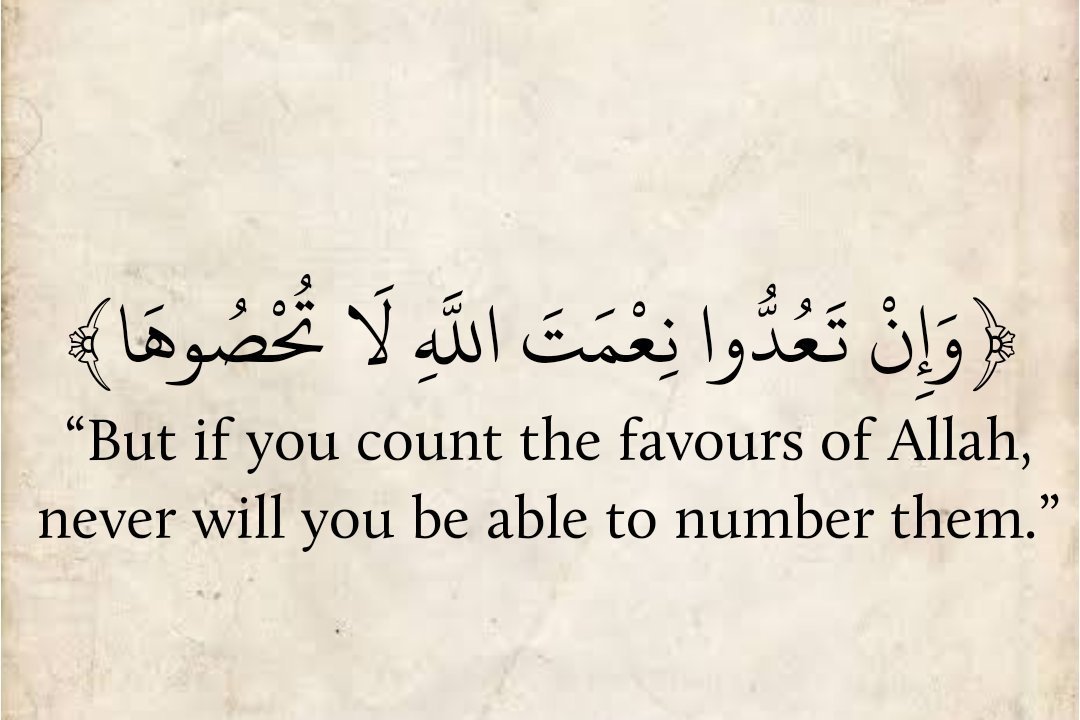 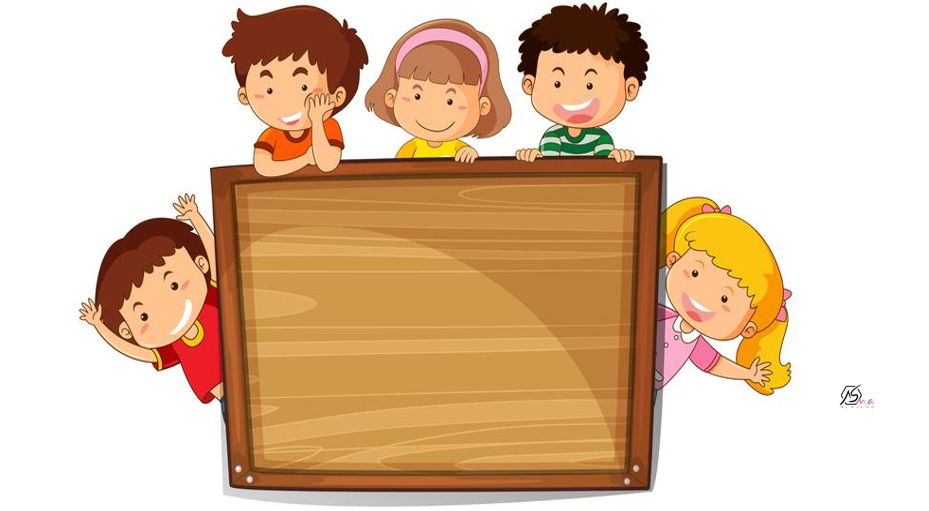 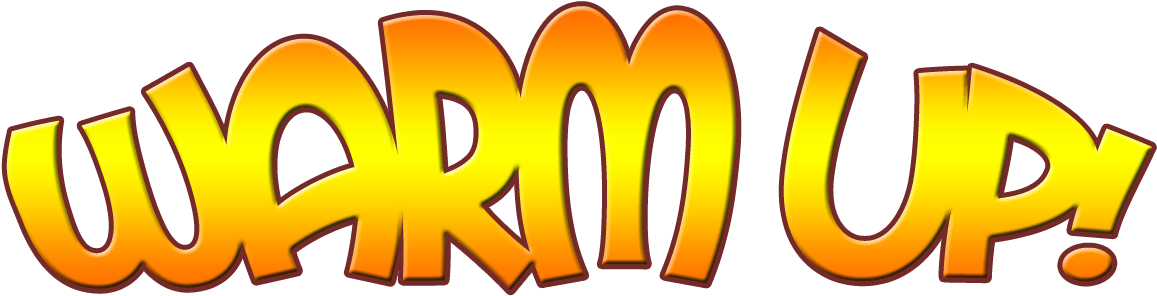 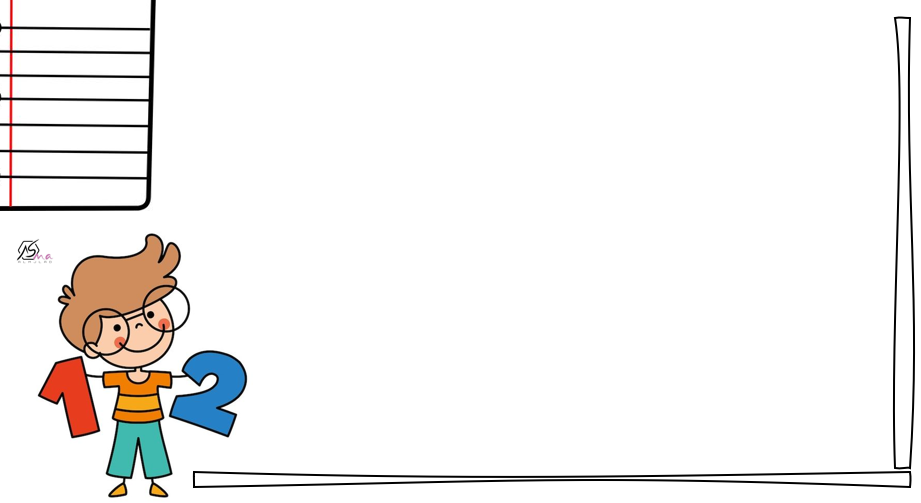 What can you see?
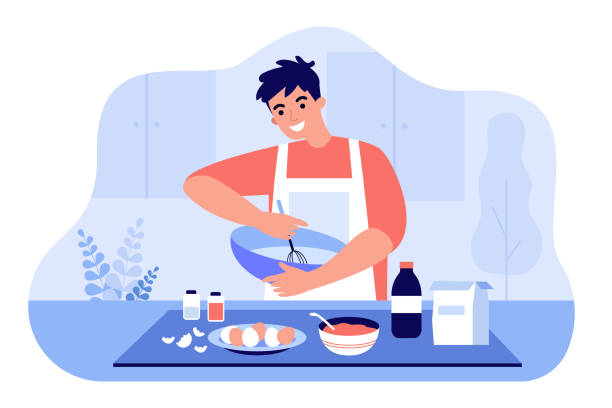 eggs
flour
What does he do?
oil
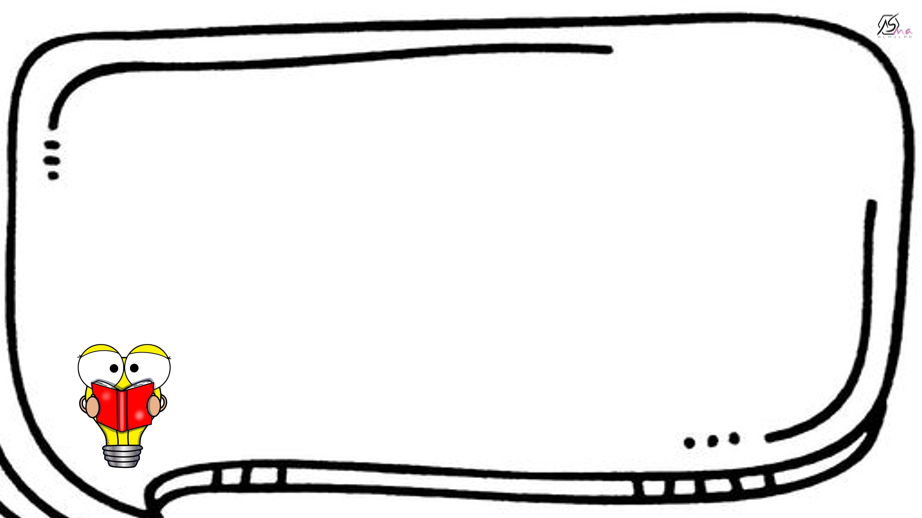 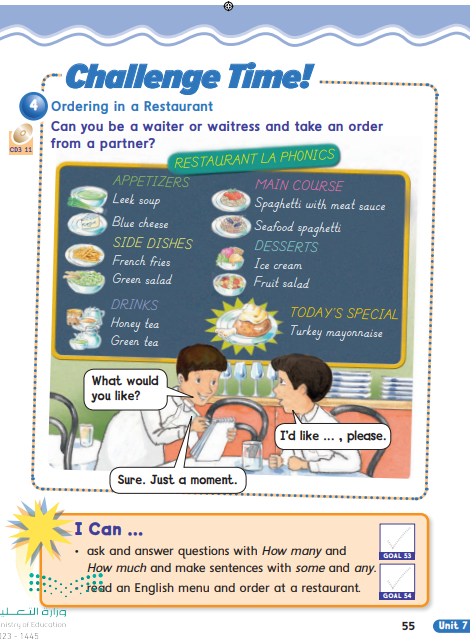 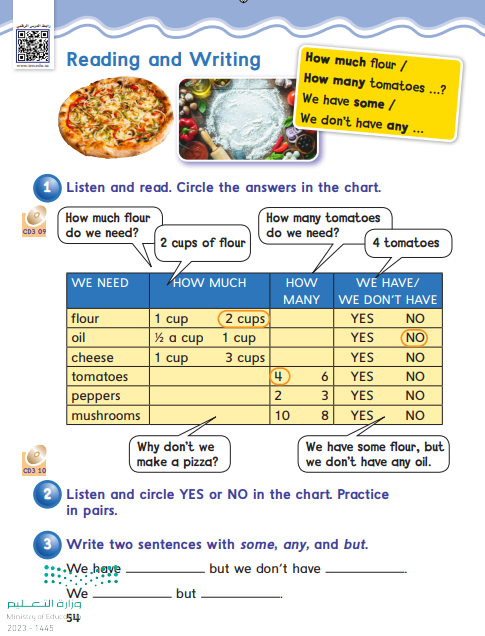 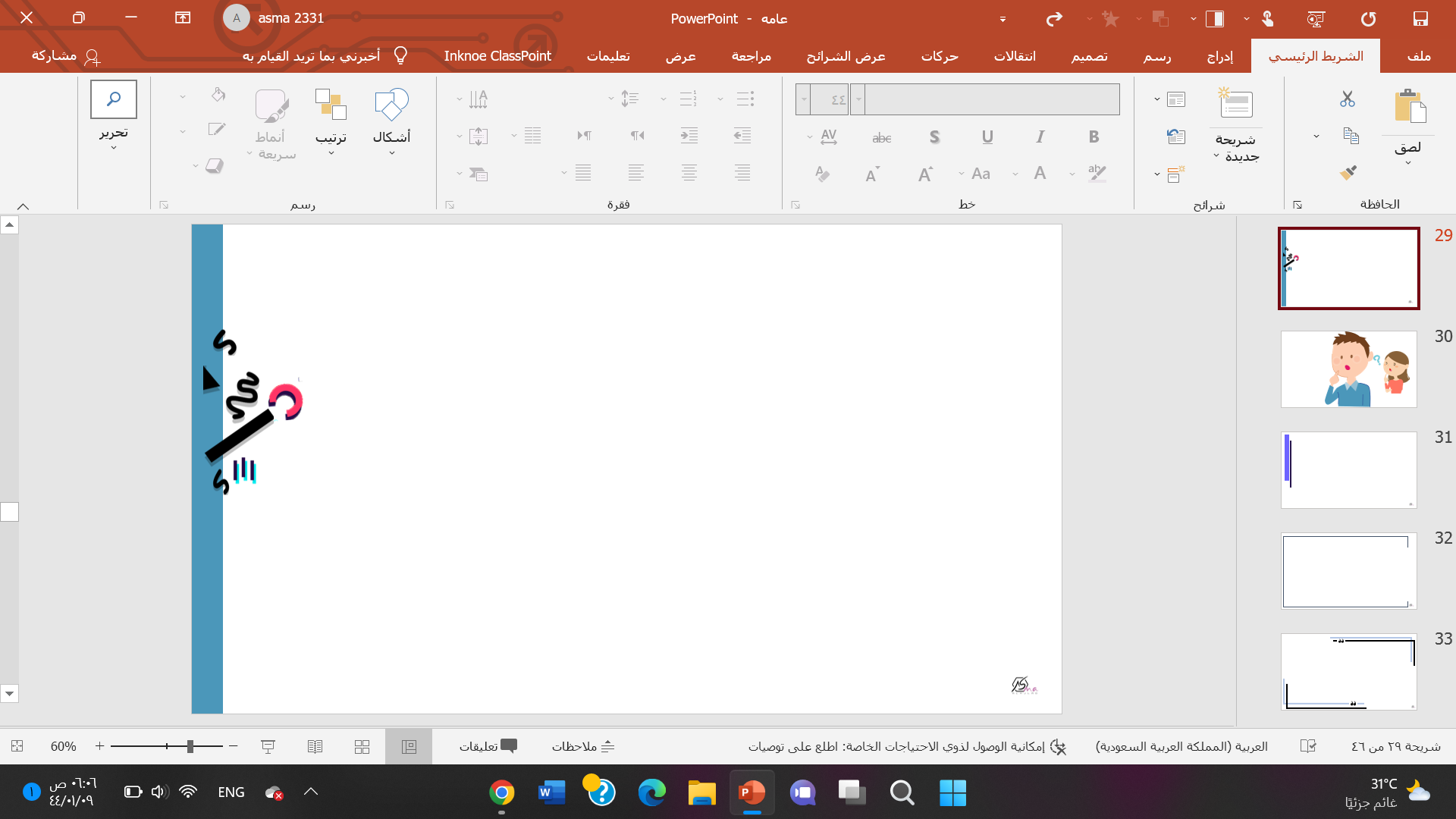 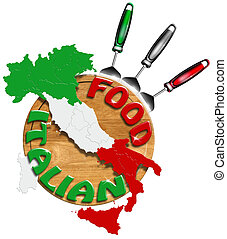 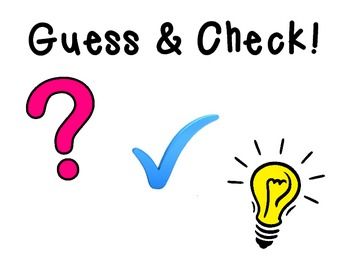 Italian dish
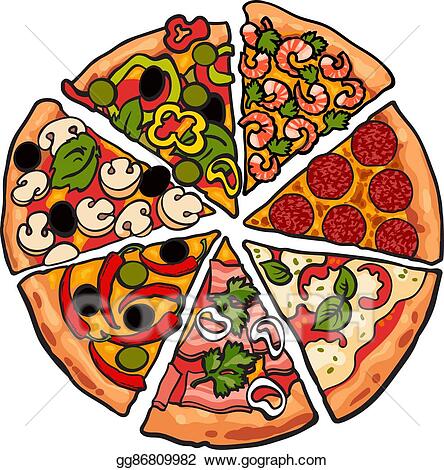 Round
Tomatoes
Cheese
What is he making?
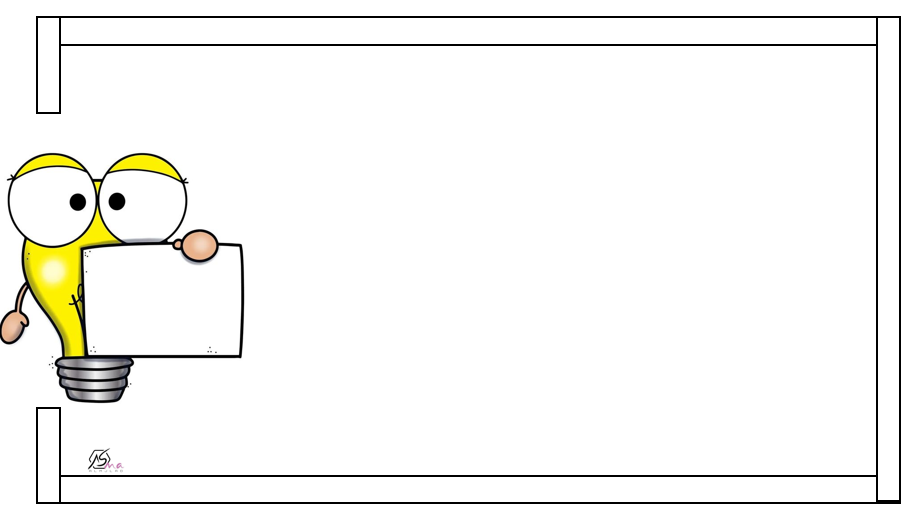 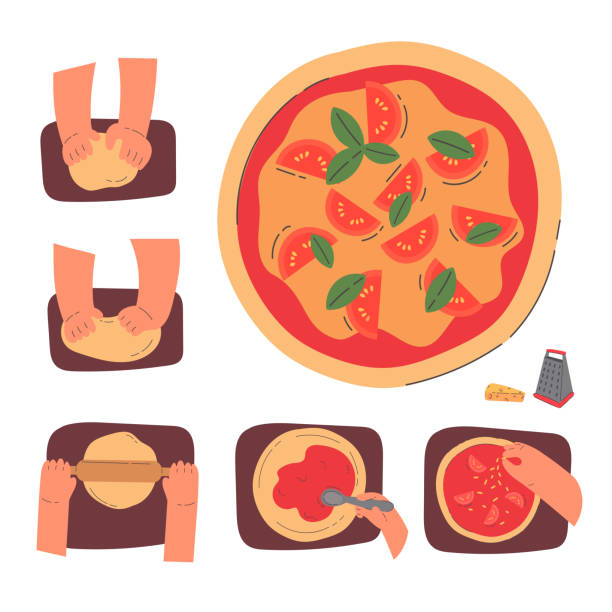 tomato
What can you see?
Tomato sauce
Cheese
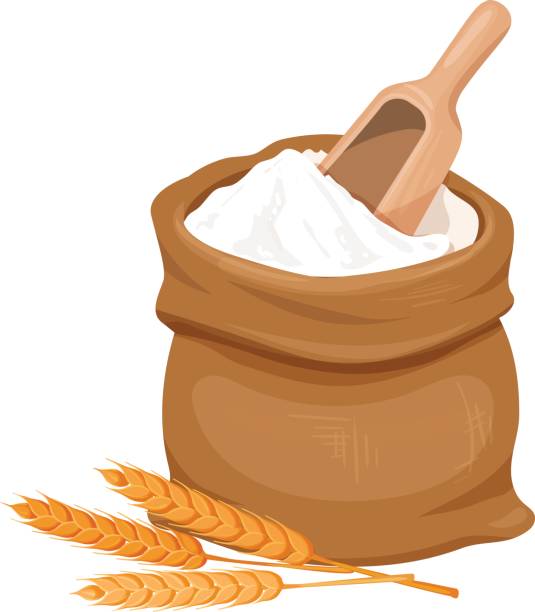 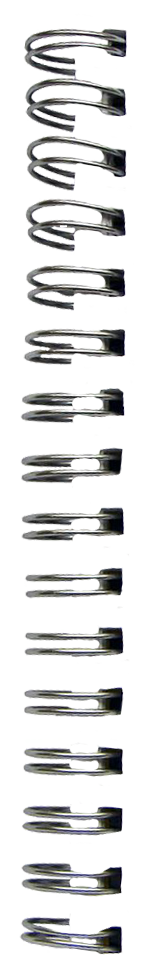 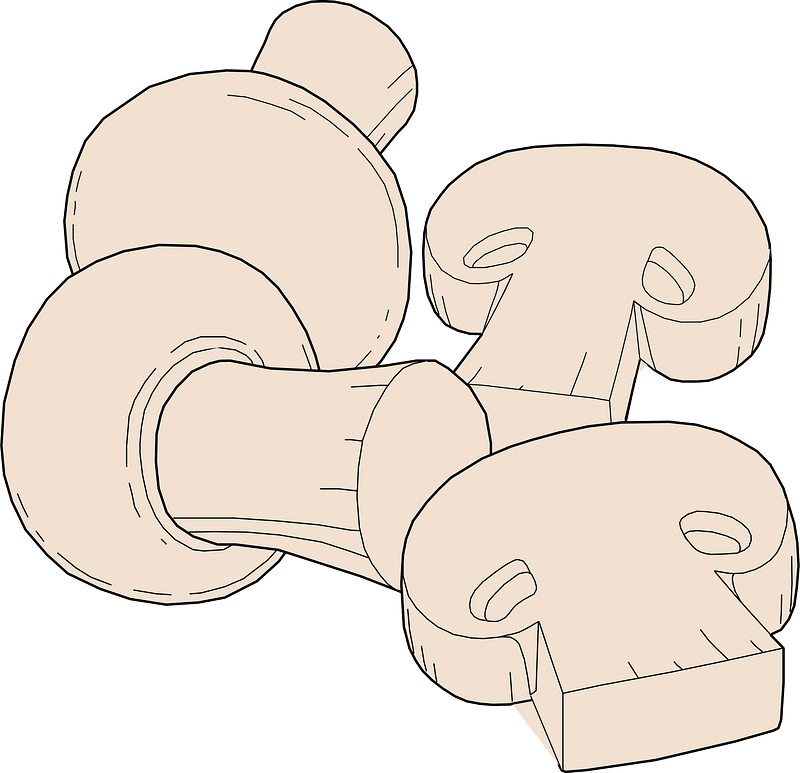 Flour
Mushrooms
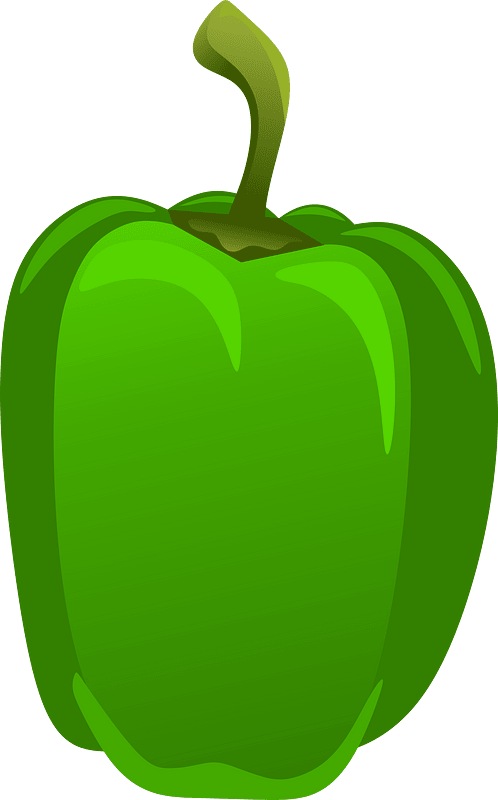 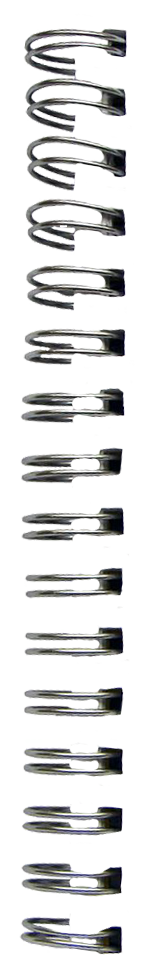 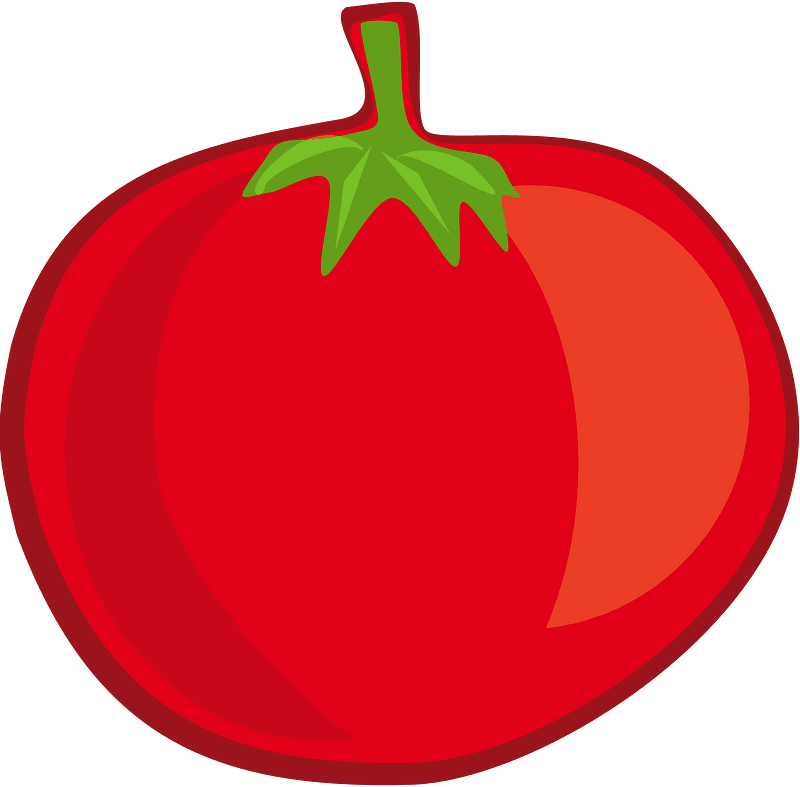 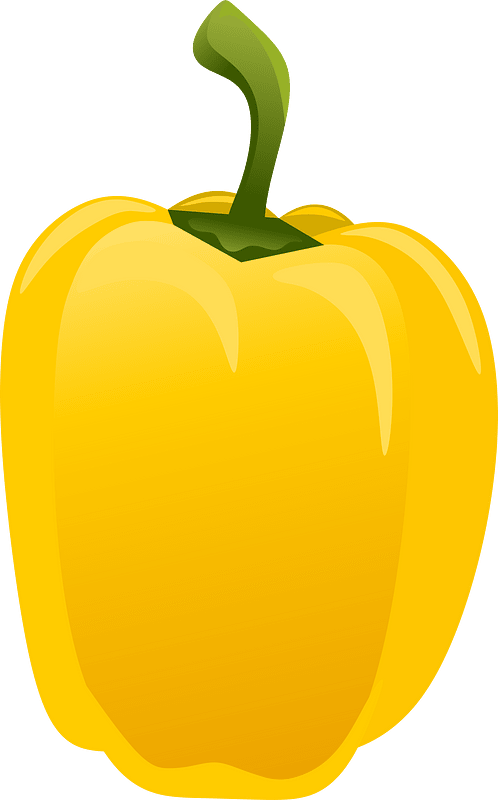 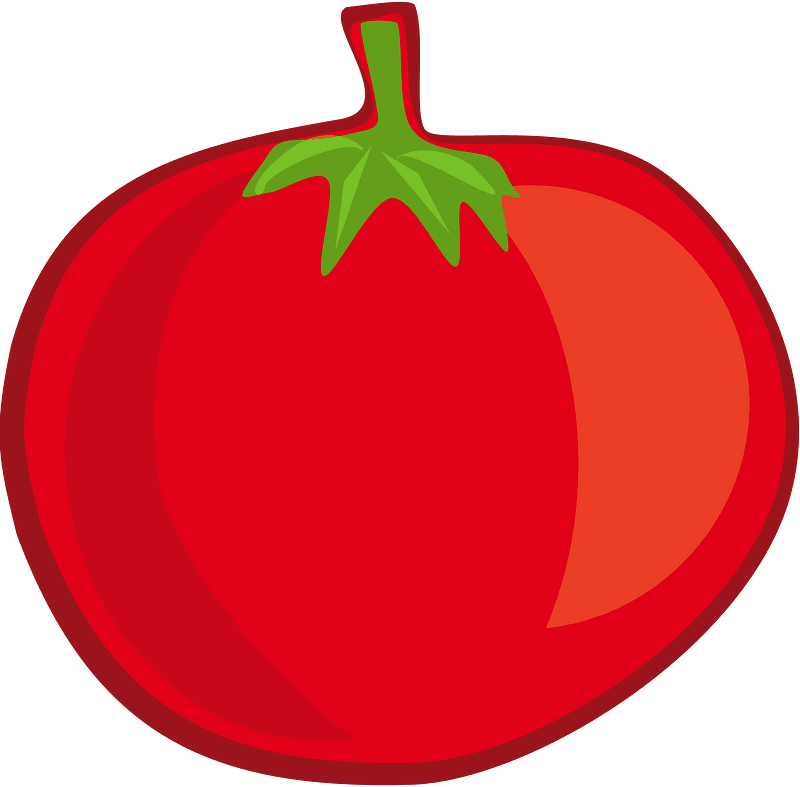 peppers
Tomatoes
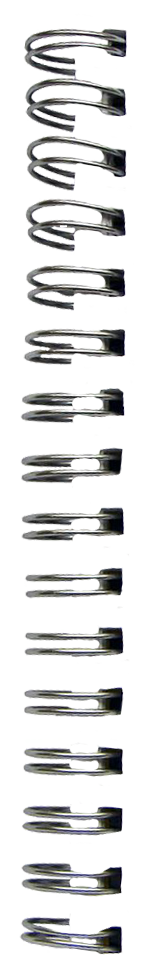 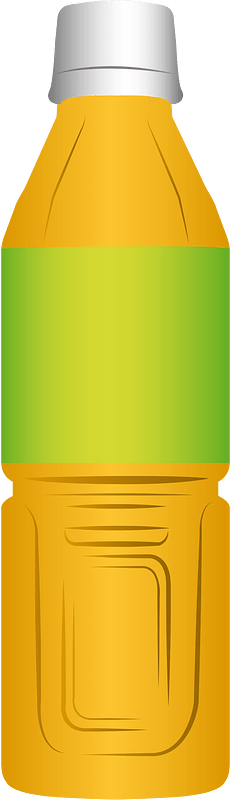 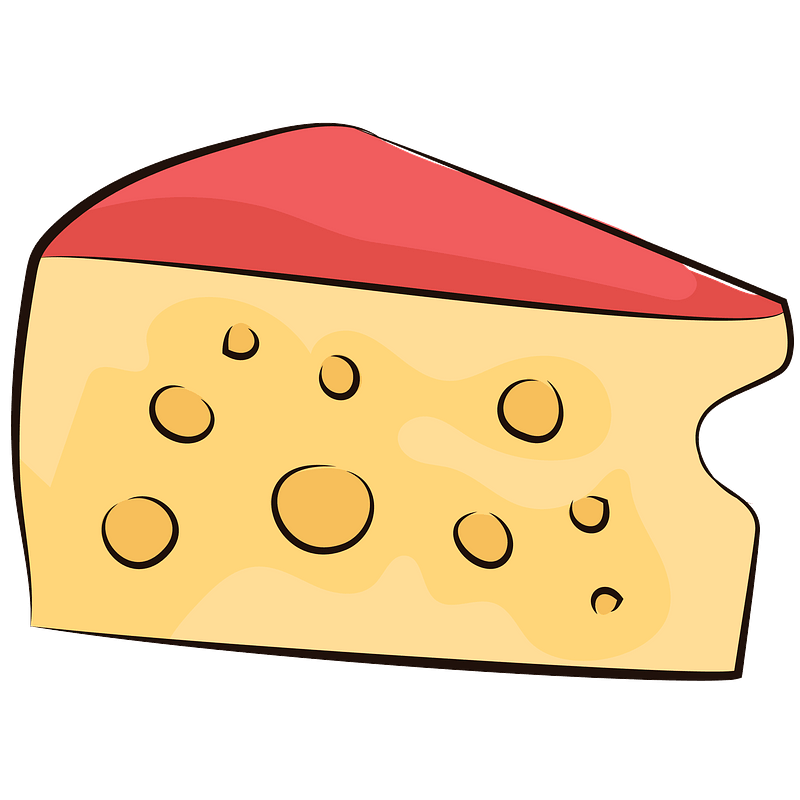 Cheese
Oil
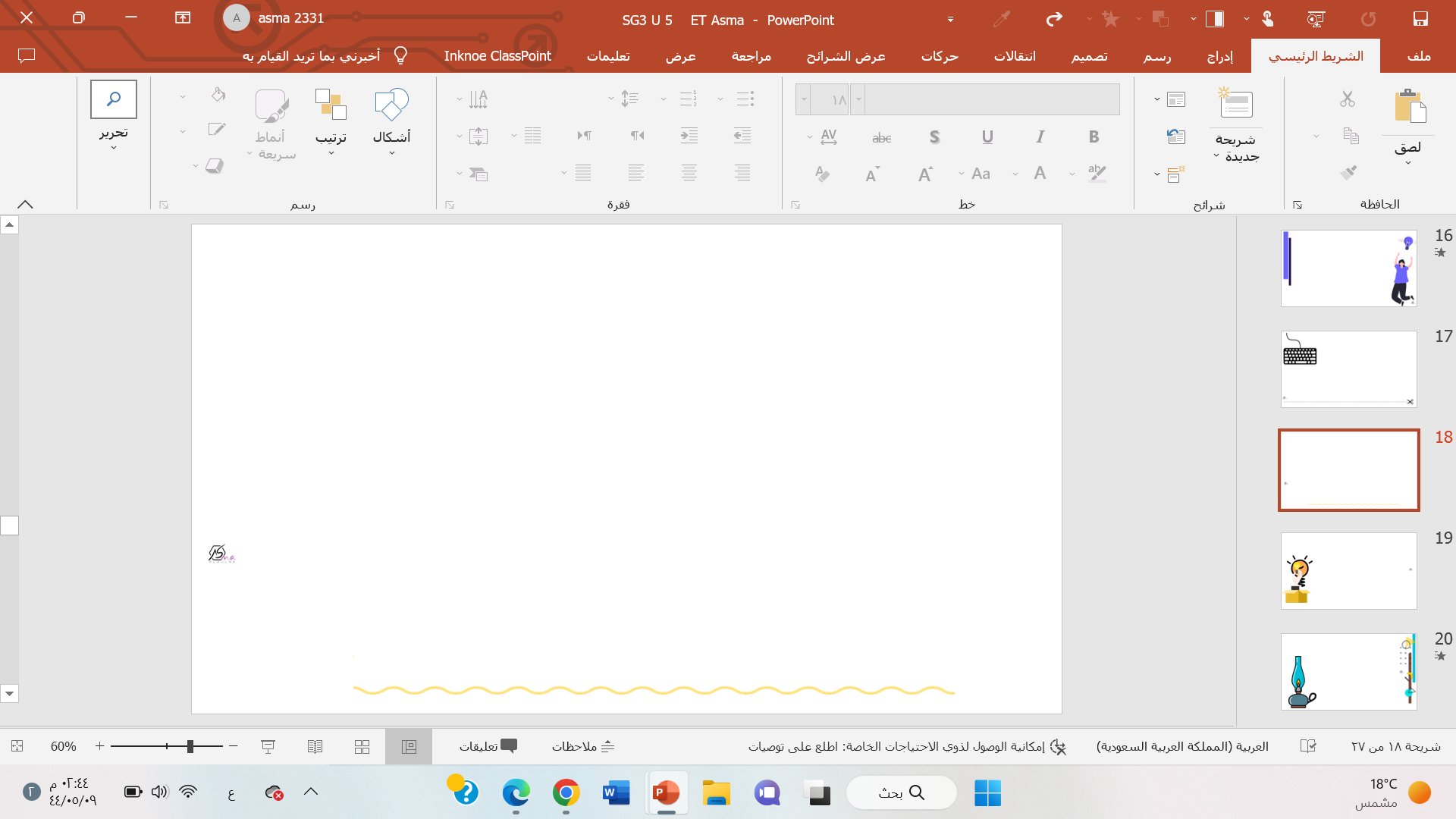 To make pizza , we need :
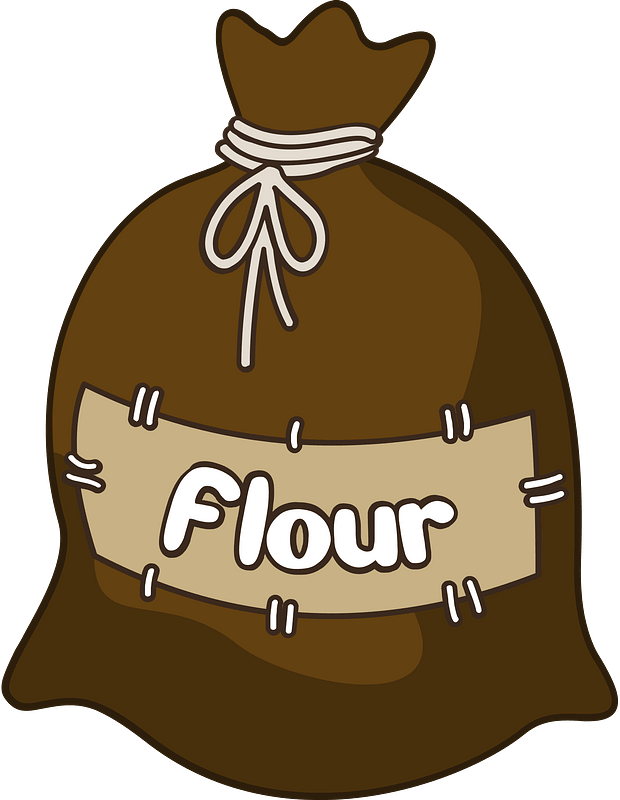 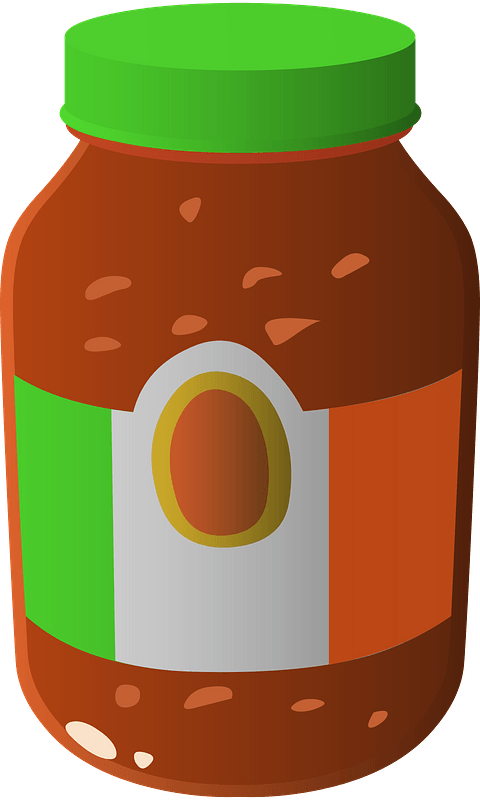 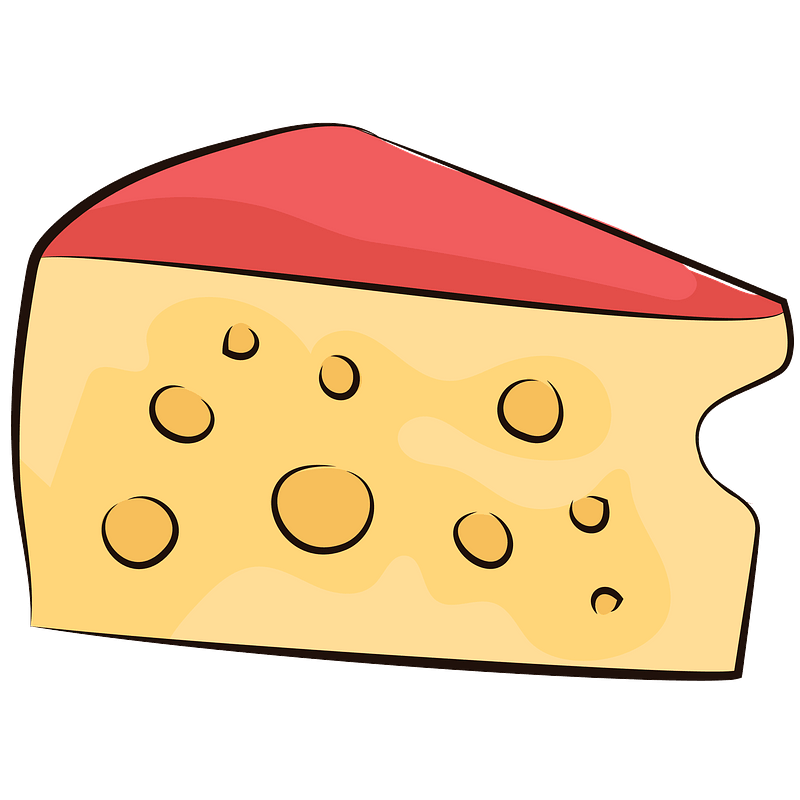 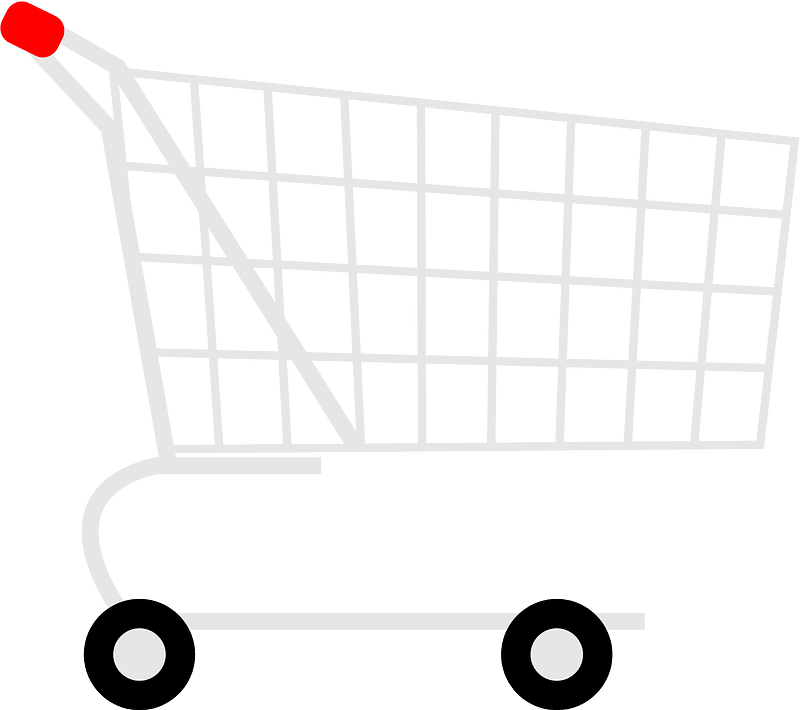 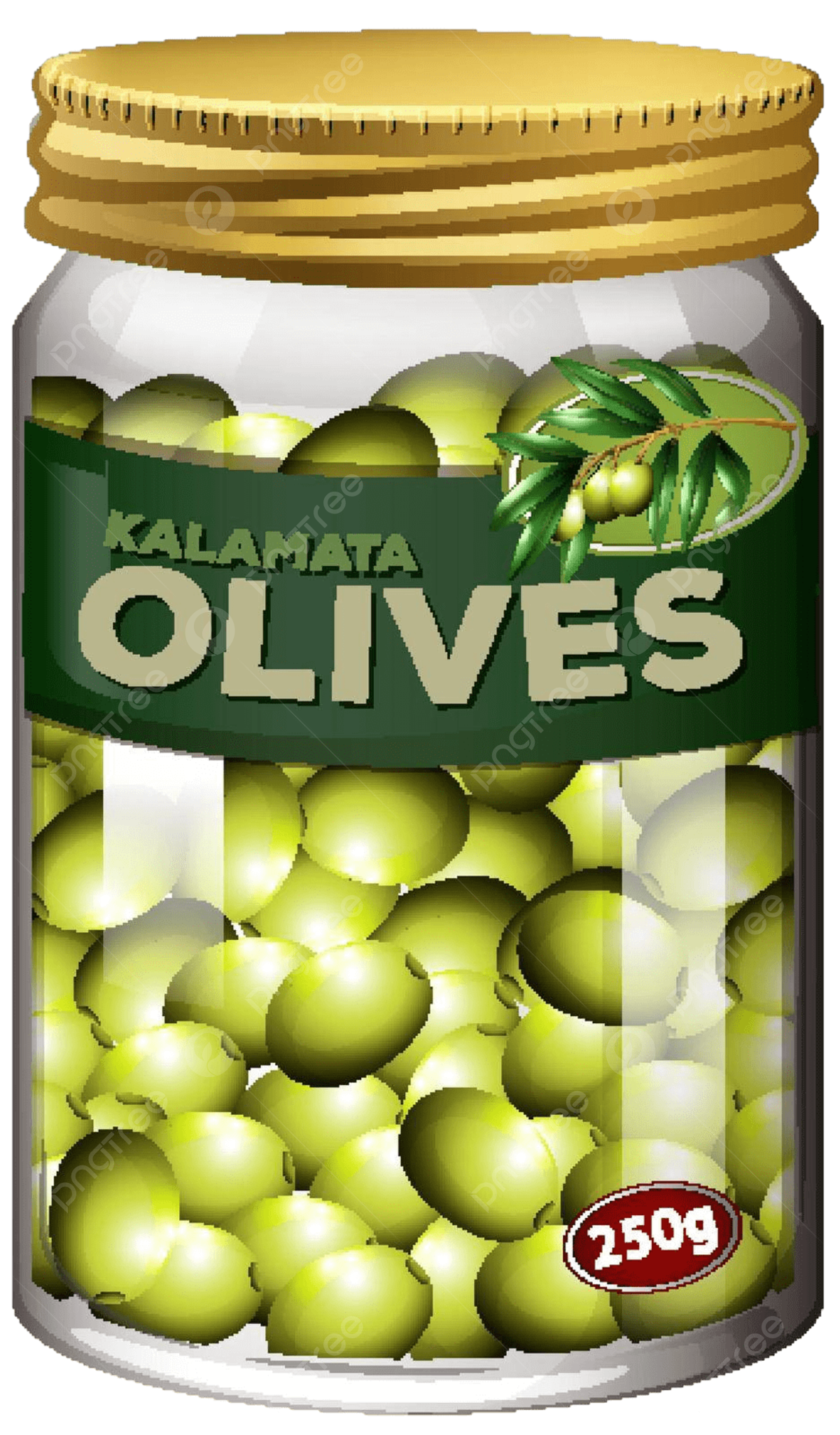 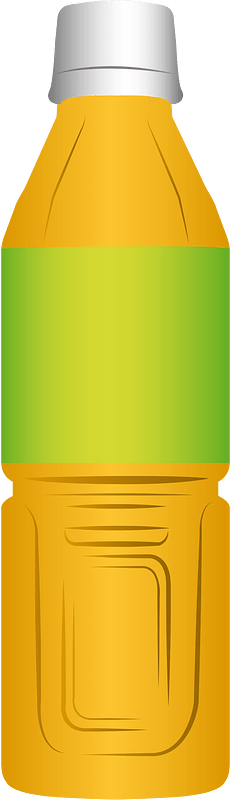 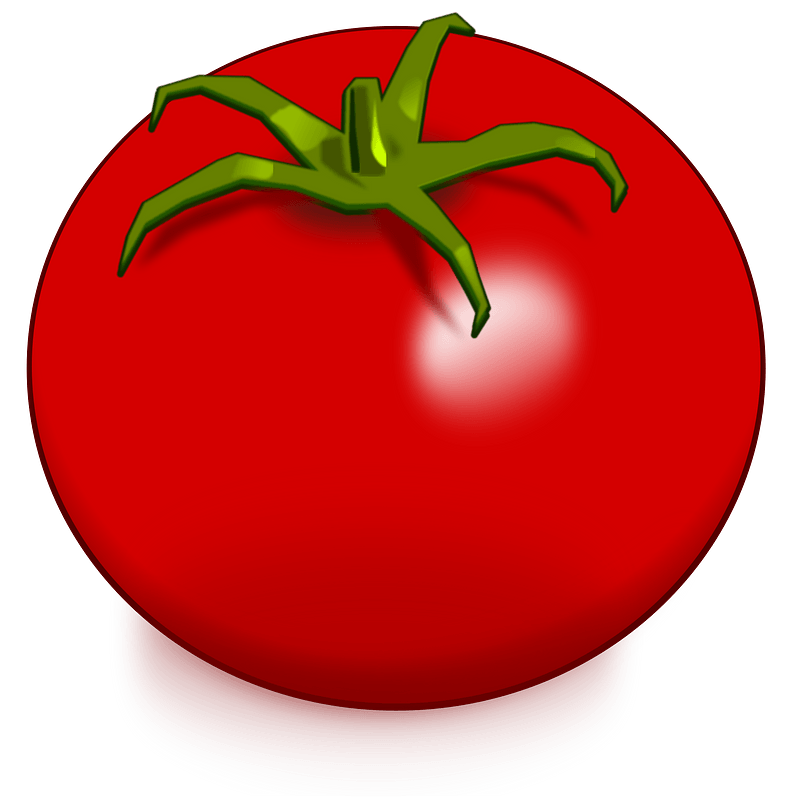 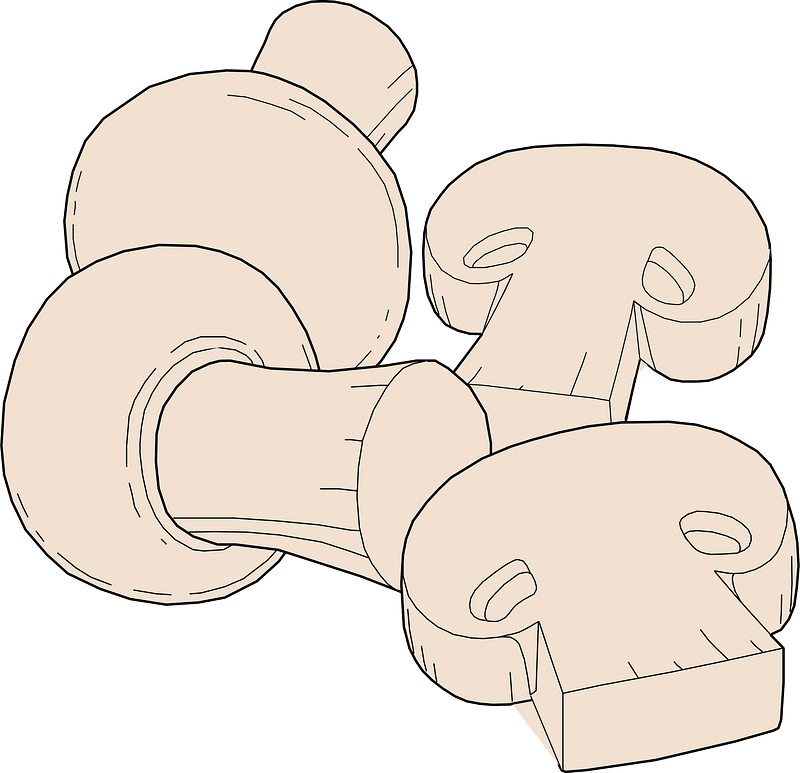 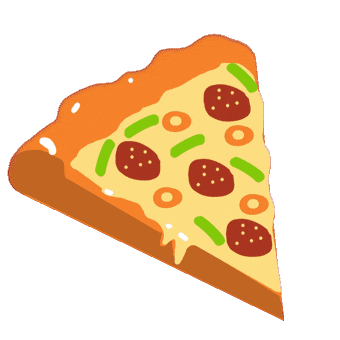 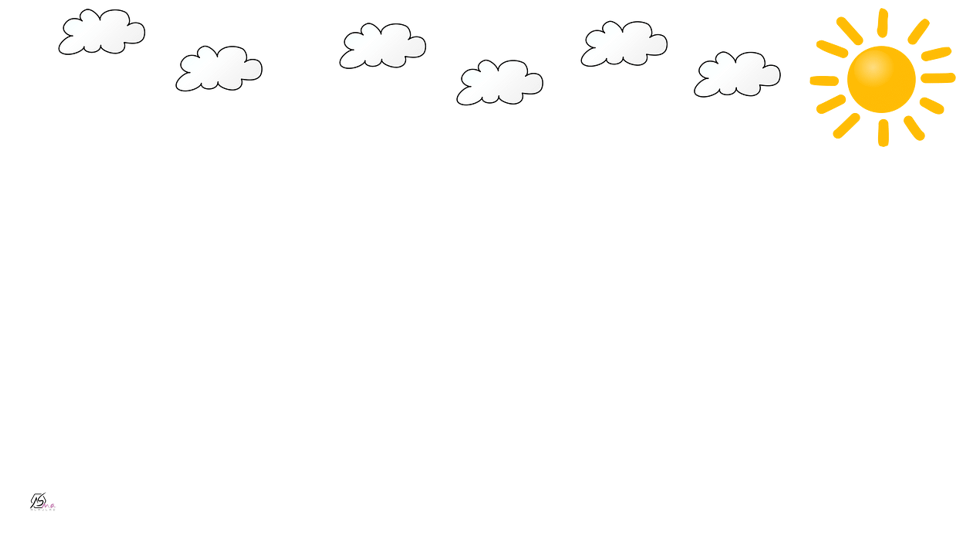 What about water?
Is it easy to count it?
can you count salt?
It’s liquid
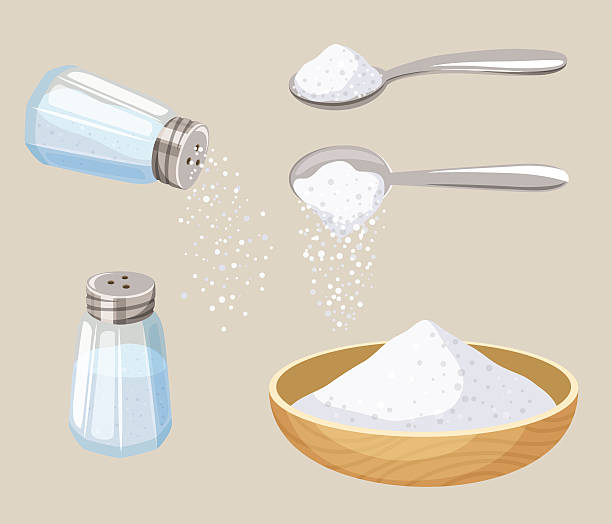 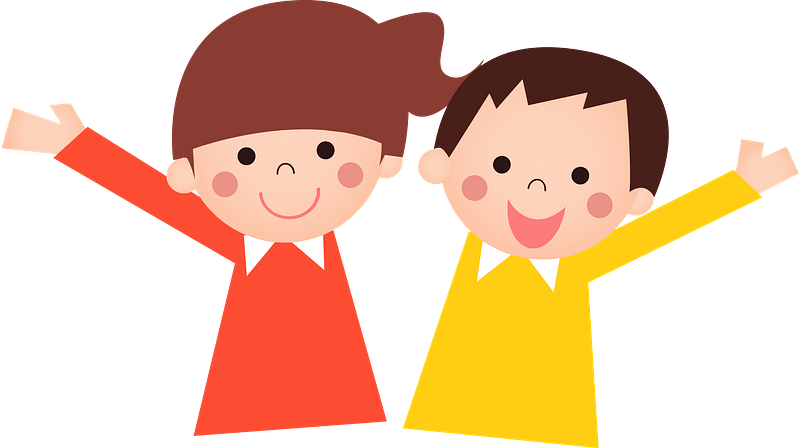 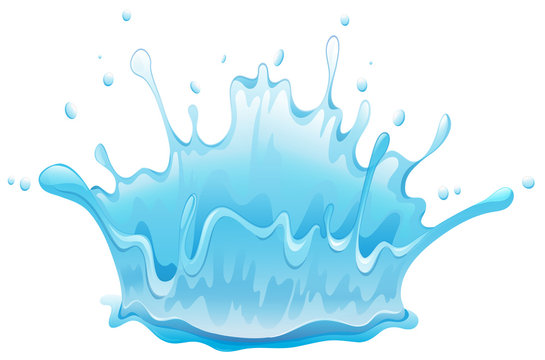 Salt
uncountable nouns
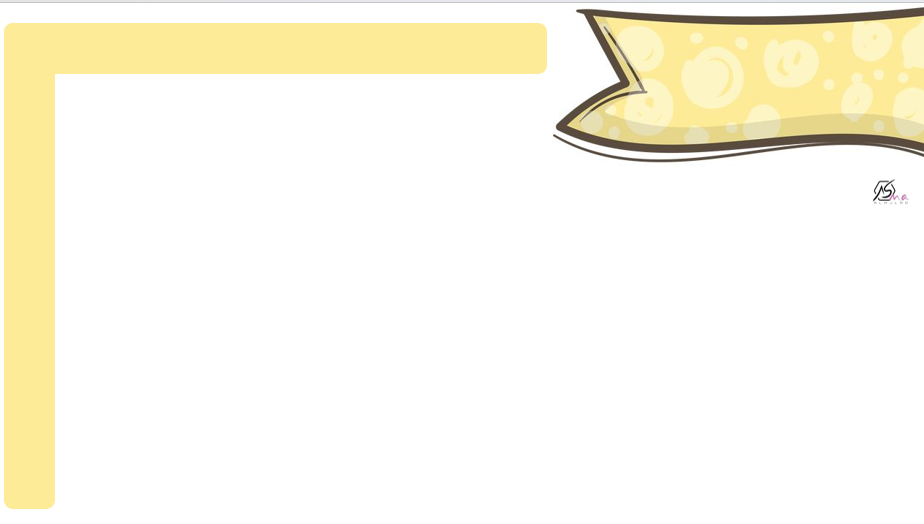 How many bananas do you have?
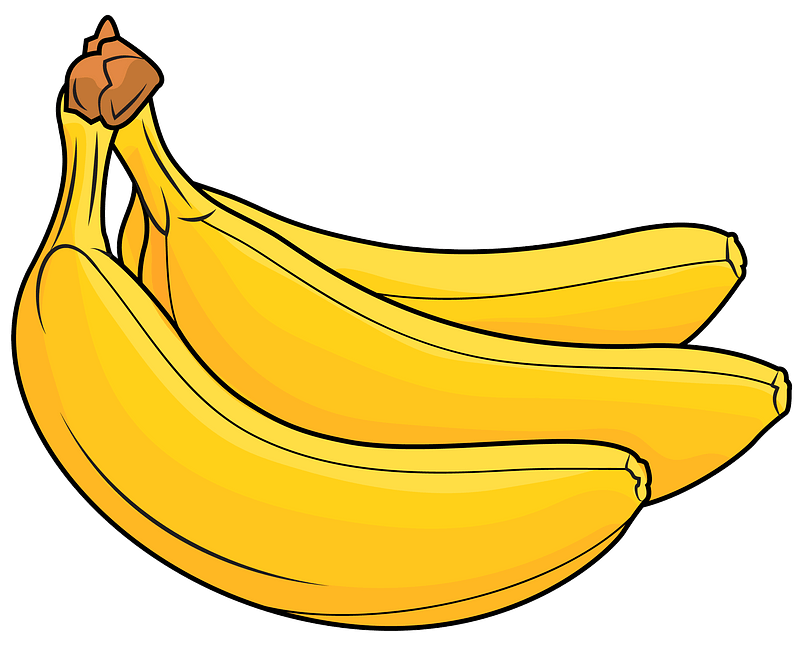 can you count bananas ?
What about tomatoes ?
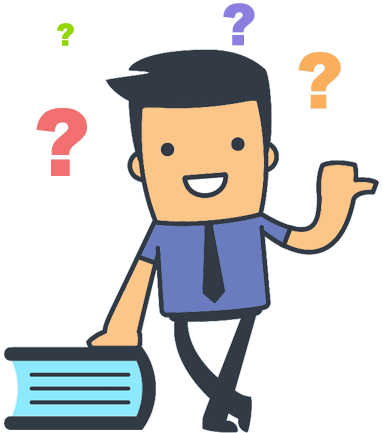 Bananas
Countable nouns
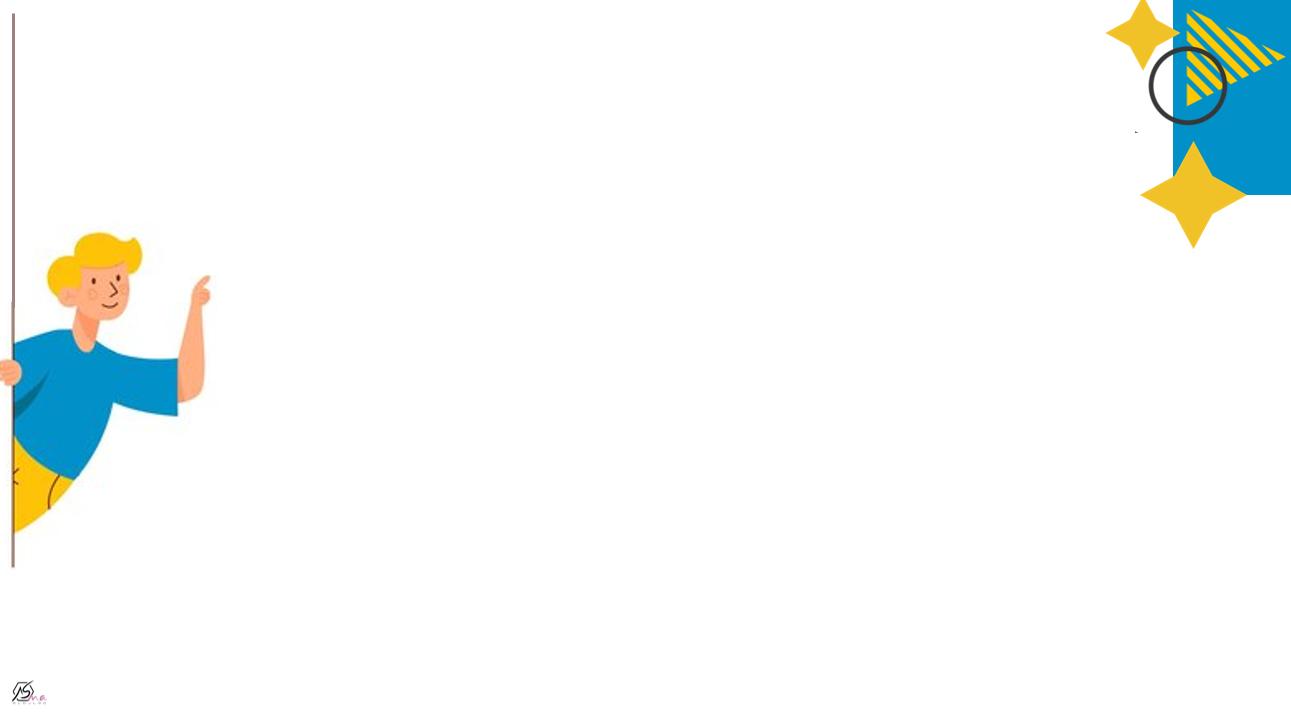 How many oranges do you have?
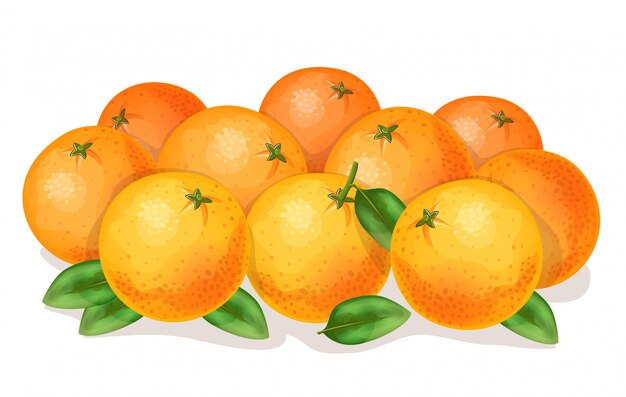 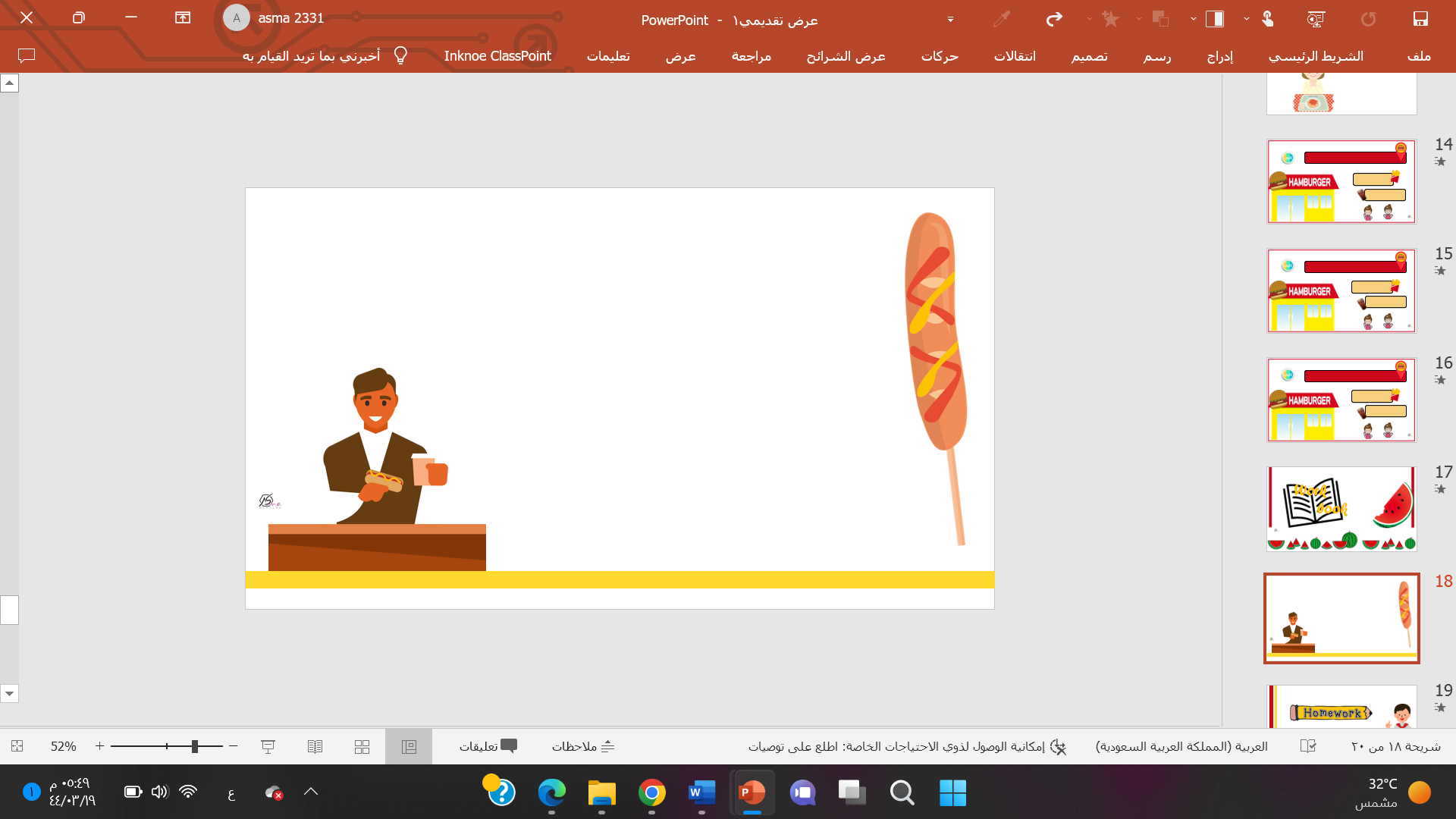 The plural…
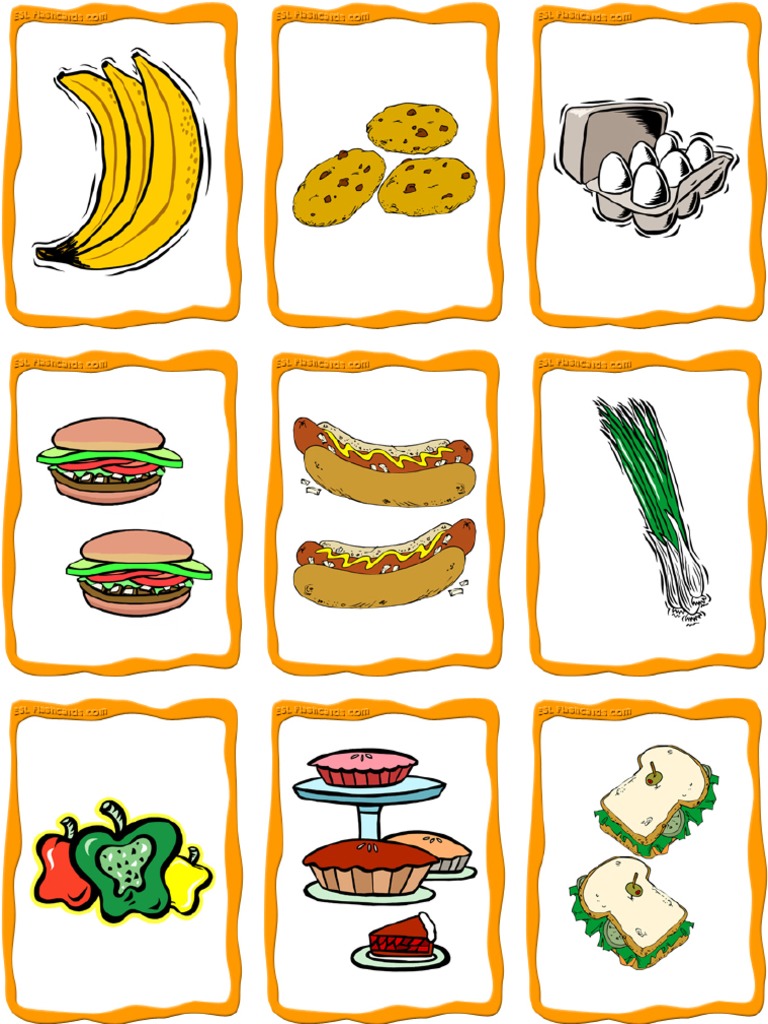 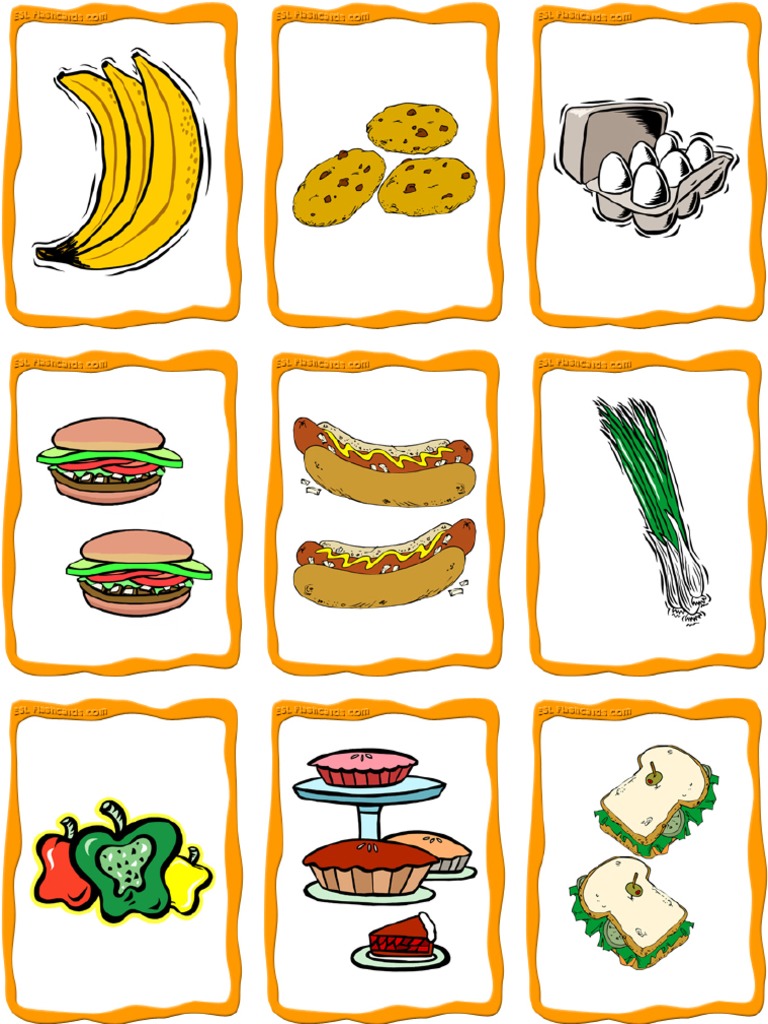 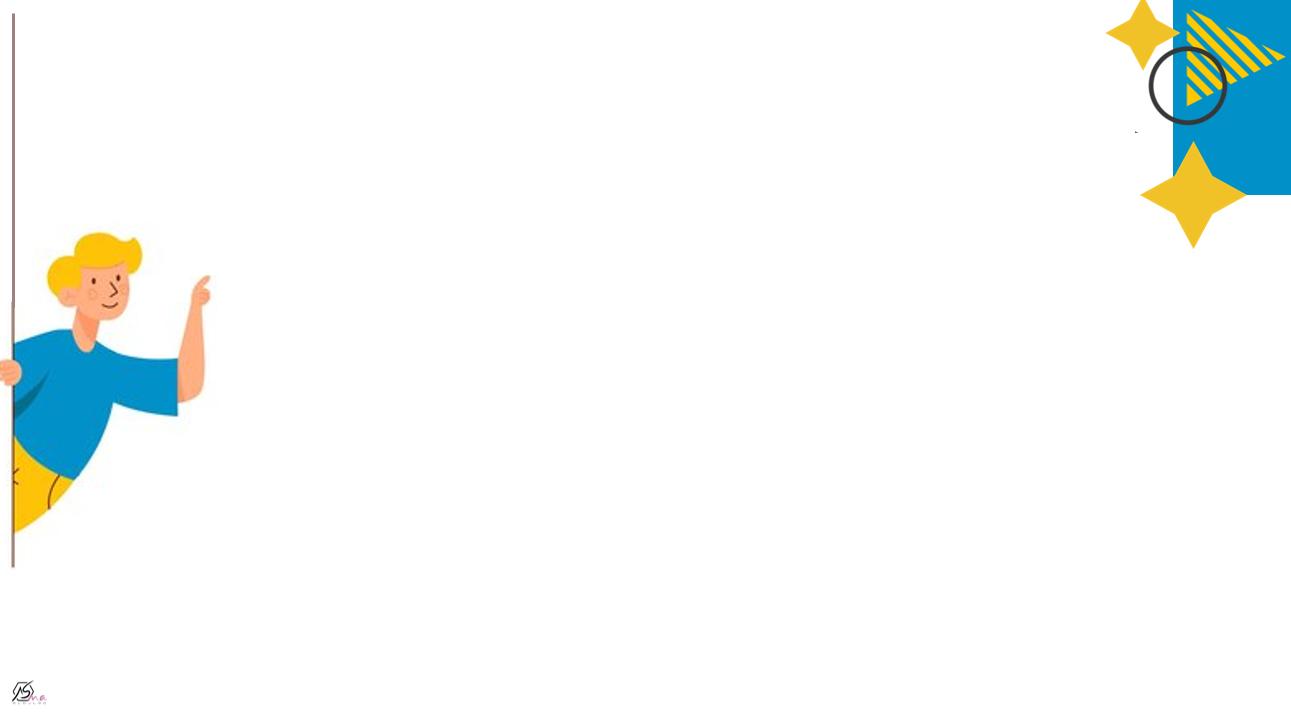 How much flour do you have?
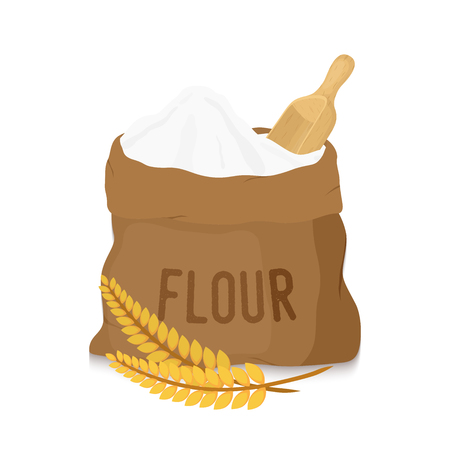 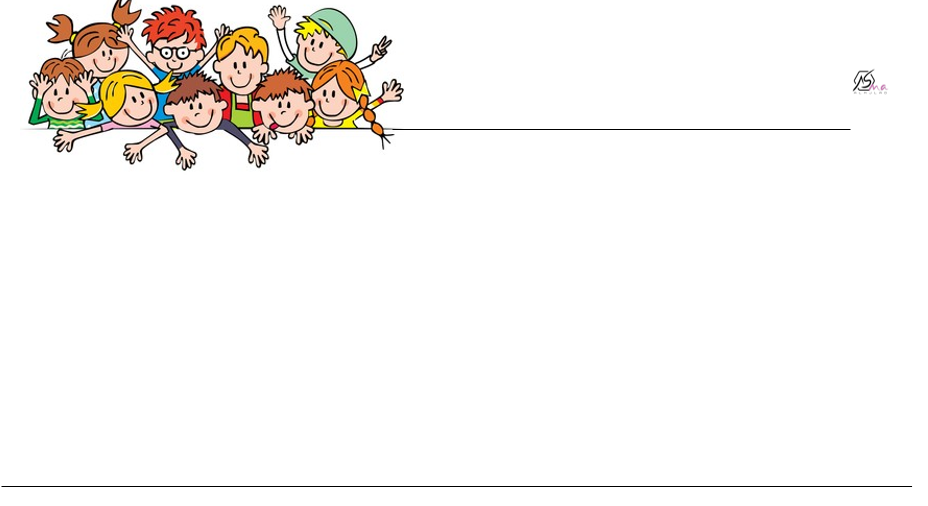 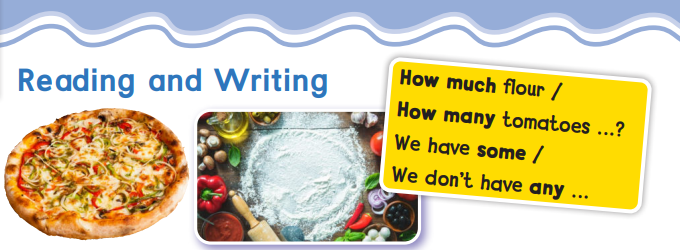 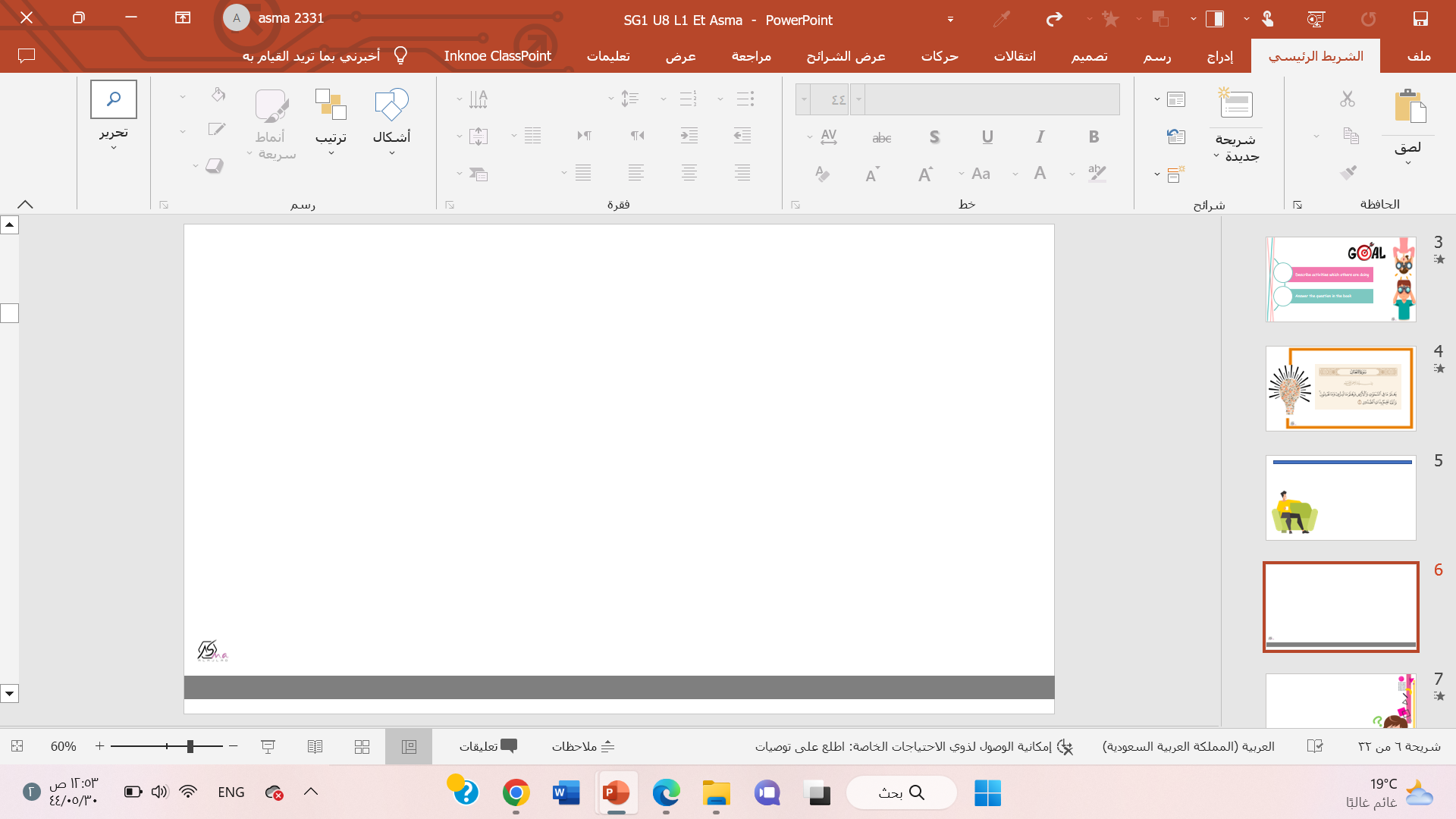 Countable nouns
Uncountable nouns
We add s  at the end of countable nouns 
When it is plural.
We don’t add s to uncountable nouns 
When it is plural
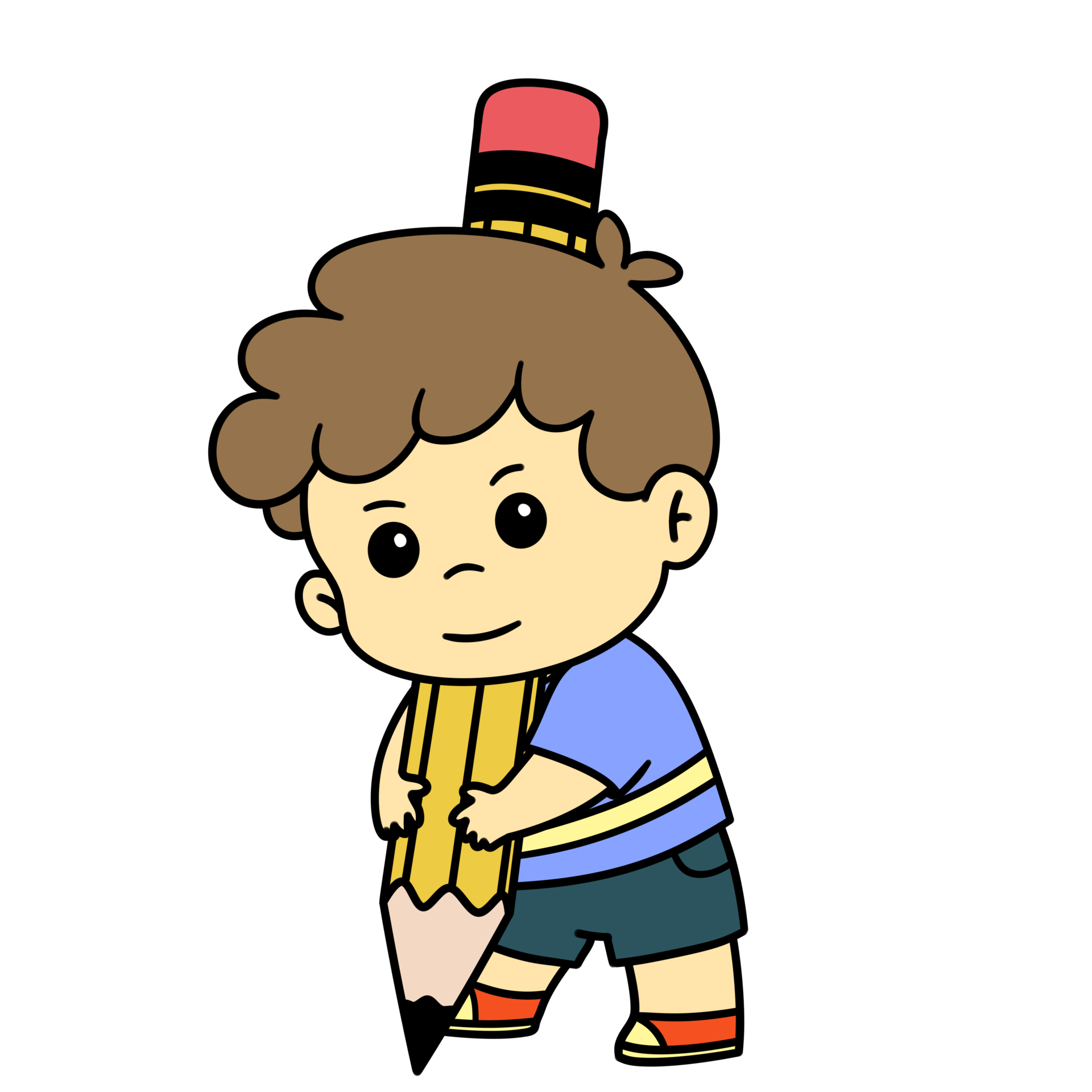 Cheese
an egg
eggs
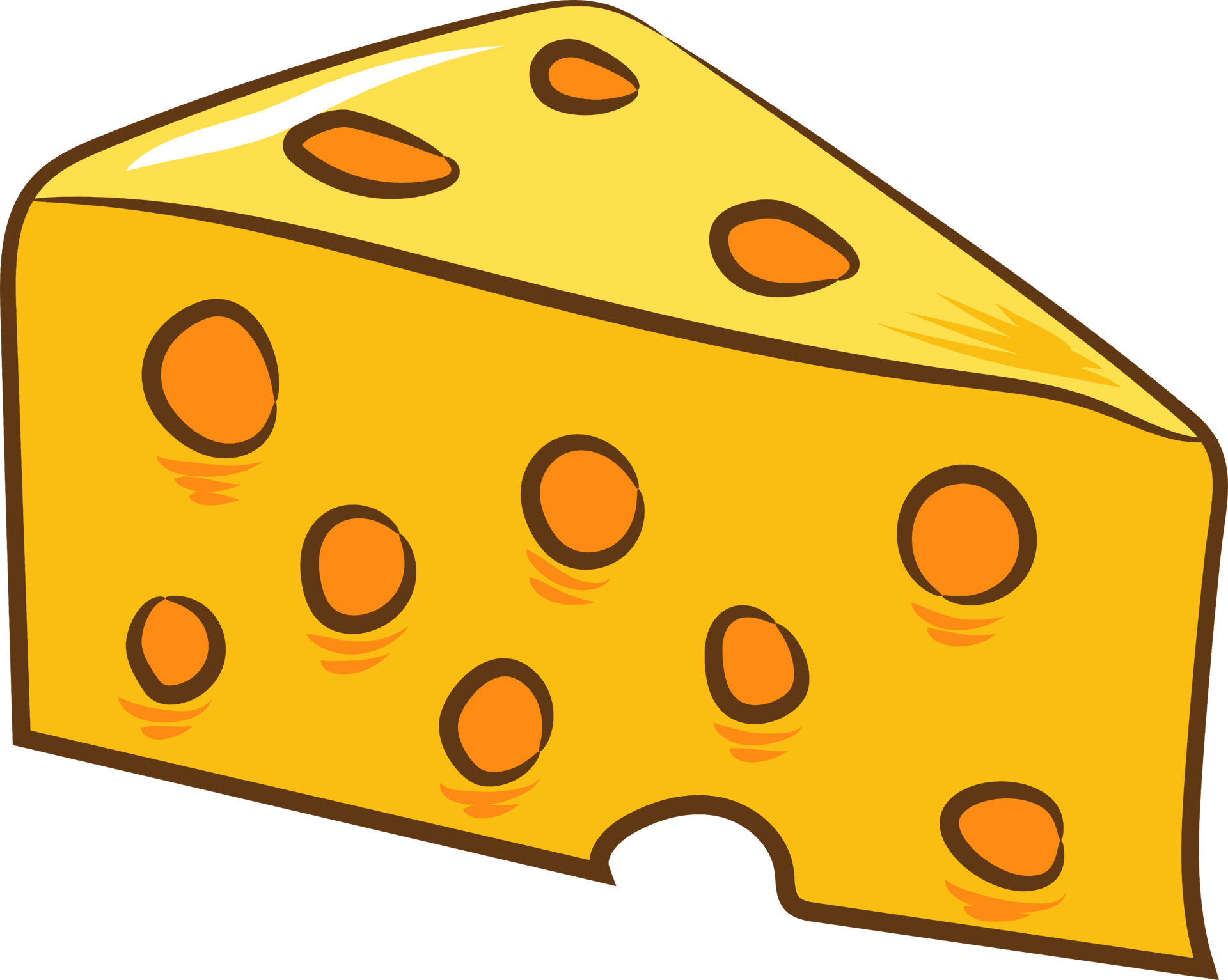 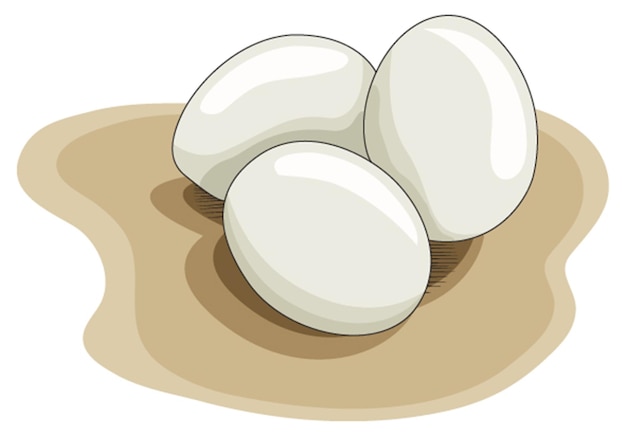 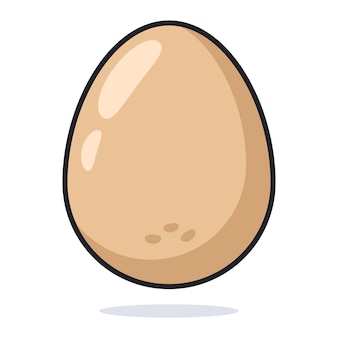 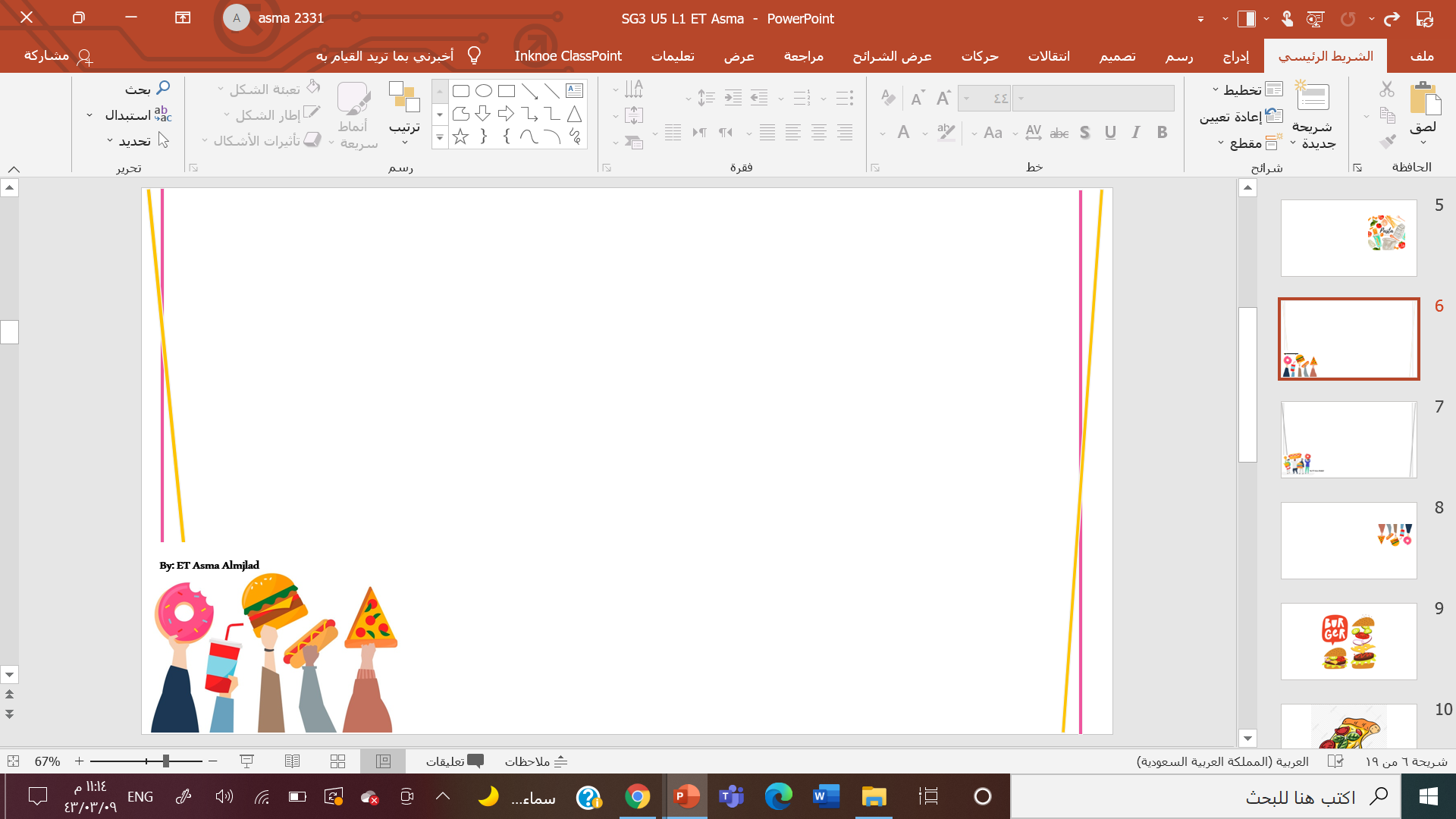 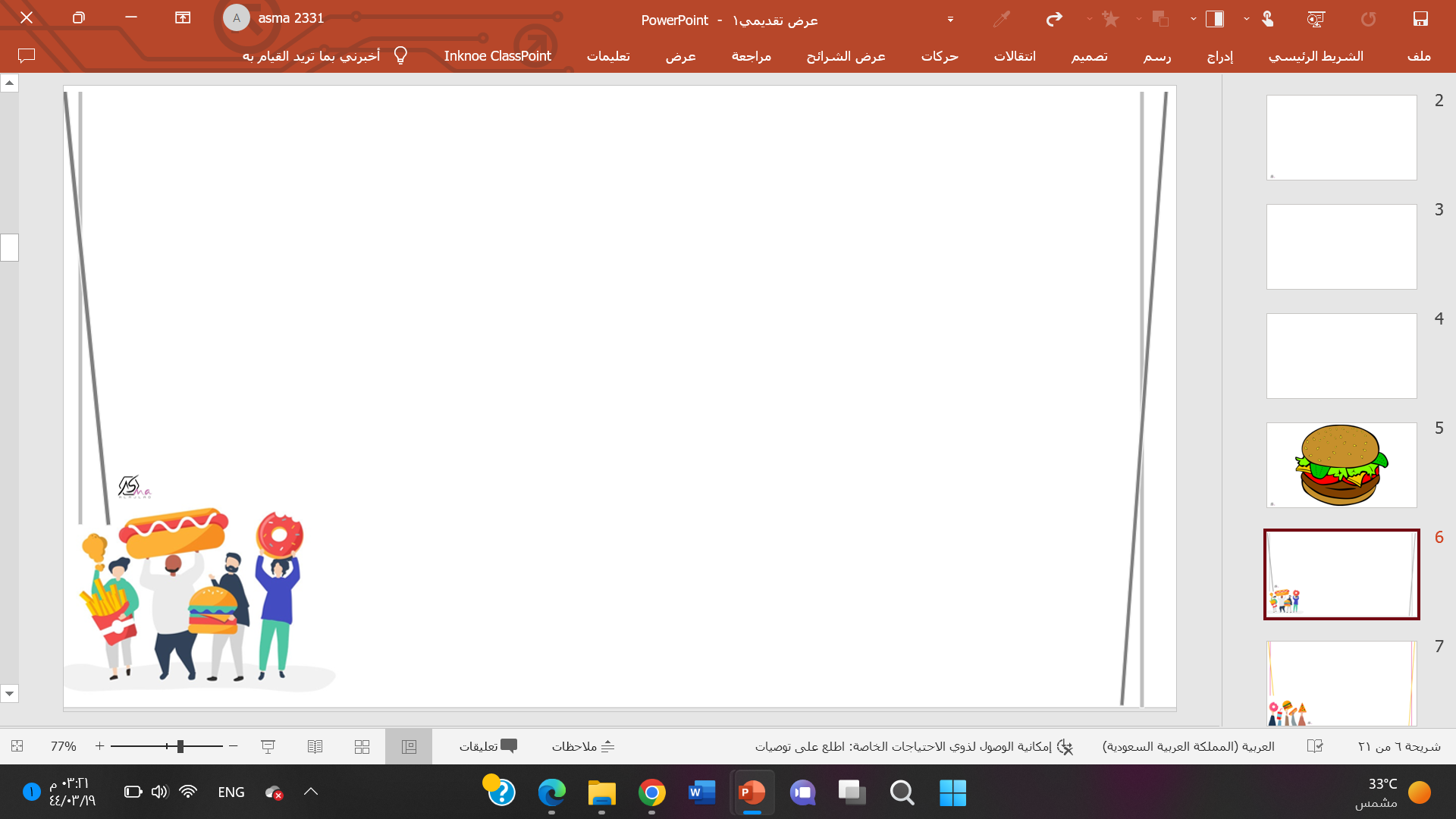 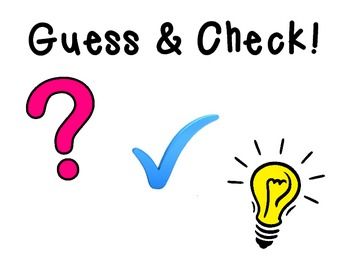 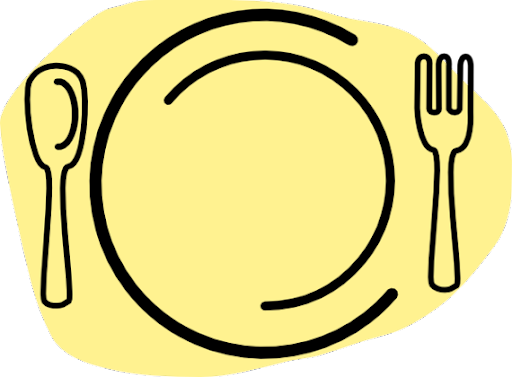 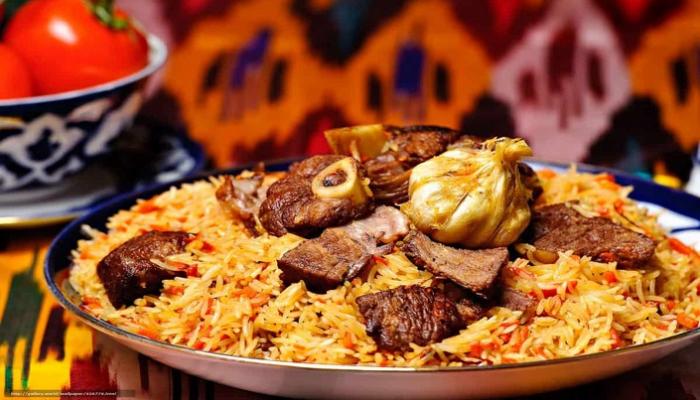 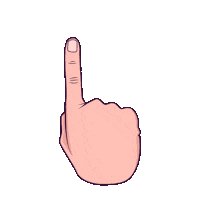 Saudi dish
Rice
Meat \chicken
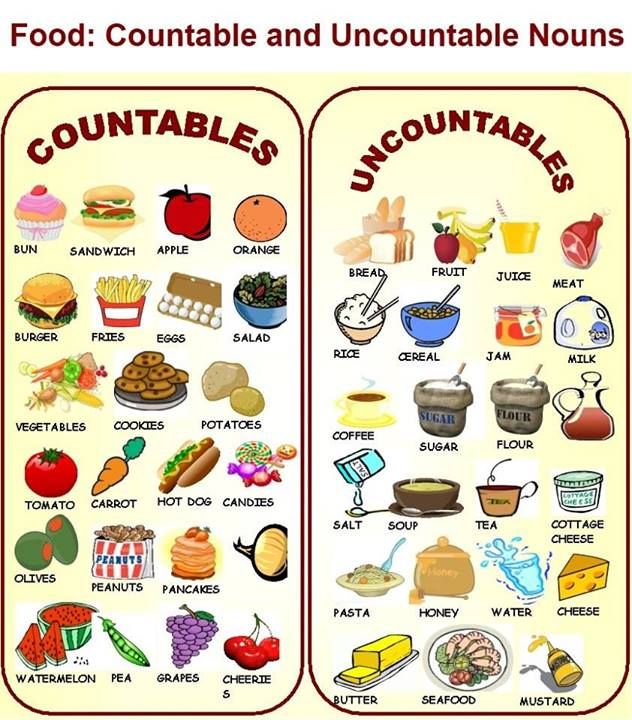 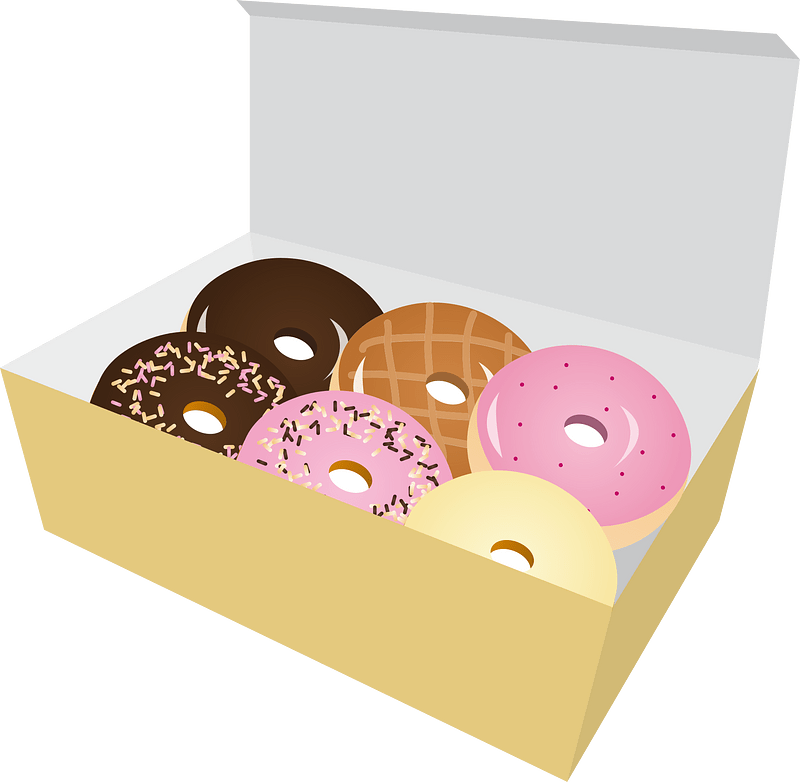 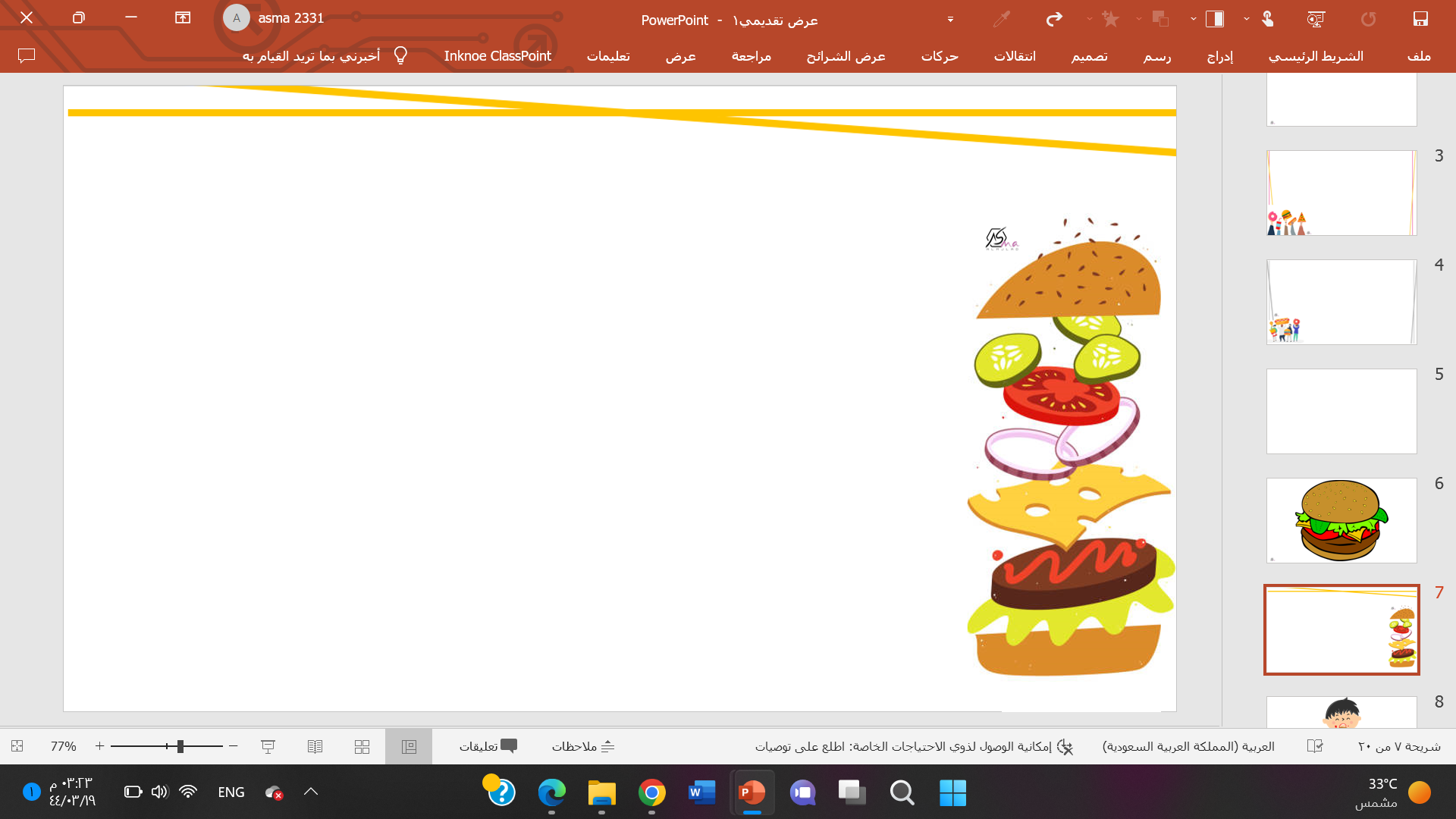 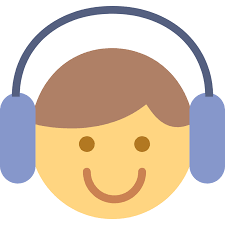 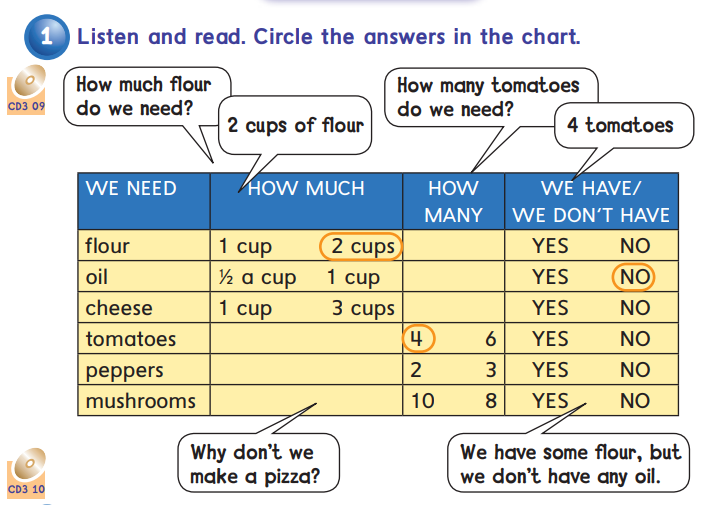 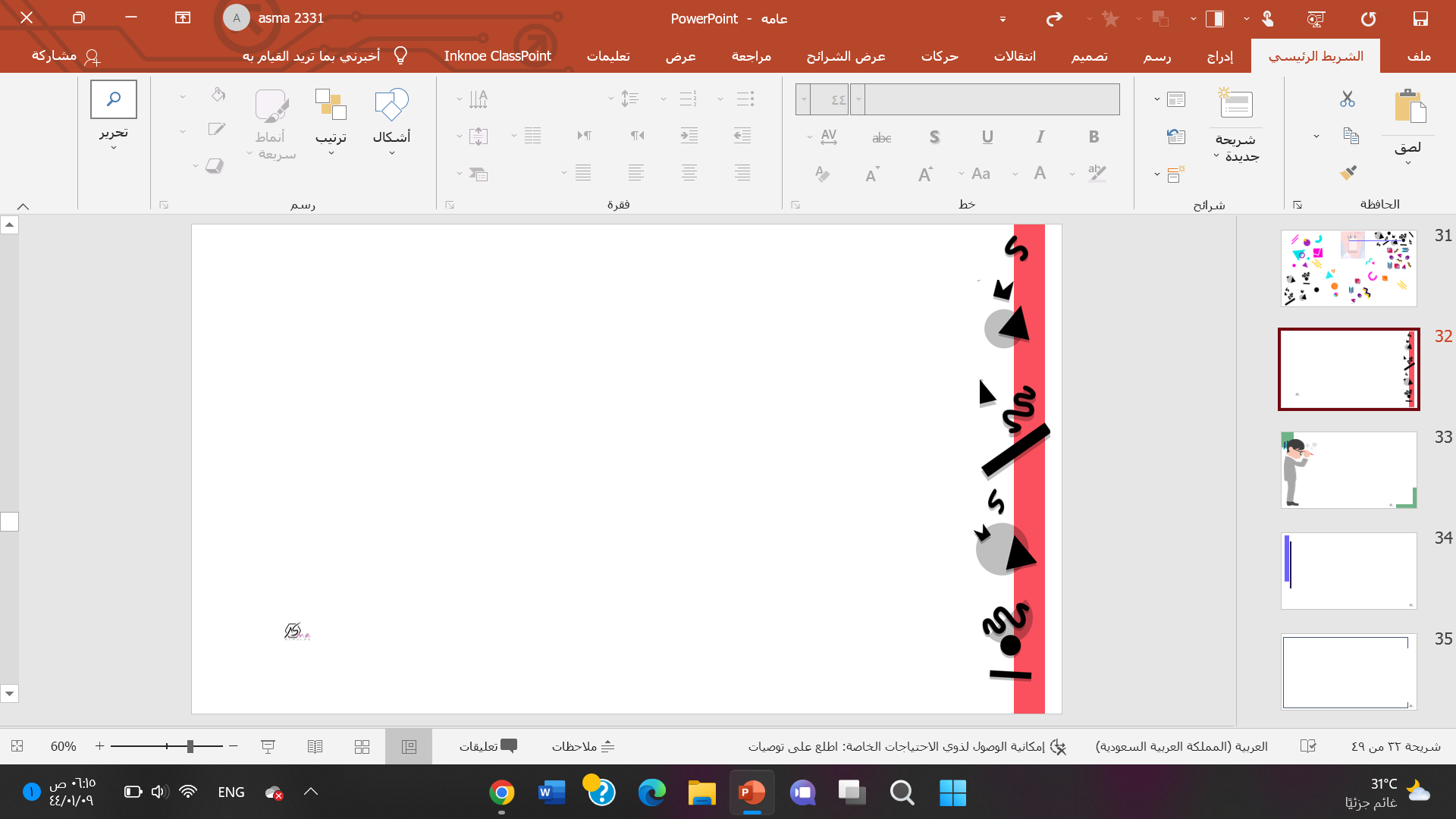 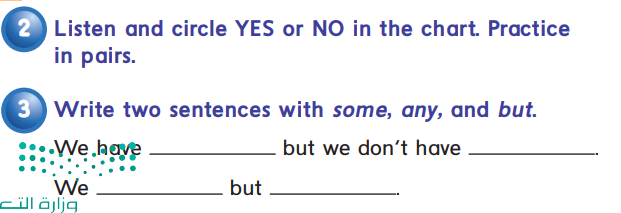 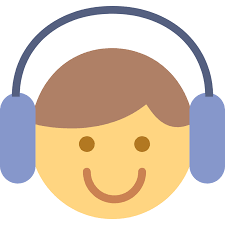 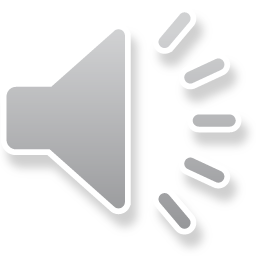 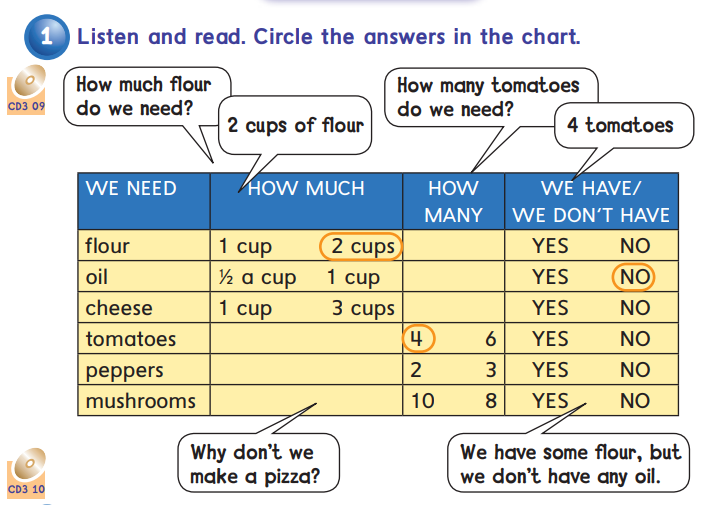 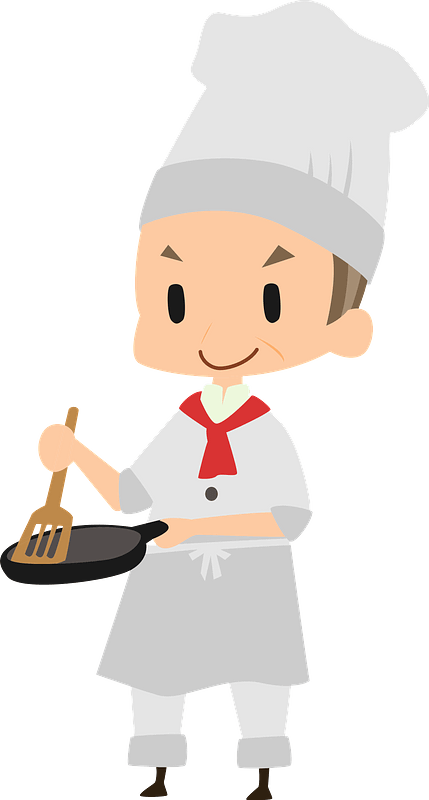 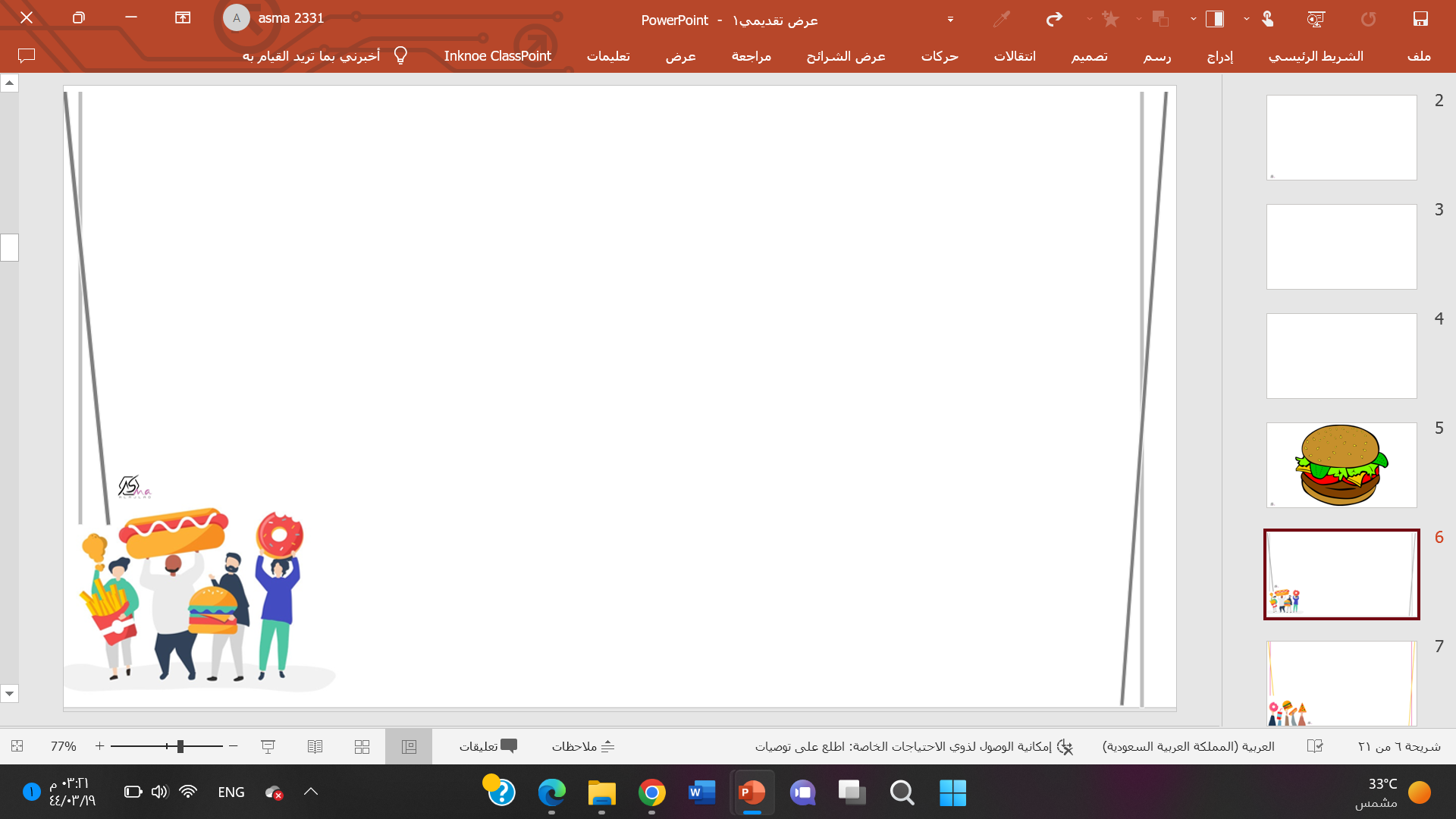 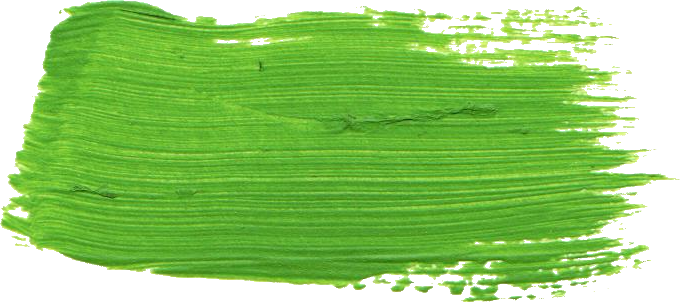 Some
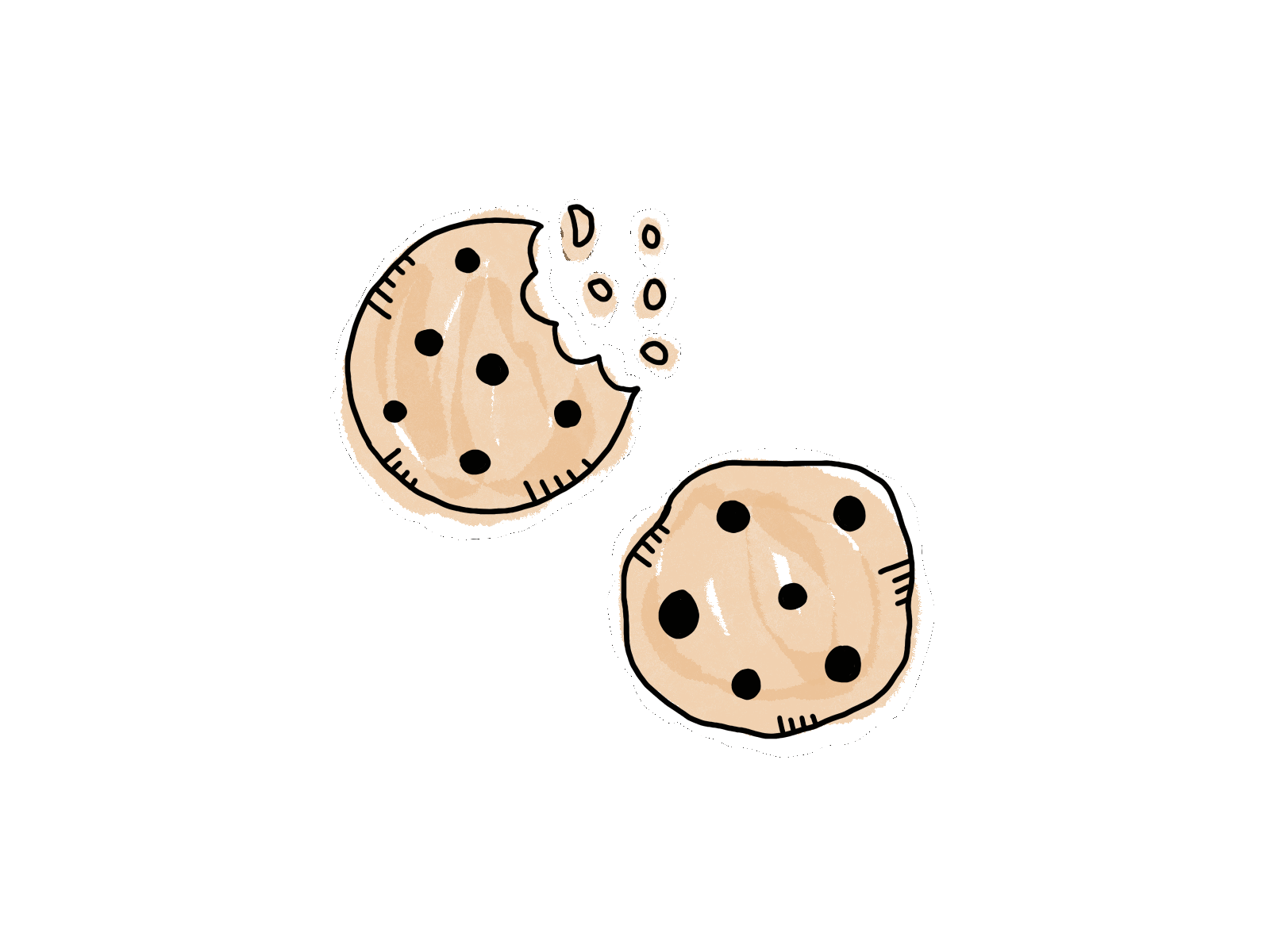 Affirmative sentences
( +)
Omar has some cookies
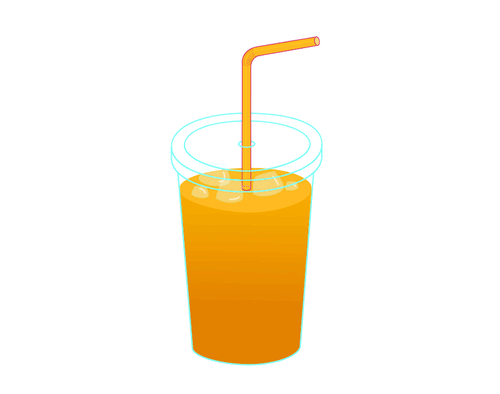 There is some  juice
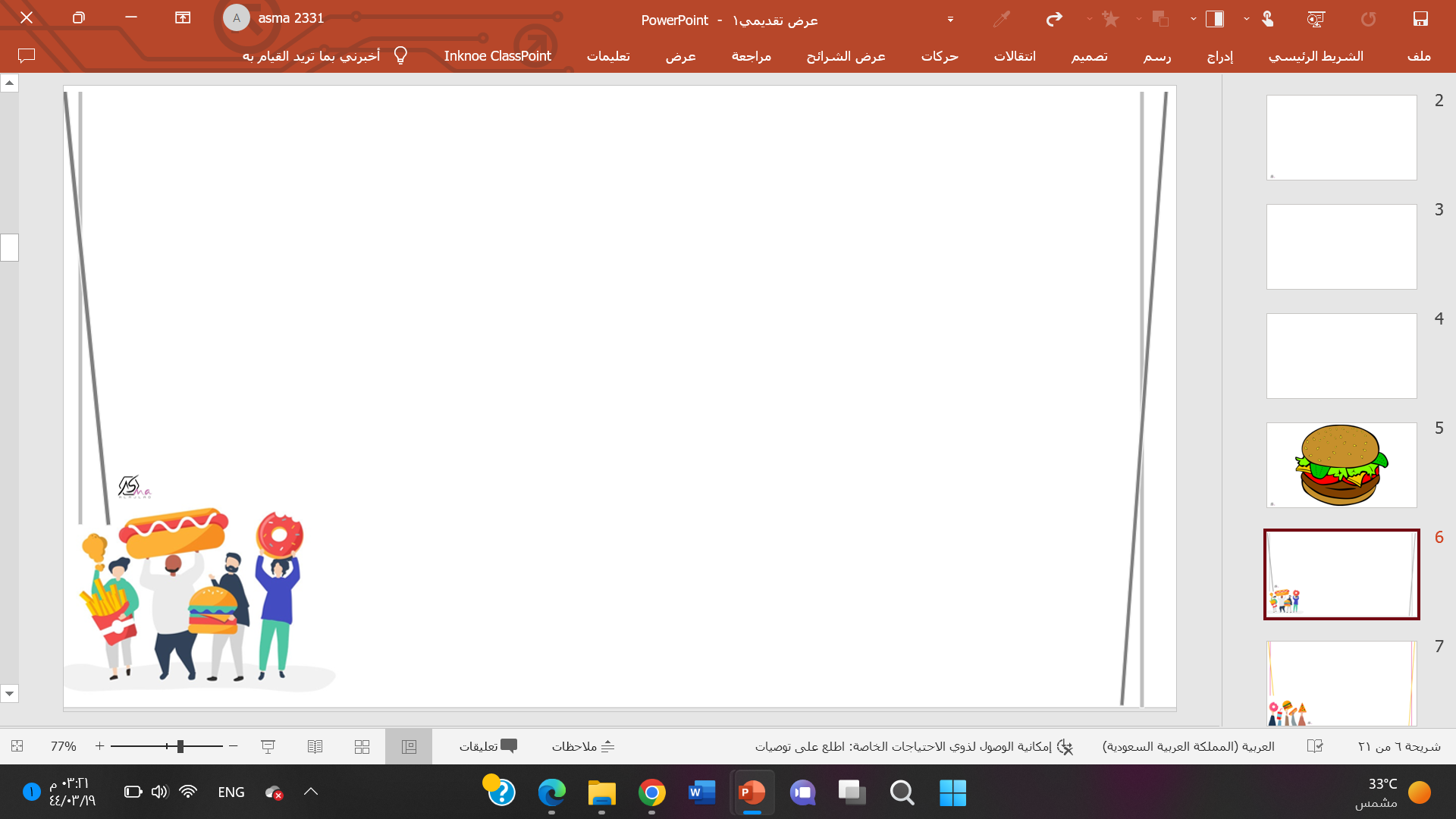 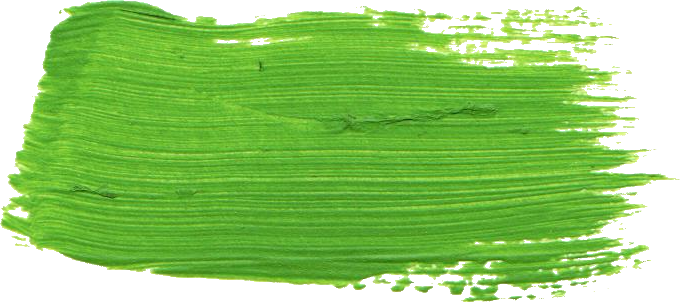 Any
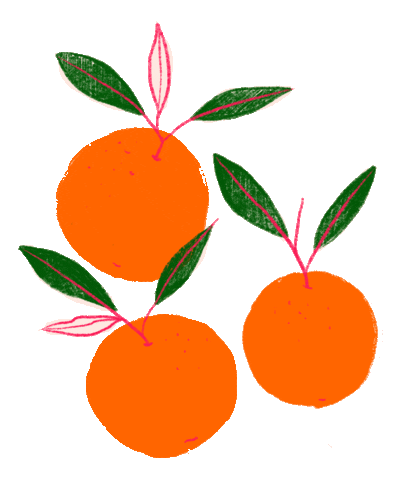 There are n’t any oranges
Negative sentences
( - )
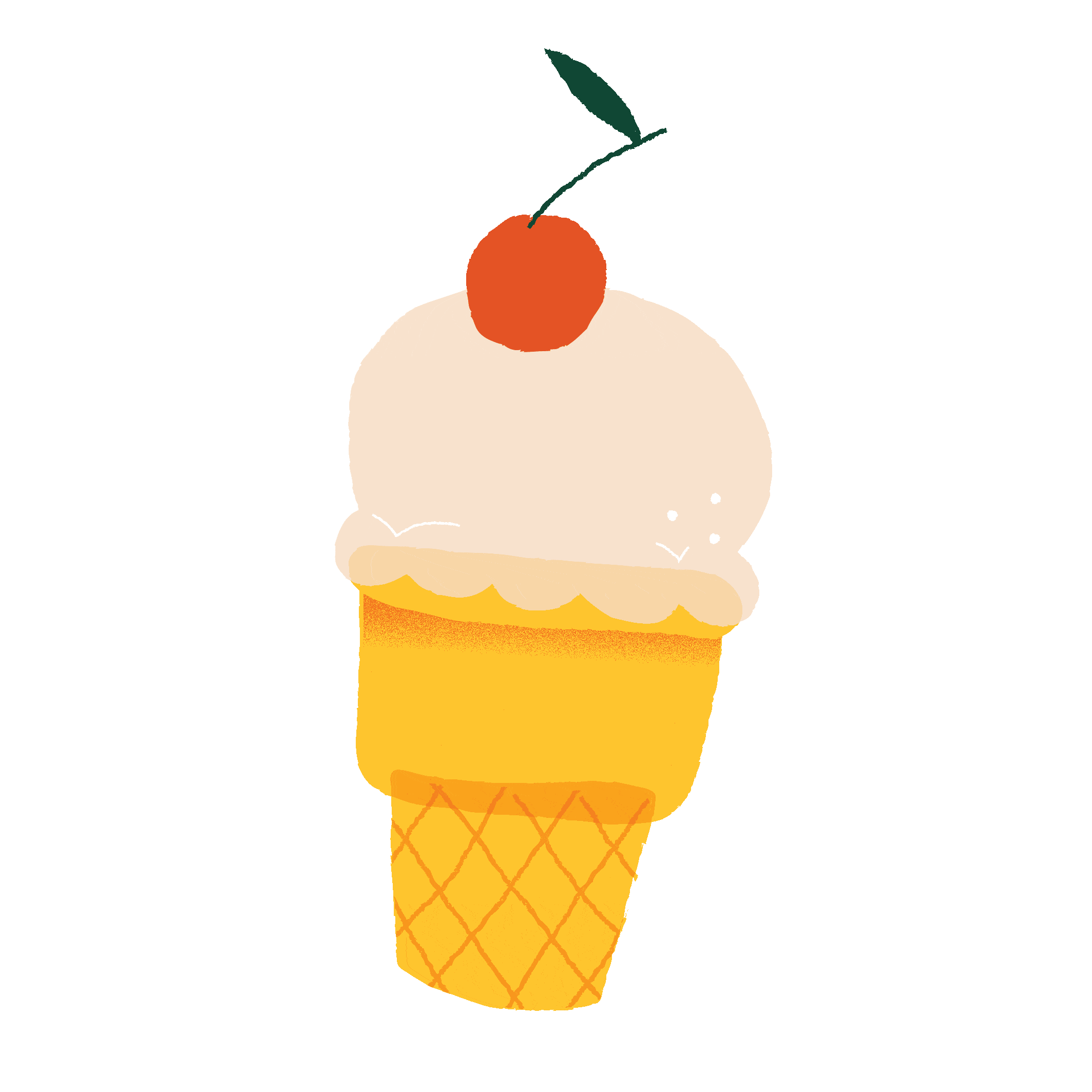 There is n’t any ice cream
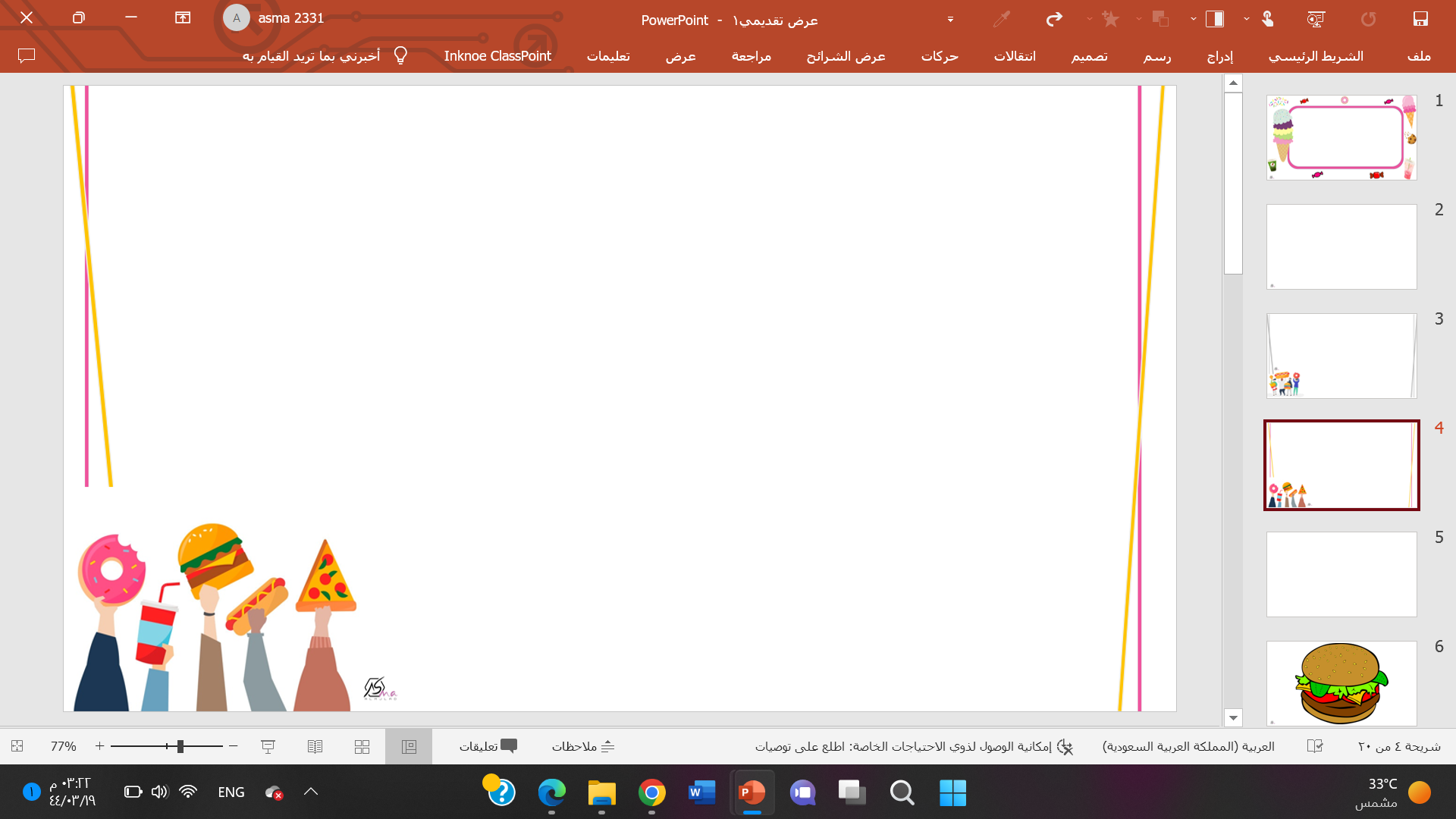 some
any
Affirmative sentences ( + )
Noncount nouns 

Plural
Nouns
Negative sentences ( - )
Questions
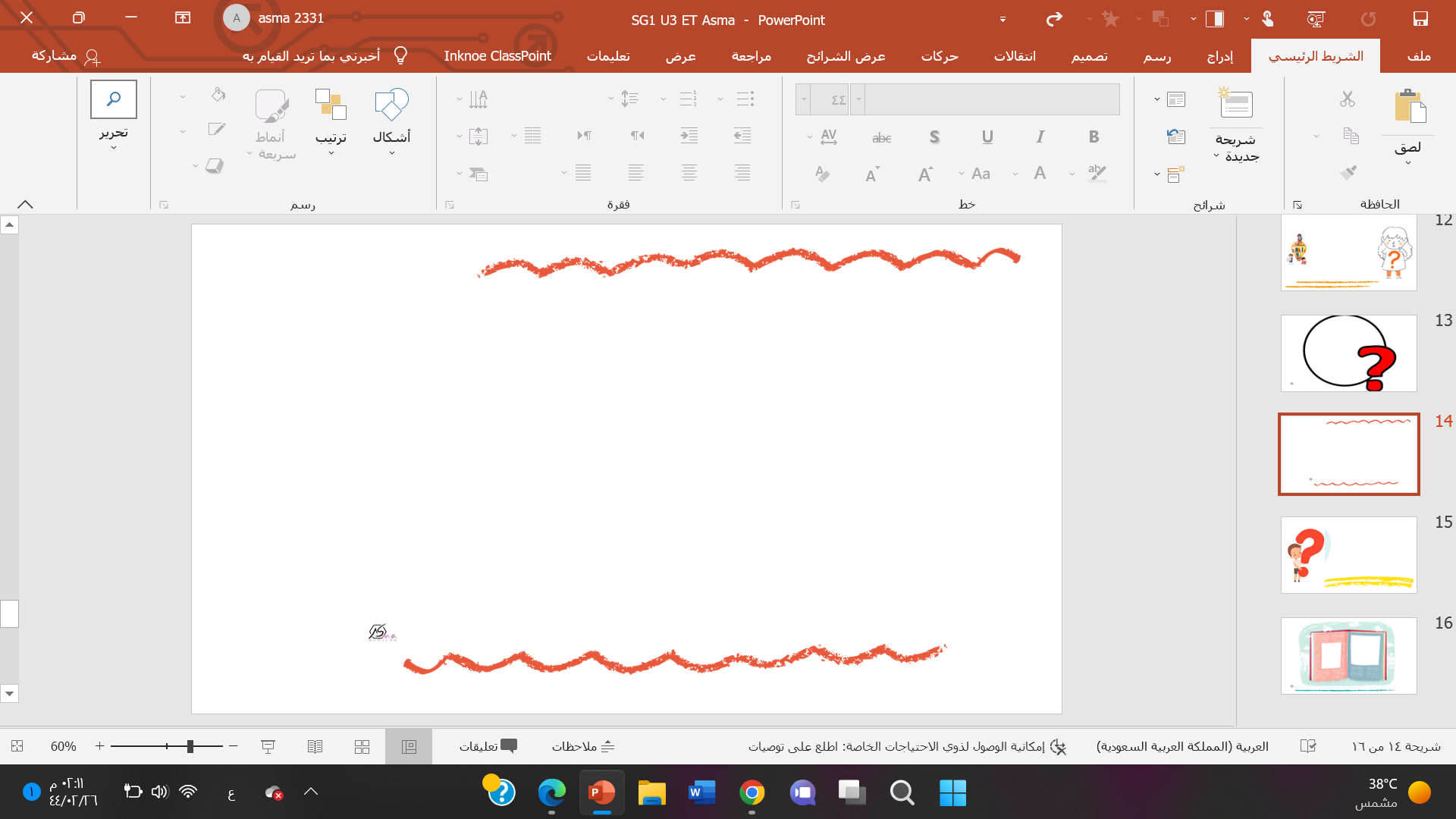 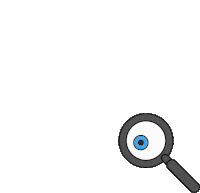 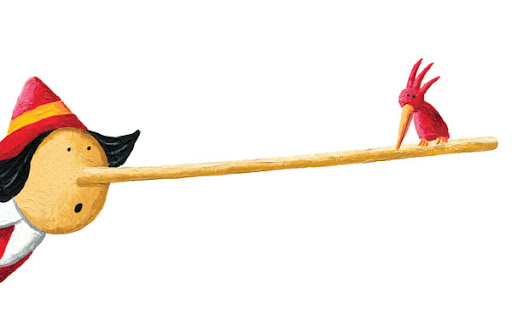 Find the fib
There are any fries.
some
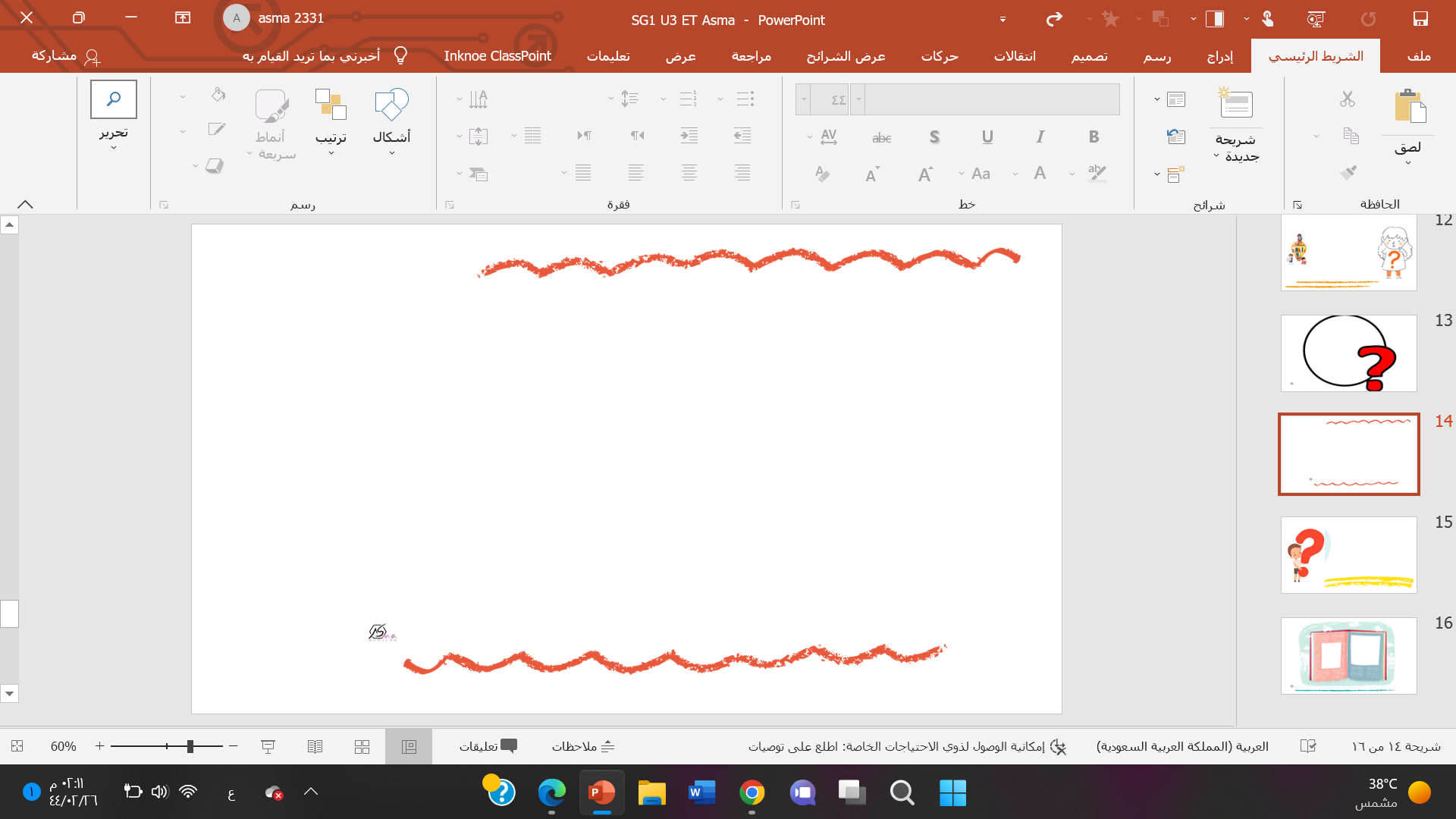 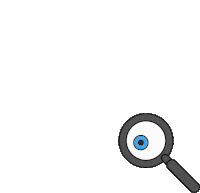 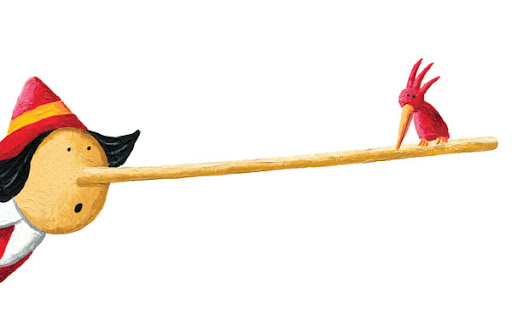 Find the fib
We didn’t eat some cookies
any
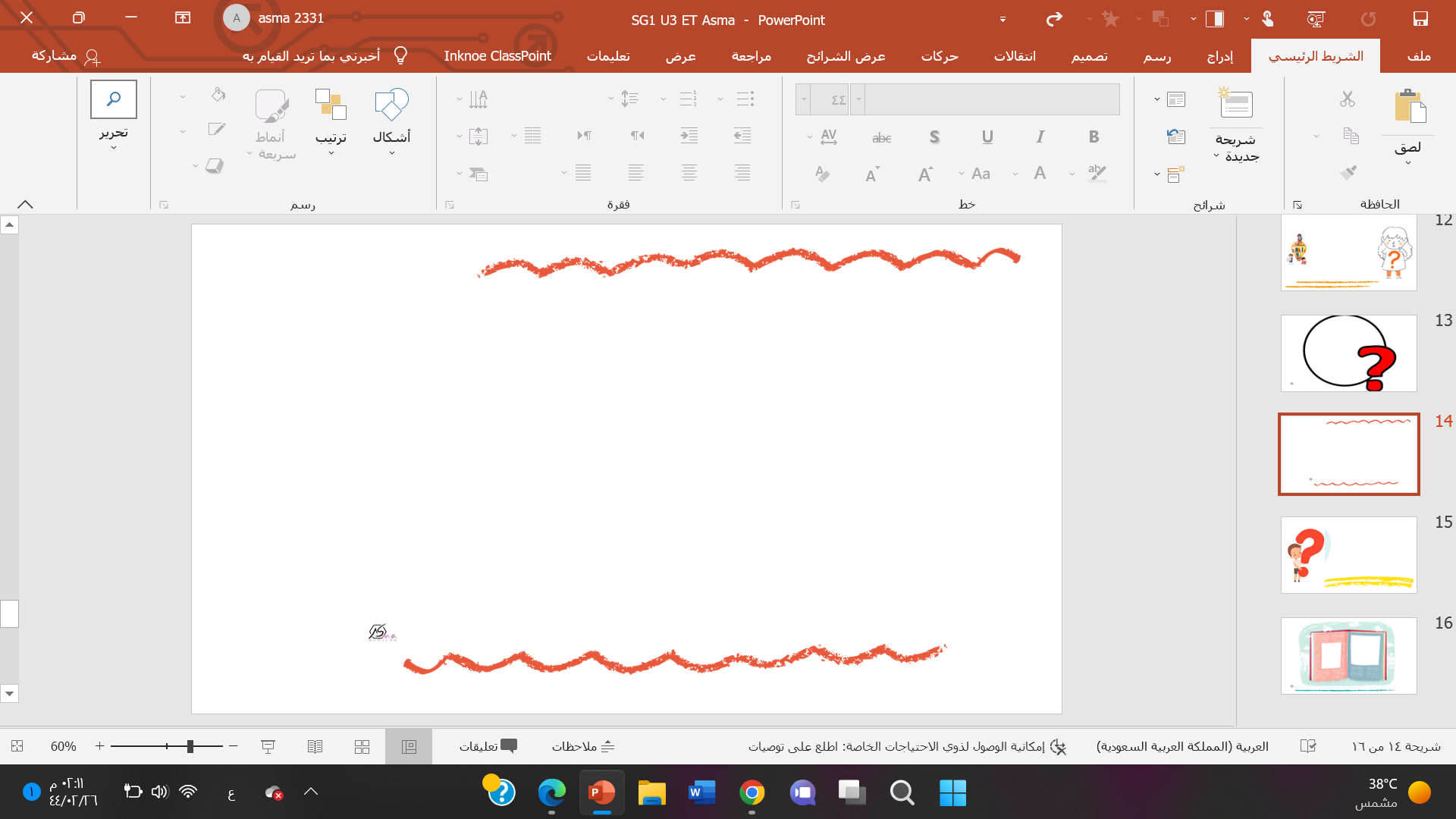 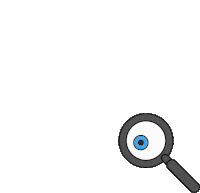 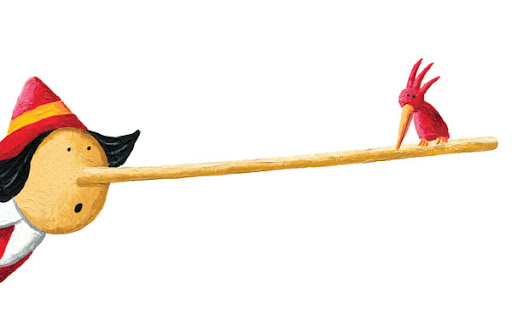 Find the fib
We have any salt.
some
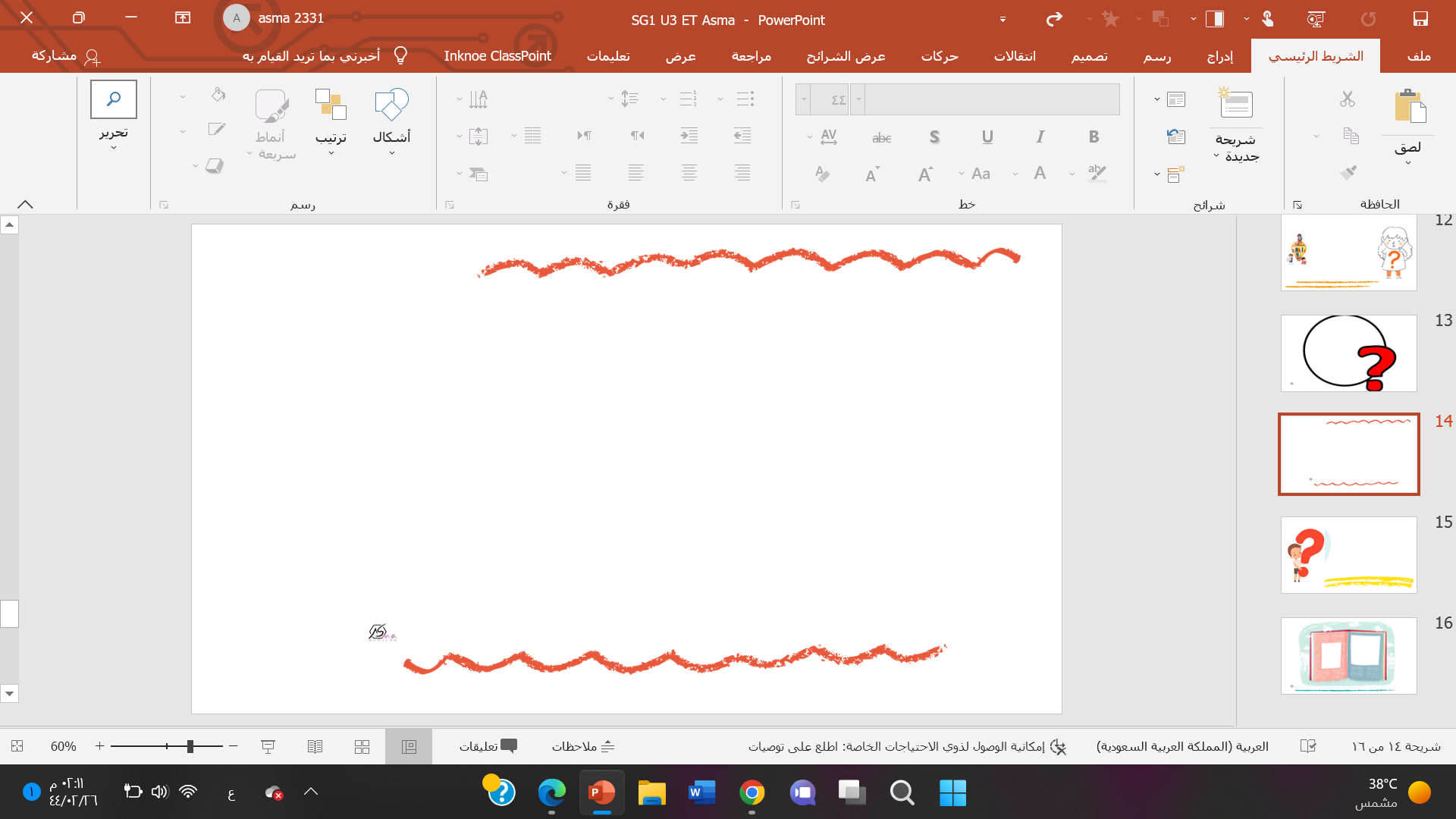 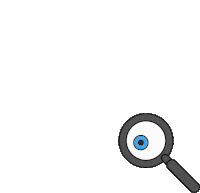 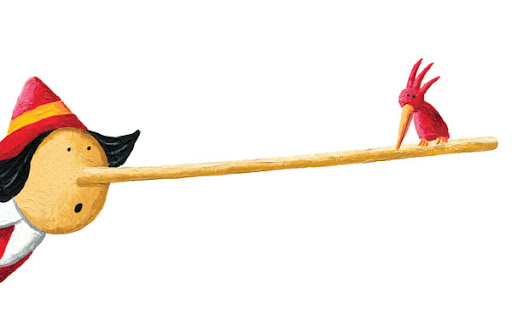 Find the fib
How many milk do you need to add?
much
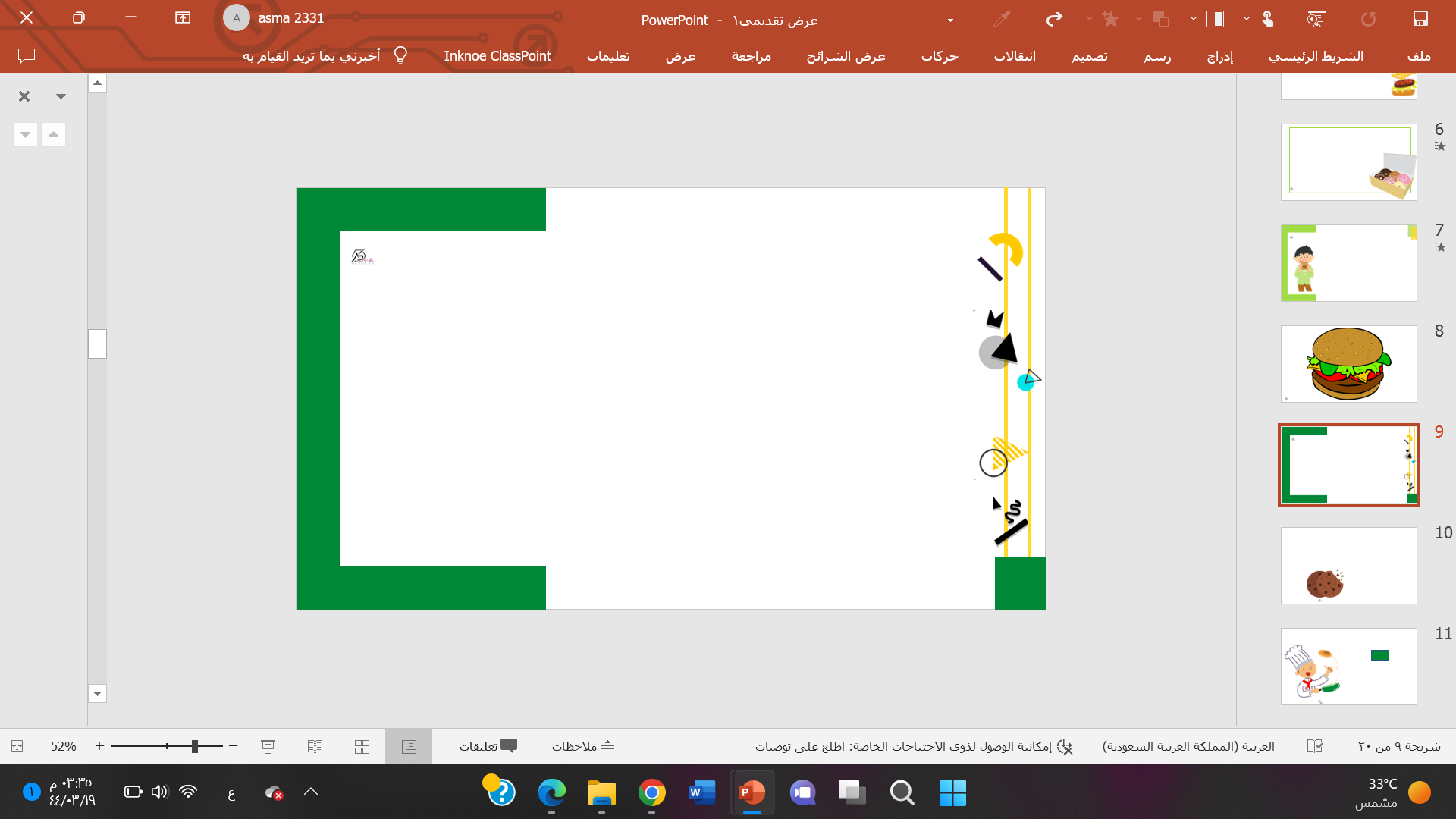 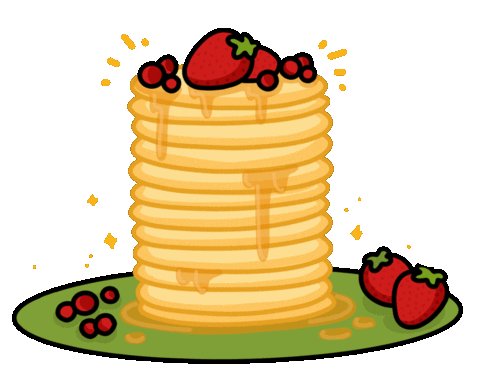 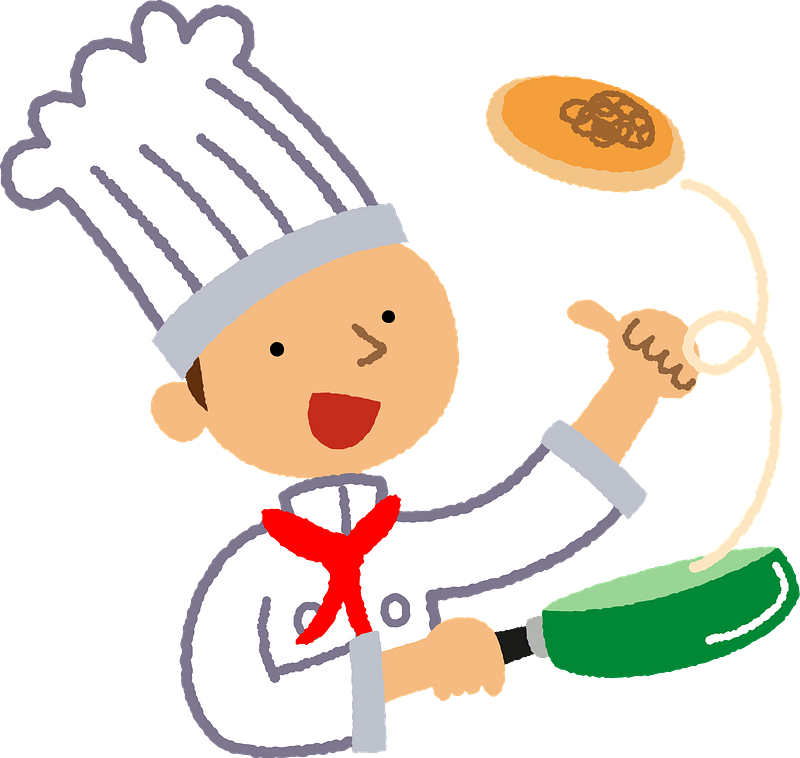 We have some flour.
But we don’t have any oil.
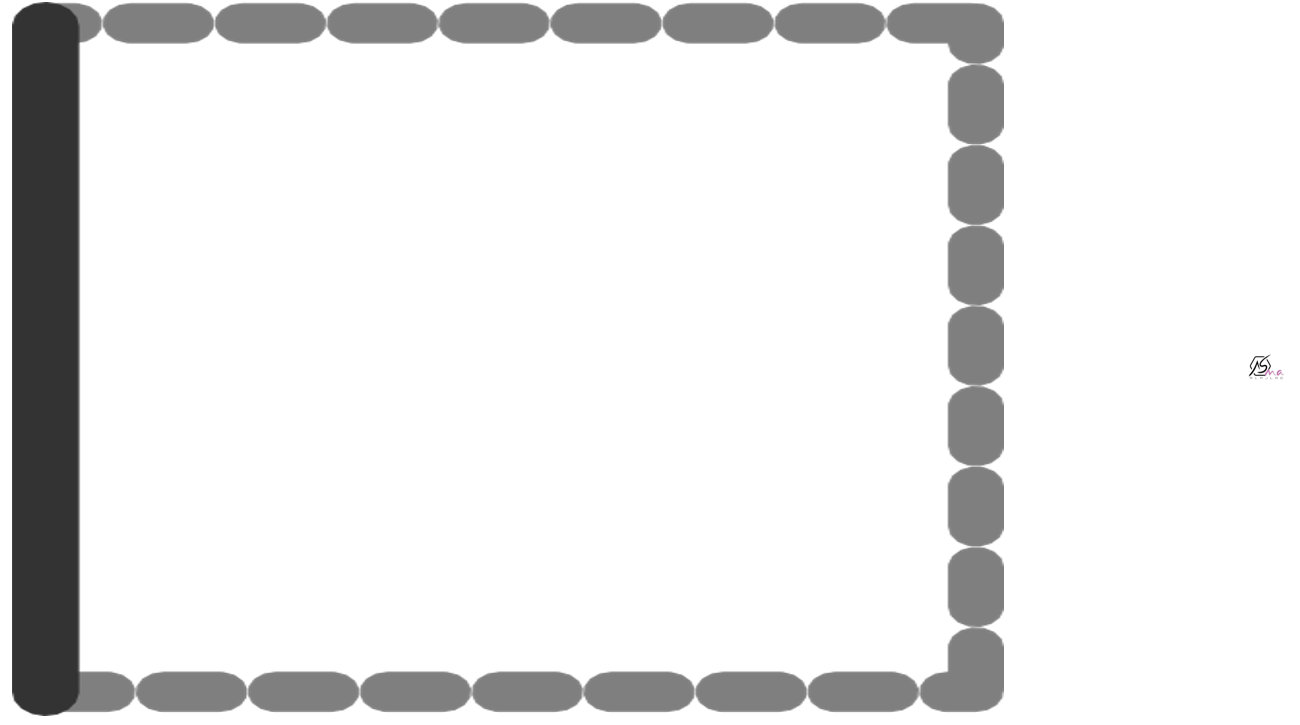 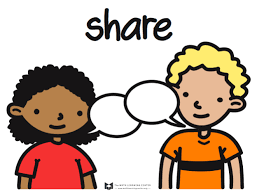 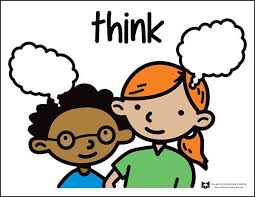 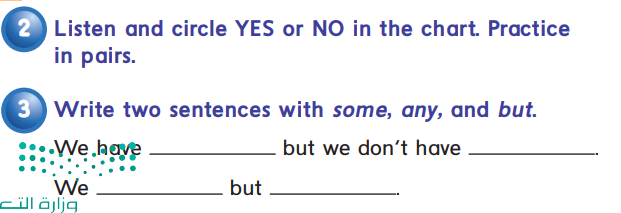 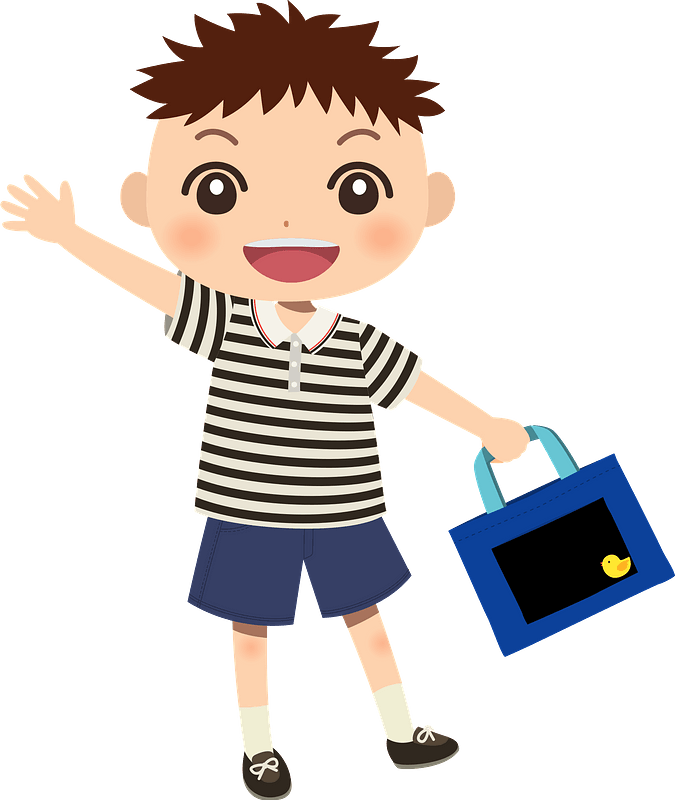 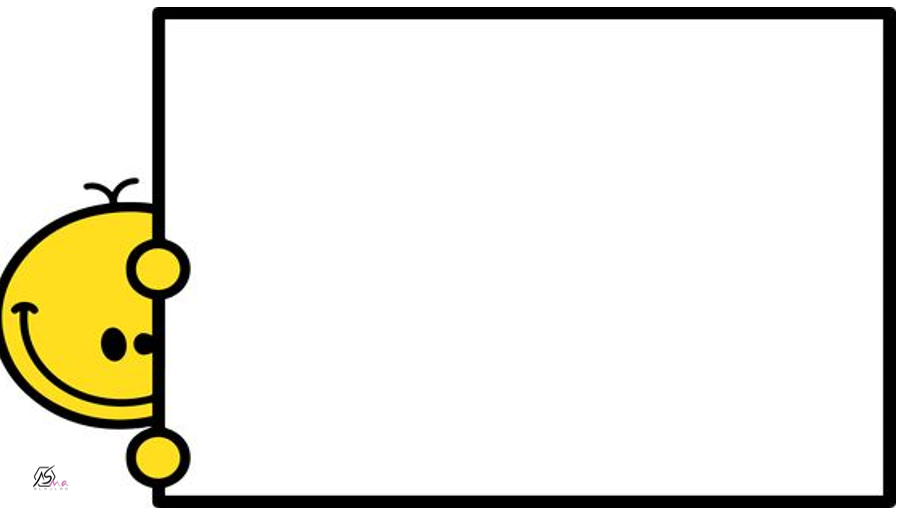 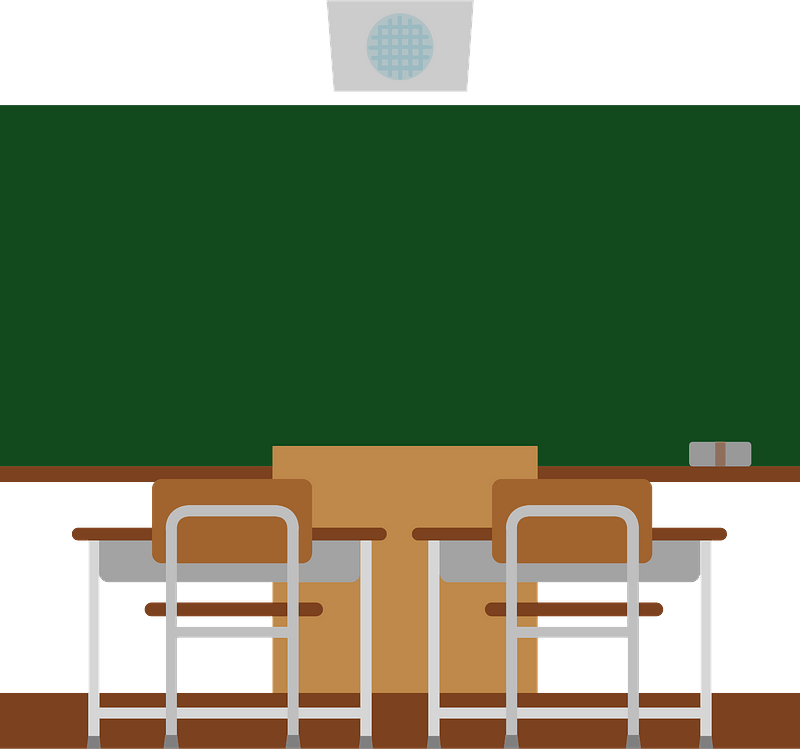 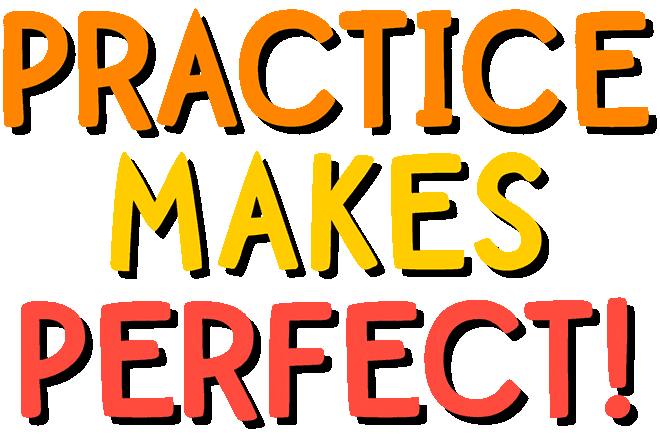 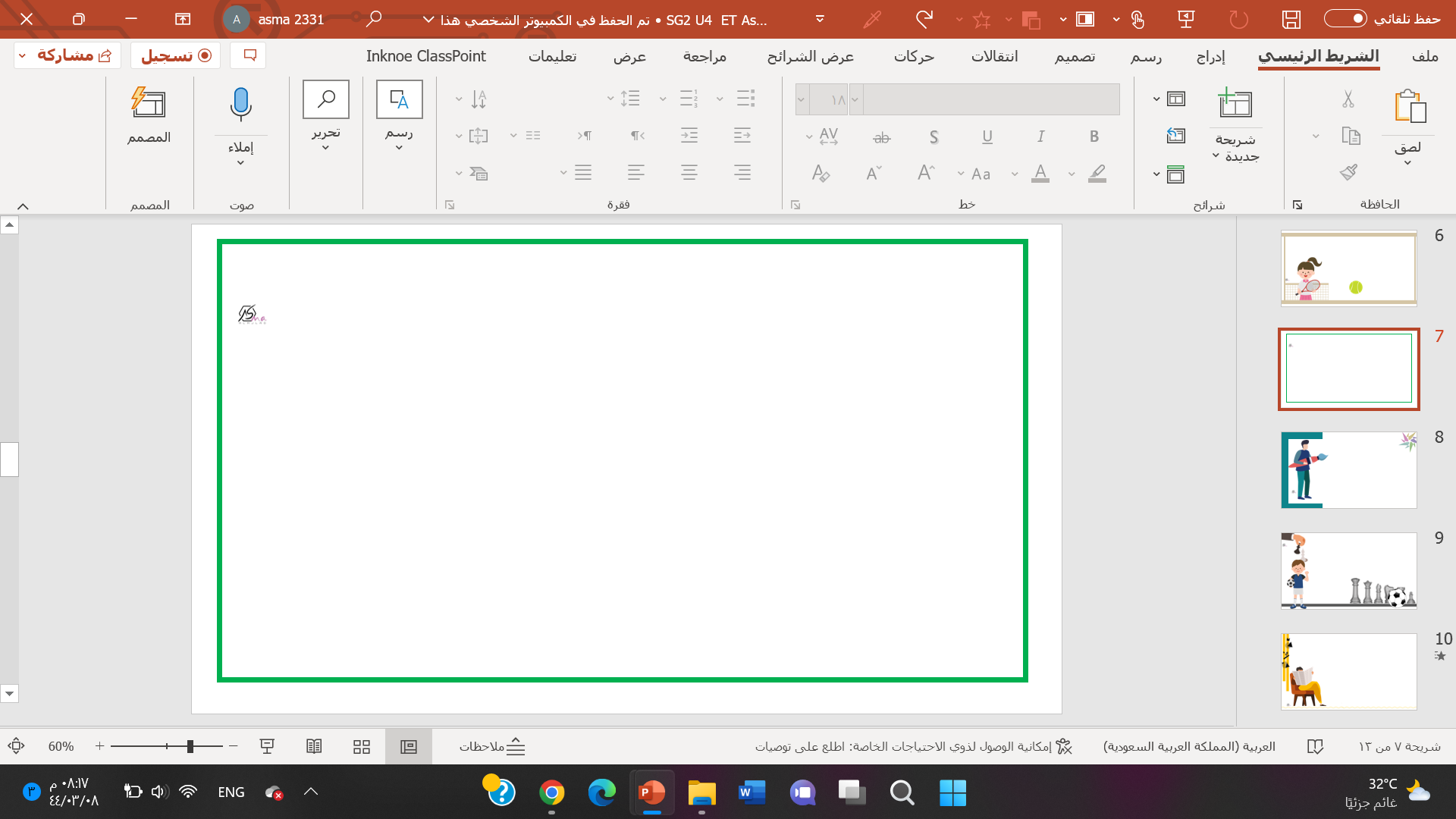 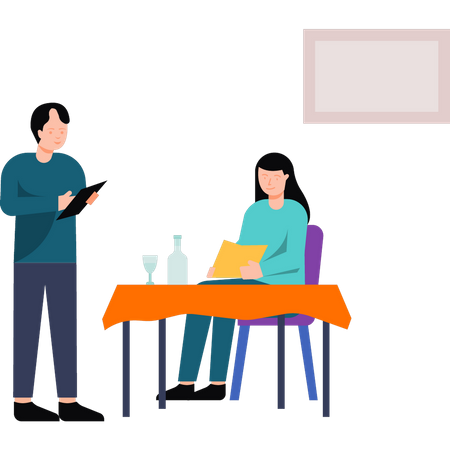 Who are they?
What is she doing?
Where are they?
What can you see?
What is he doing?
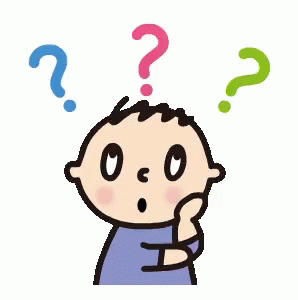 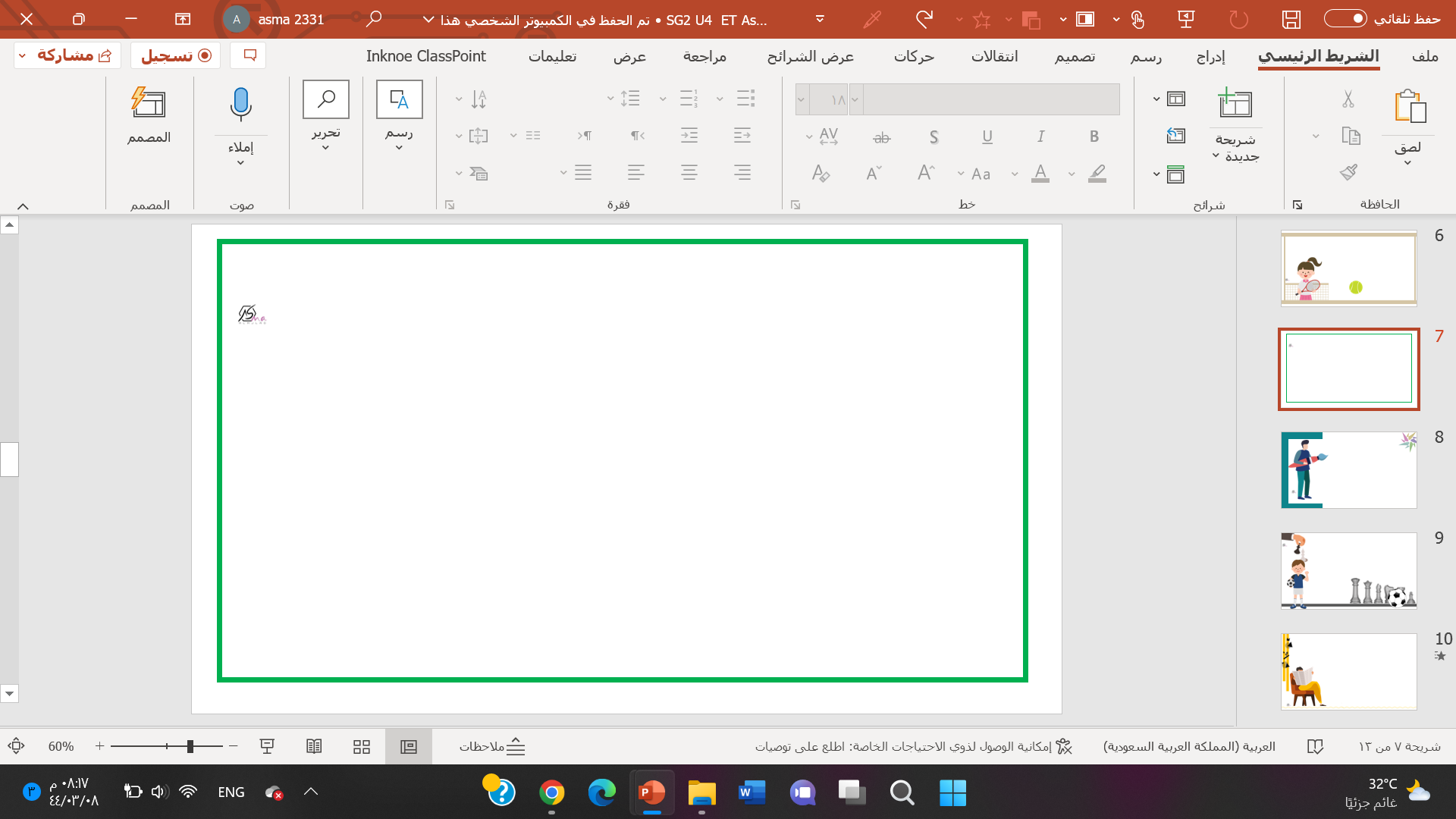 What does he want to order?
Where are they?
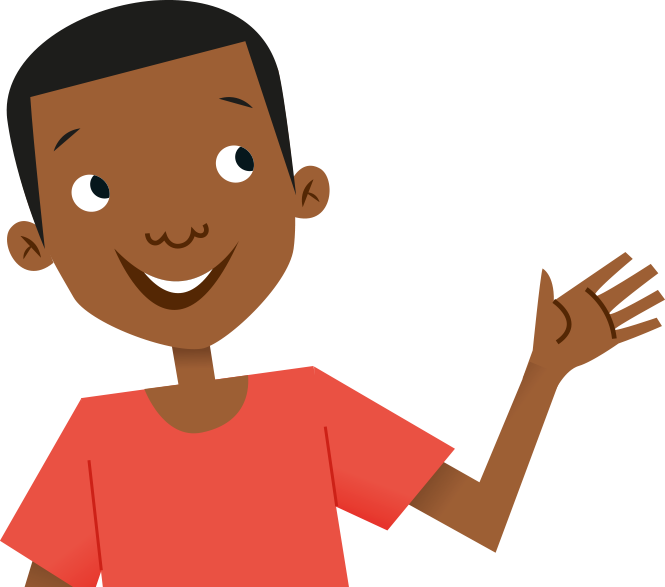 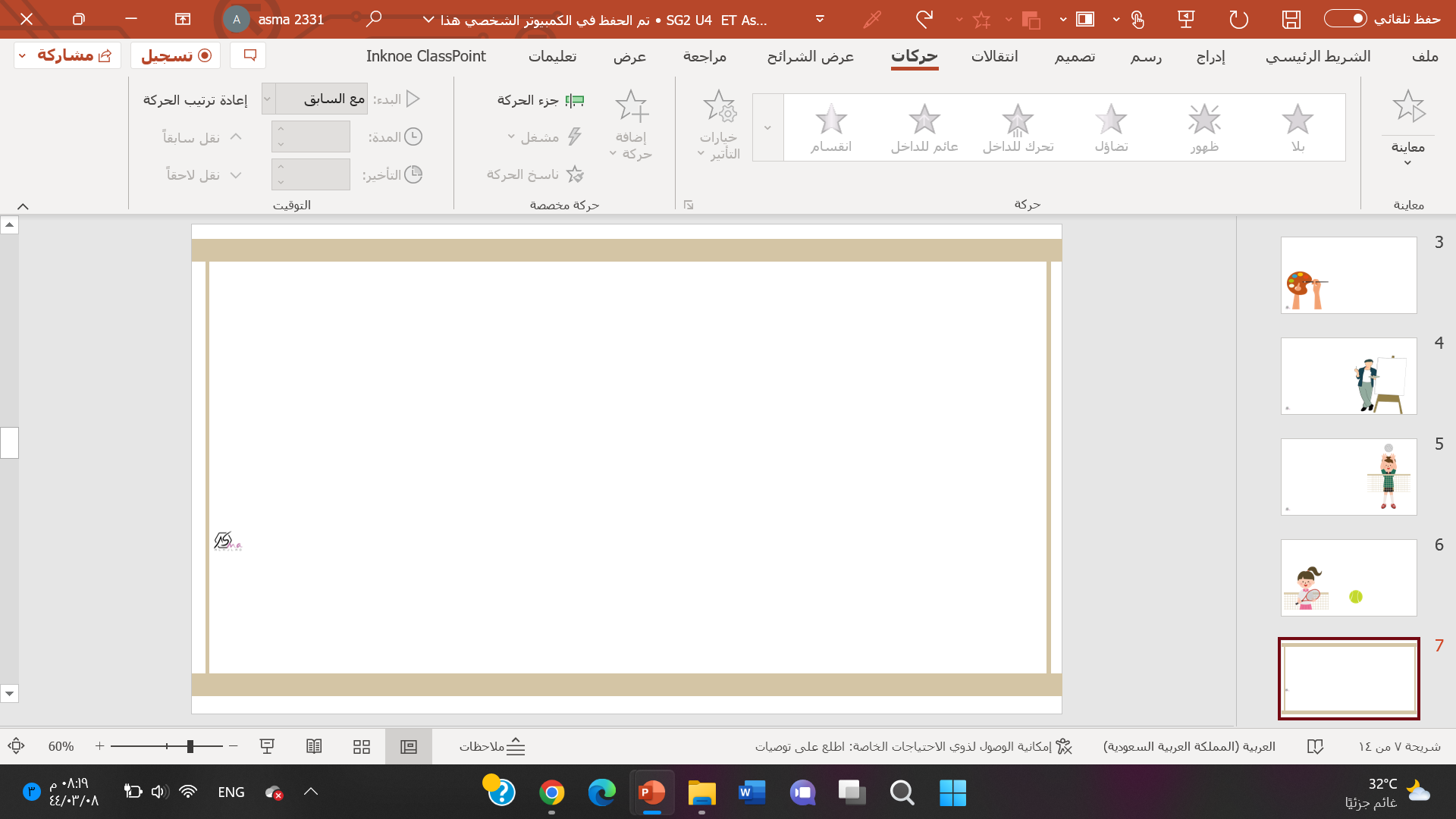 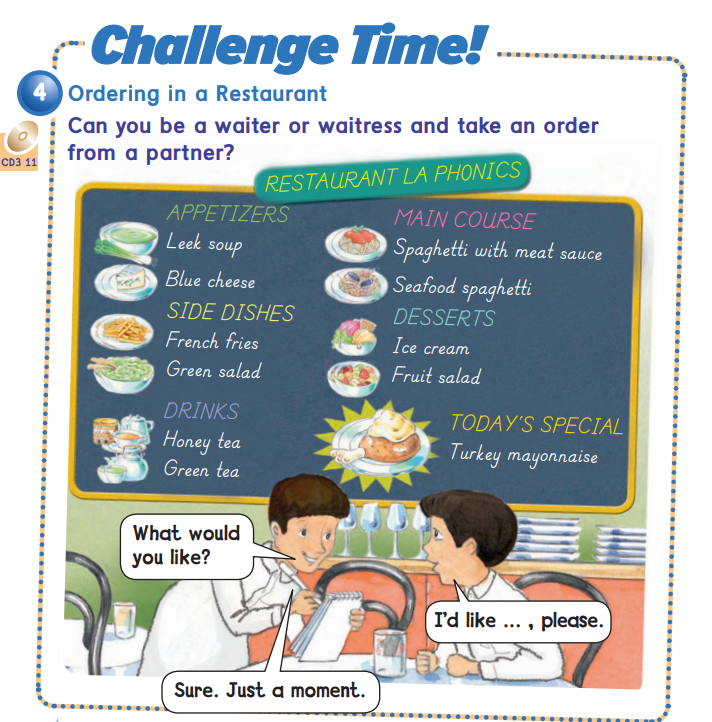 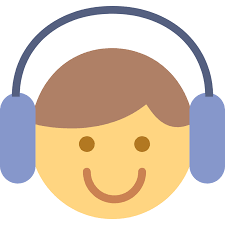 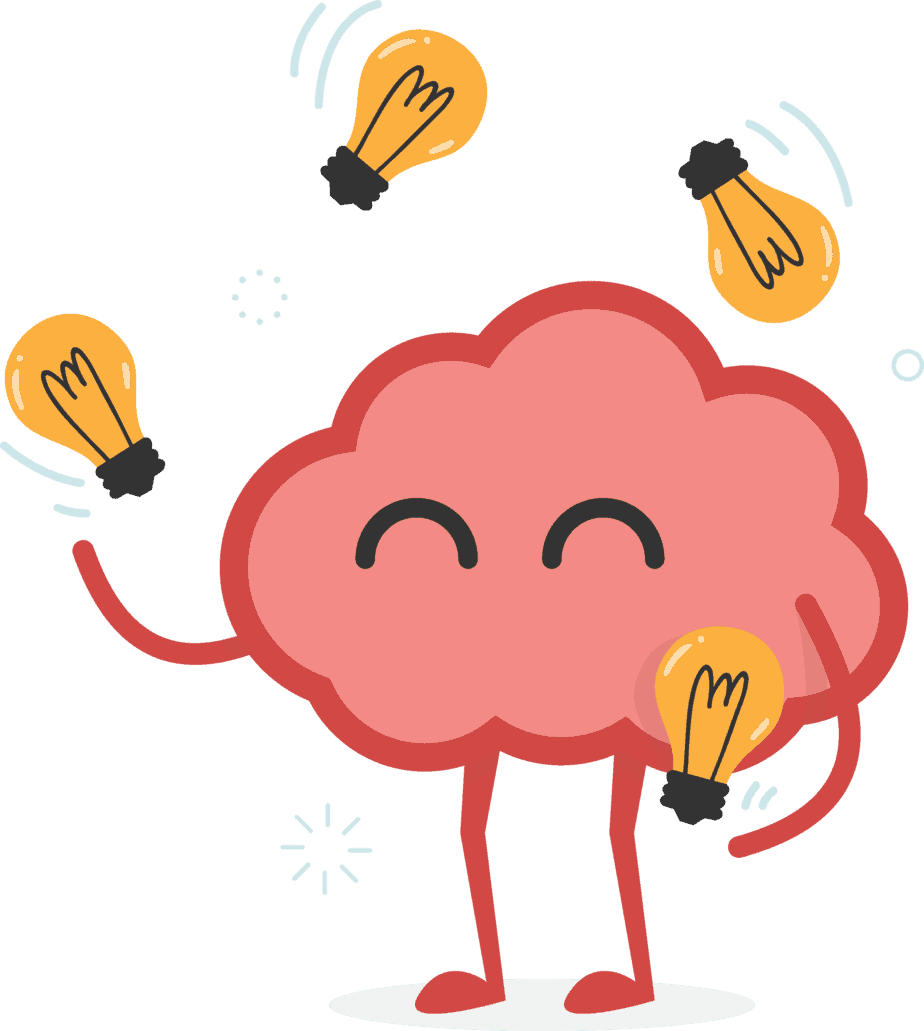 What would you like?
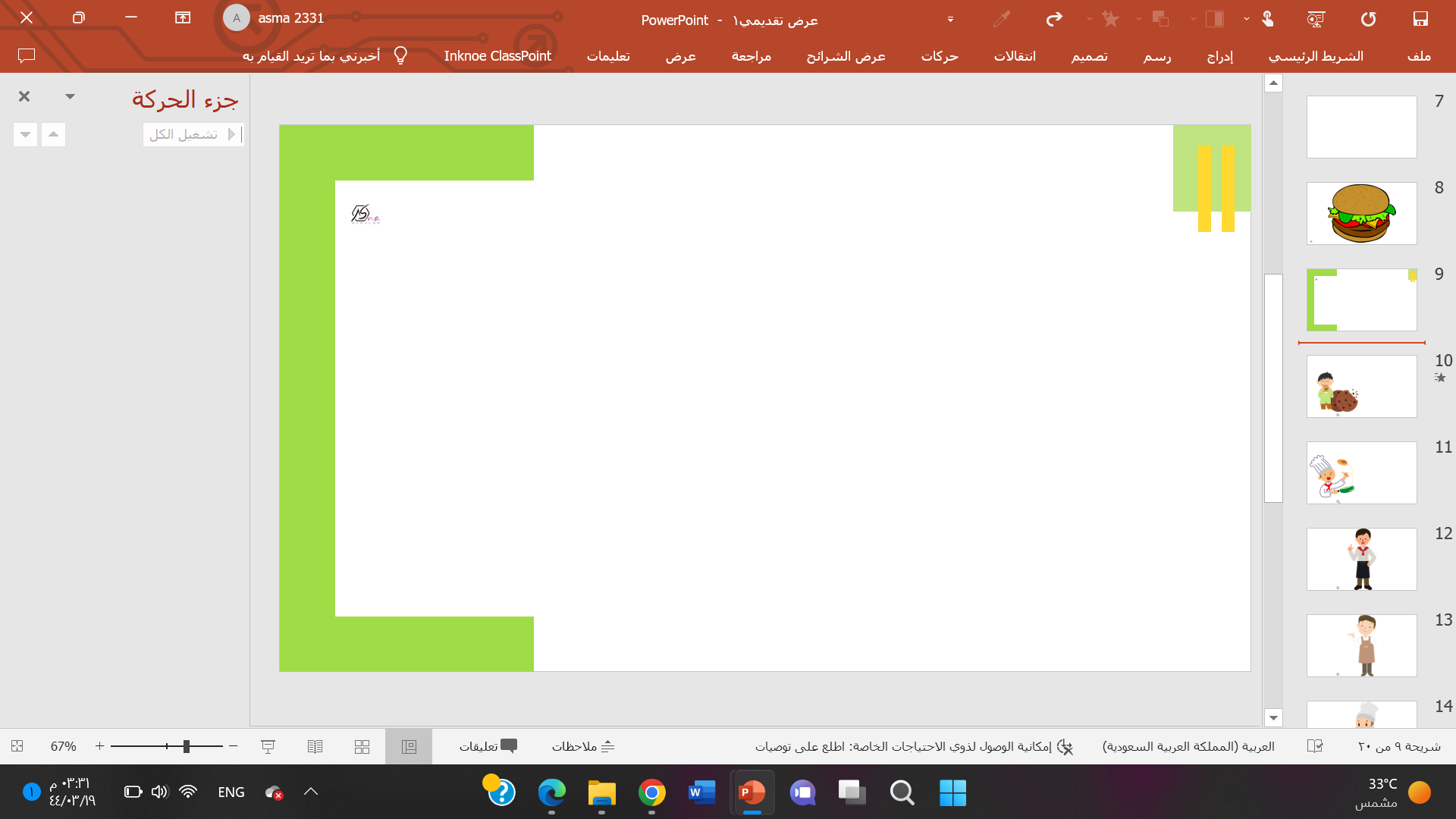 I’d like  ……………………….,please.
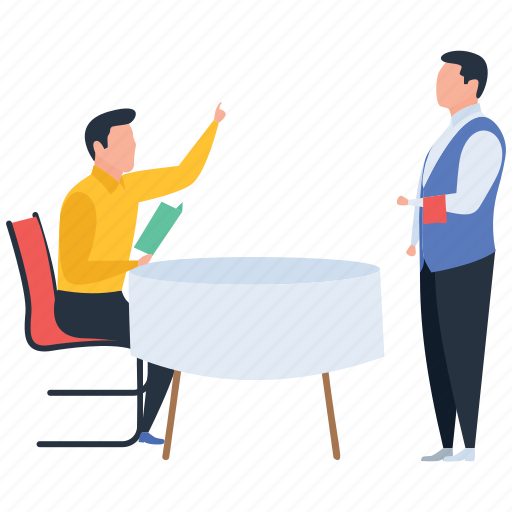 Sure, just a moment .
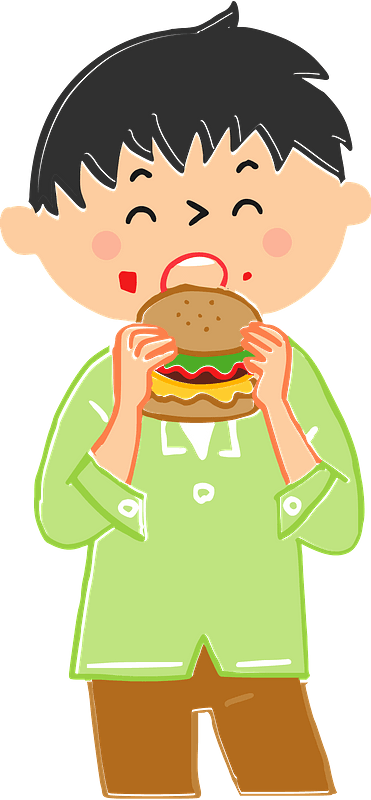 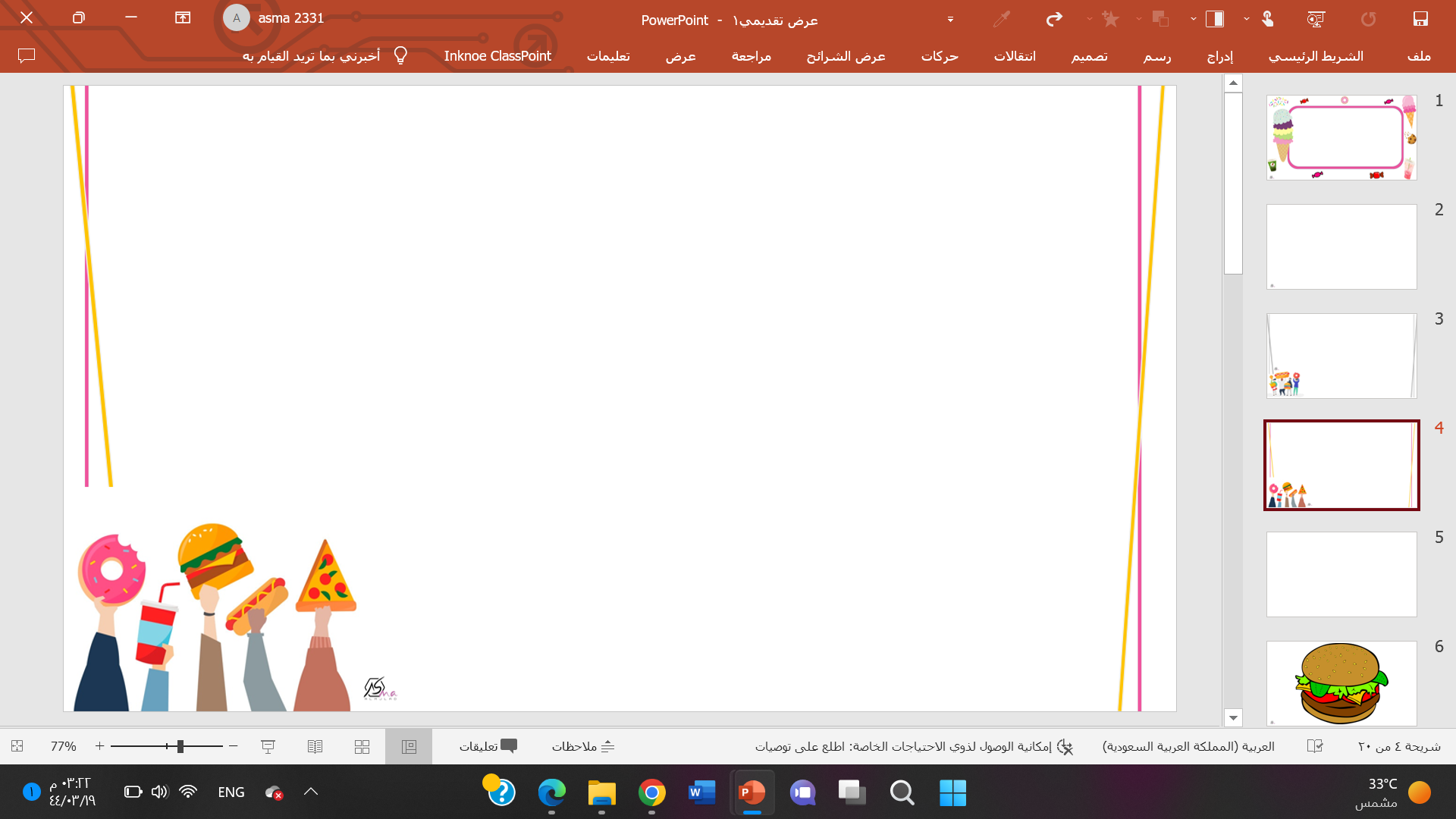 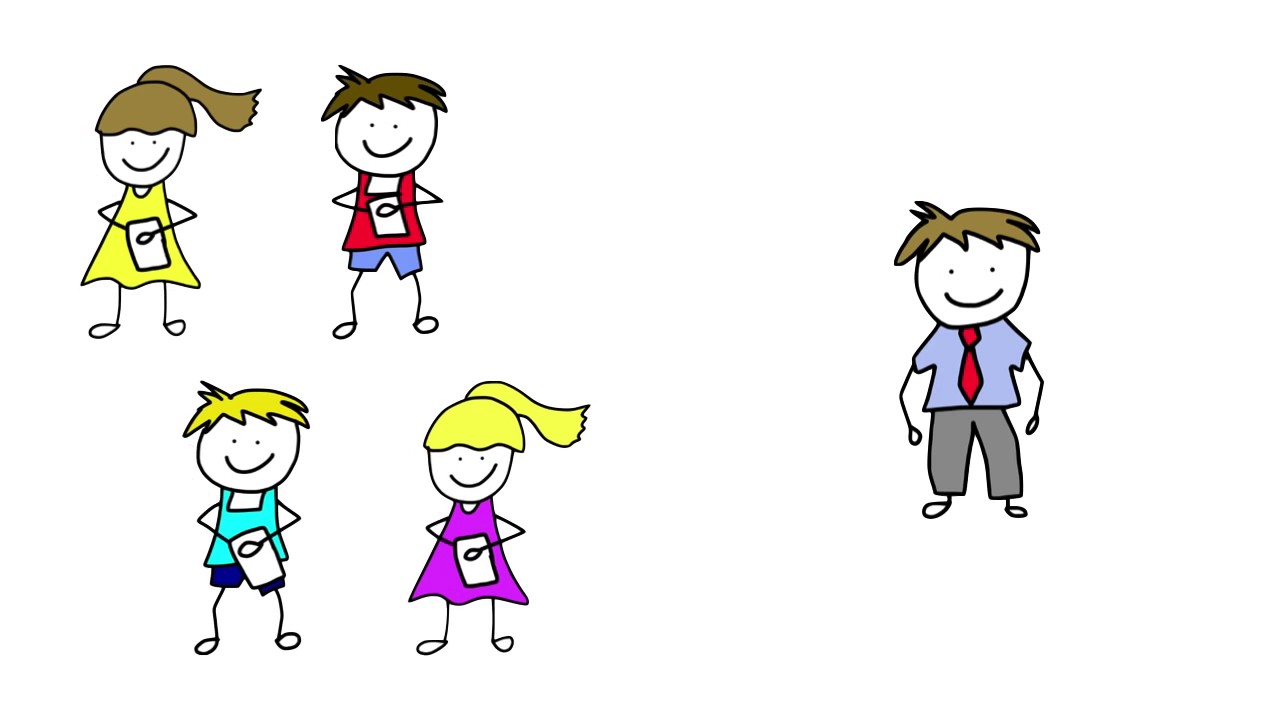 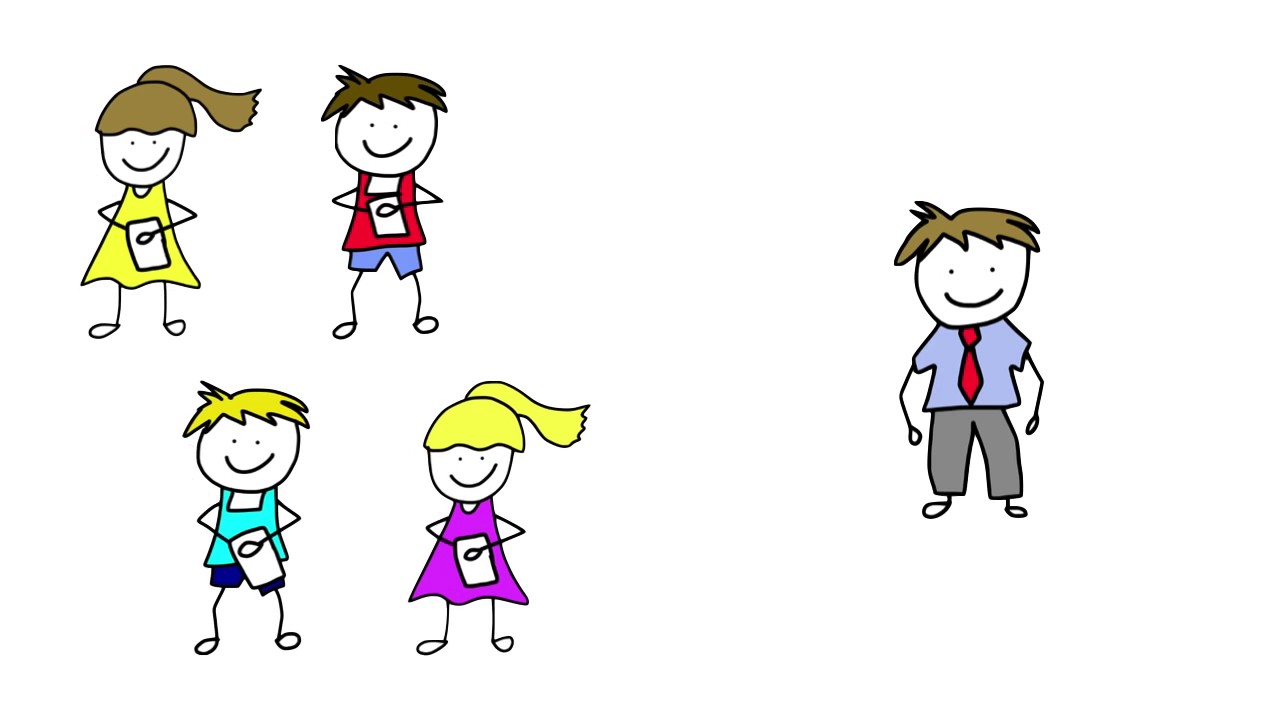 Get one
Give one
Appetizer
Drinks
Main course
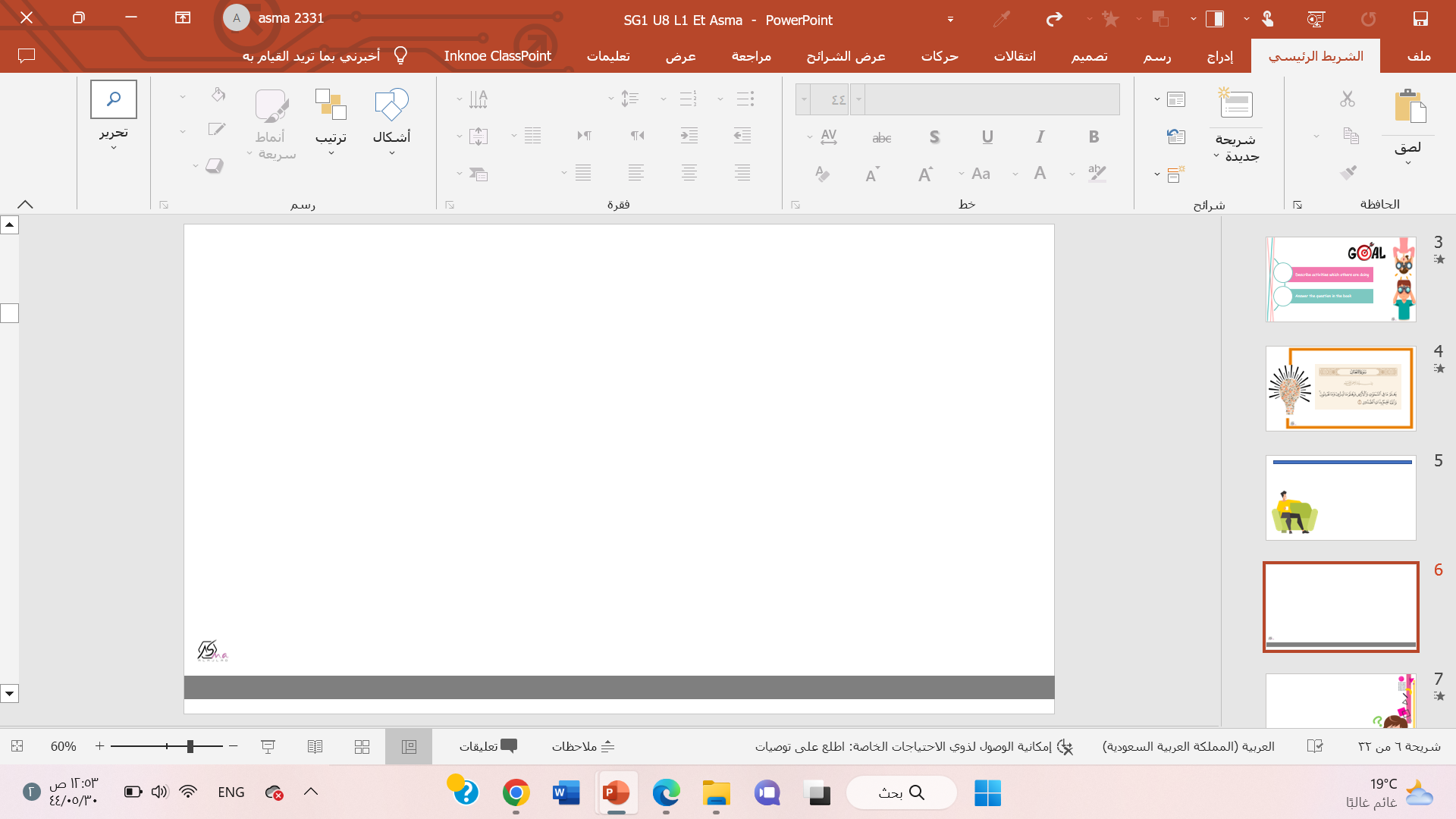 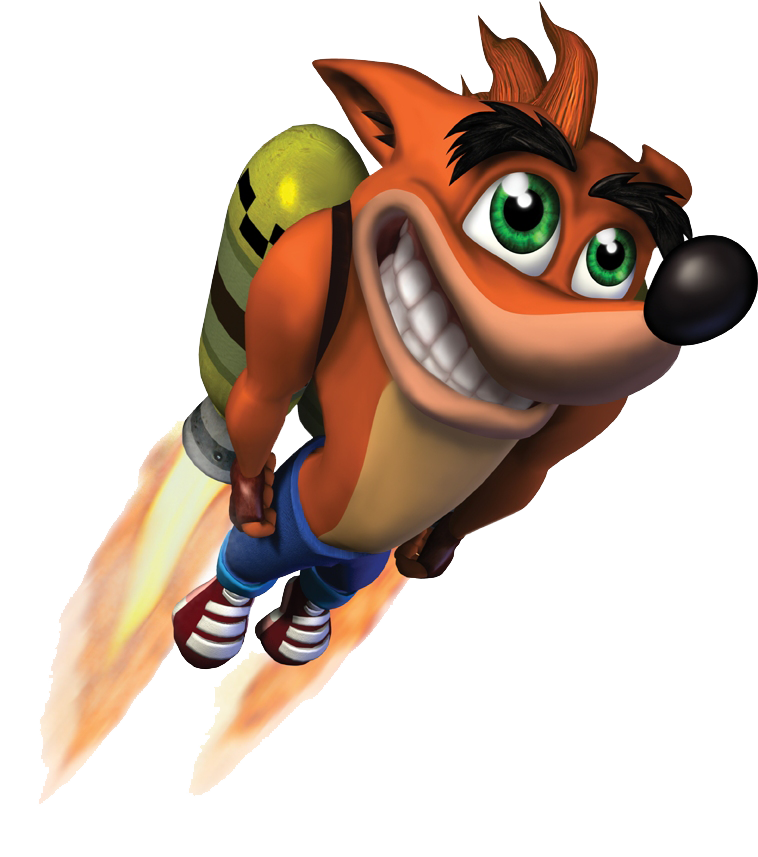 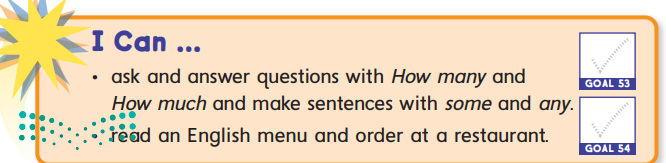 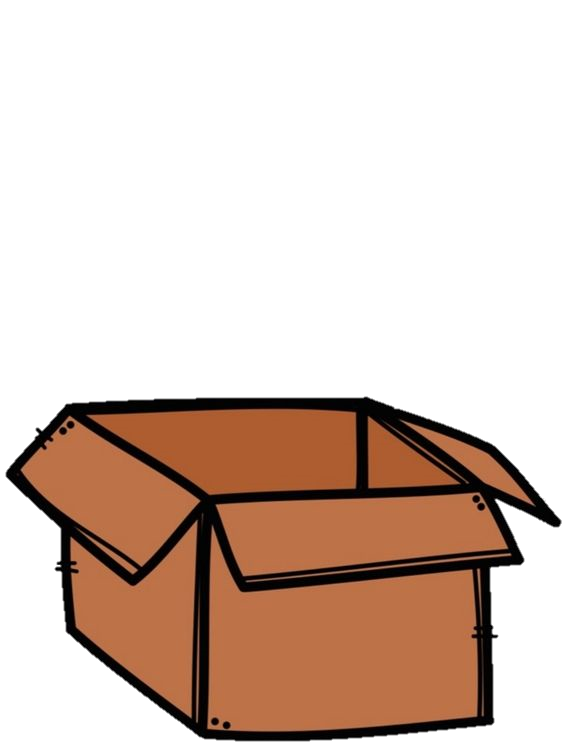 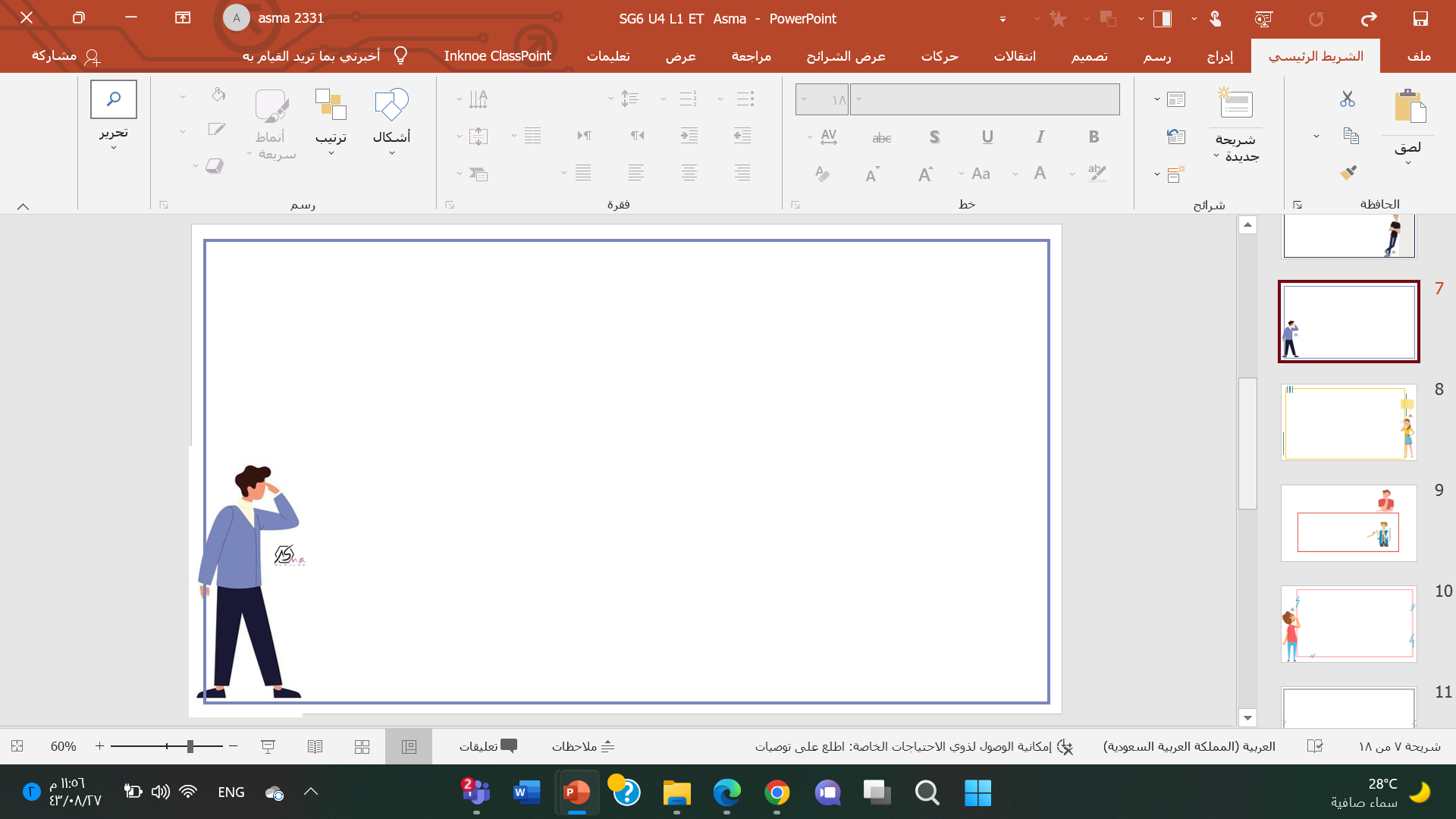 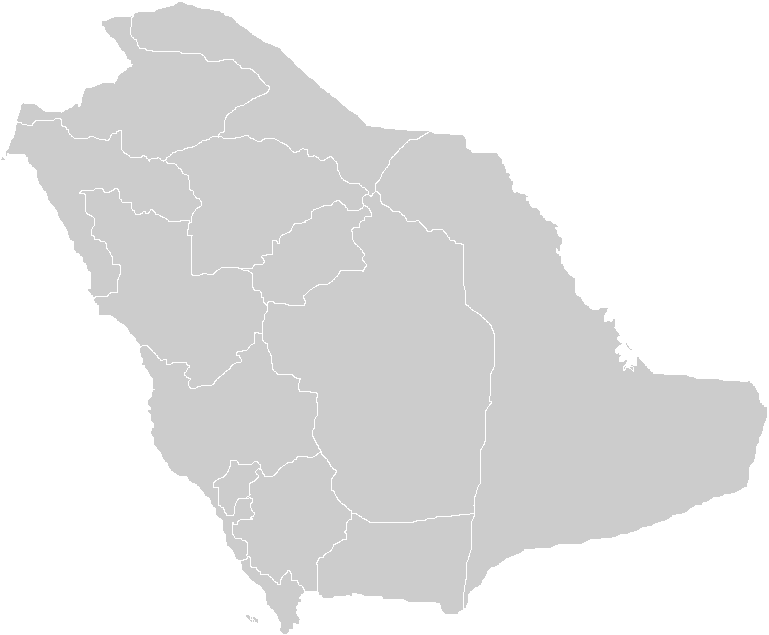 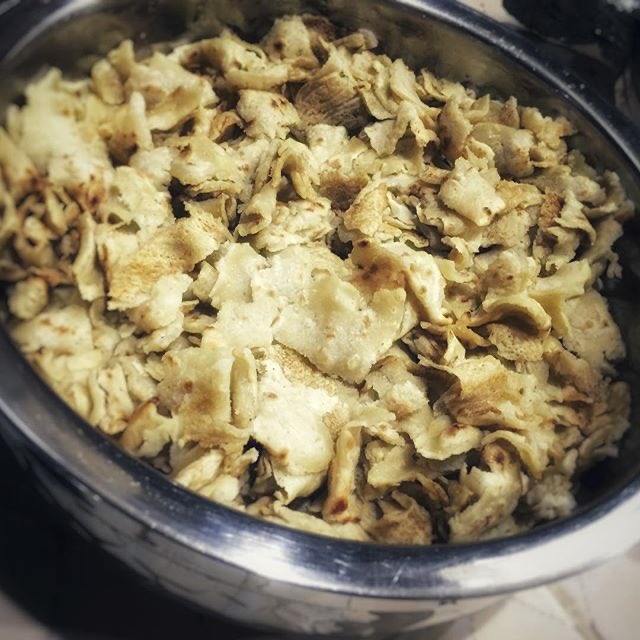 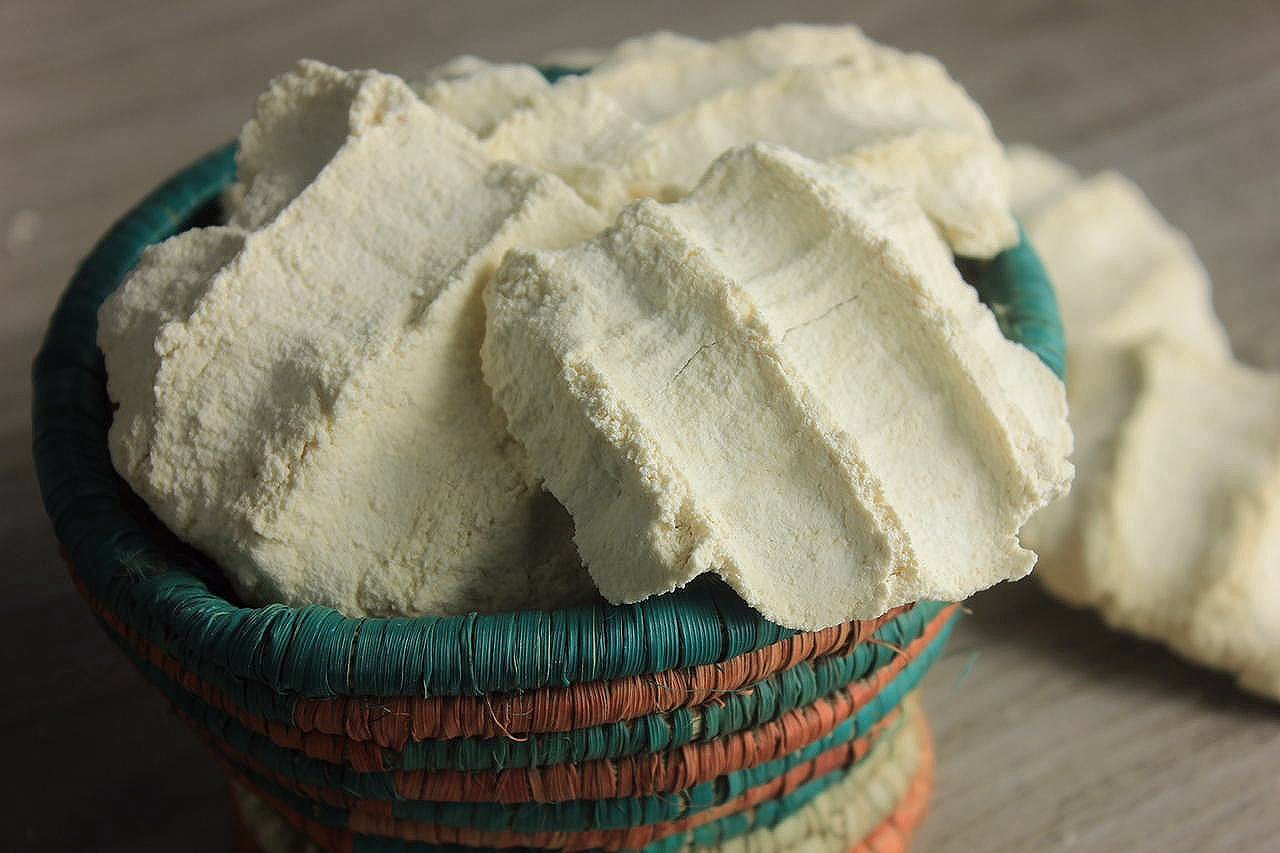 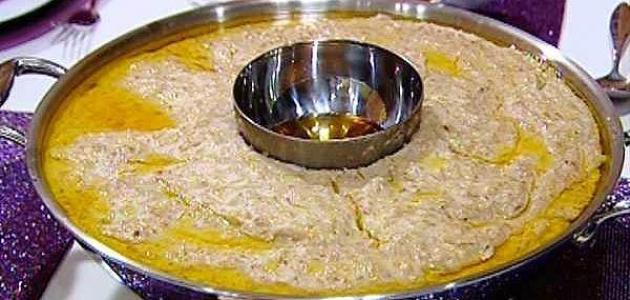 List some
Traditional dishes 
in your country
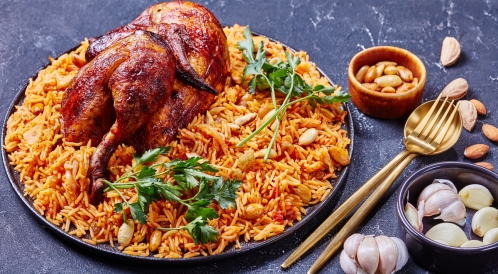 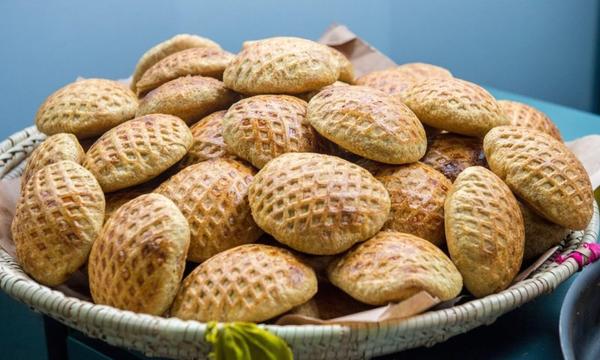 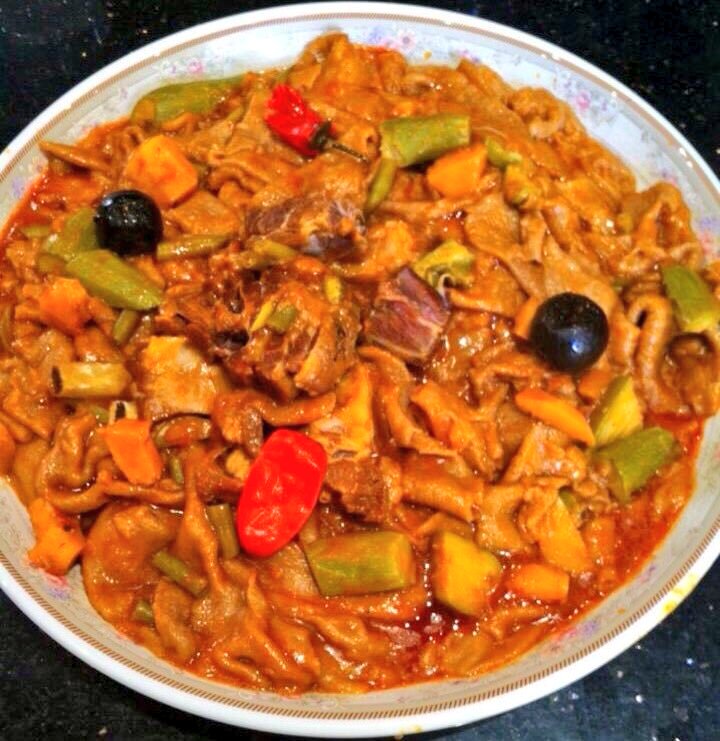 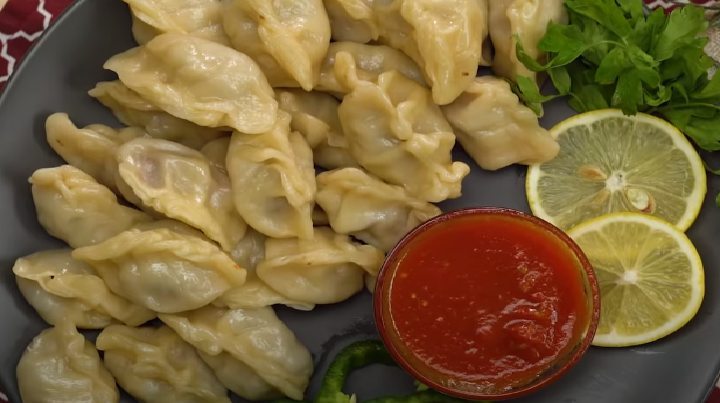 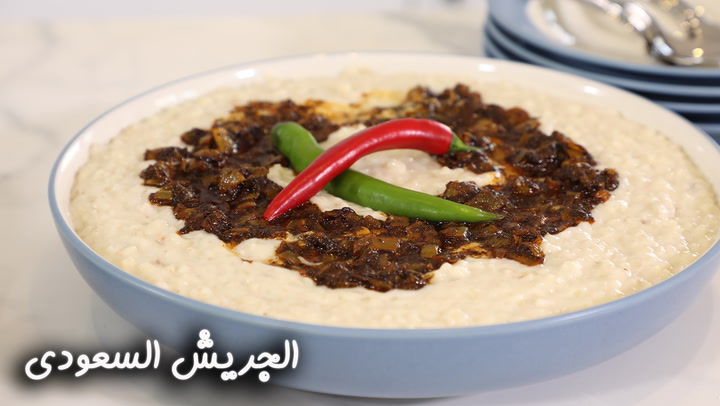 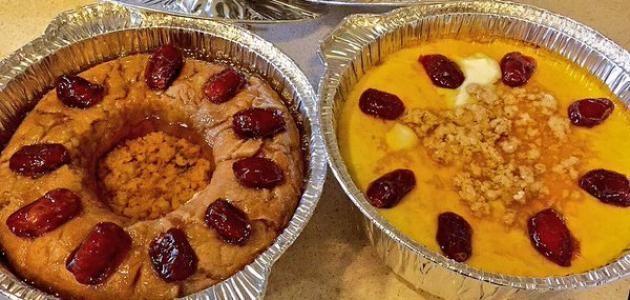 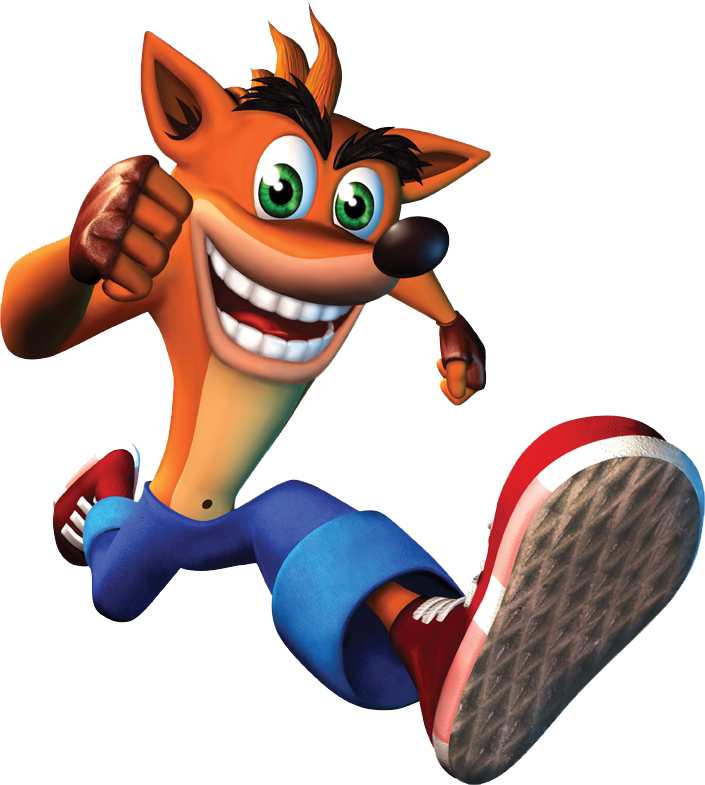 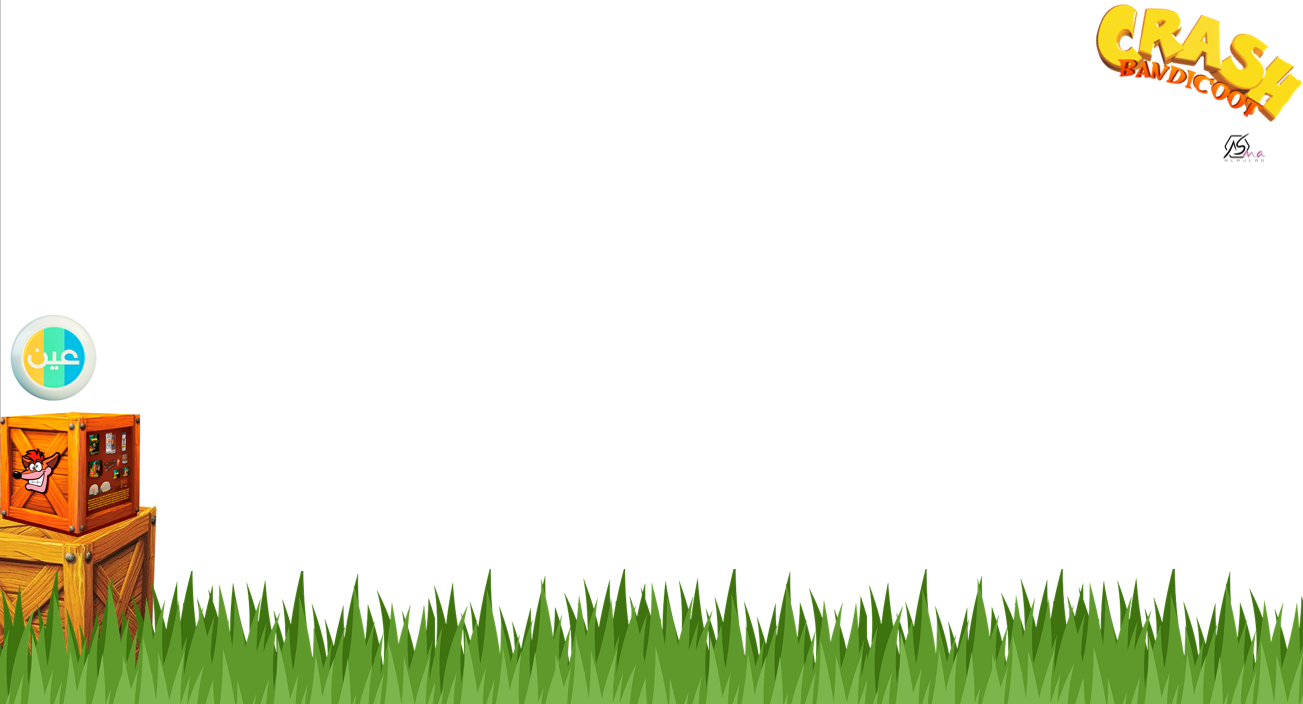 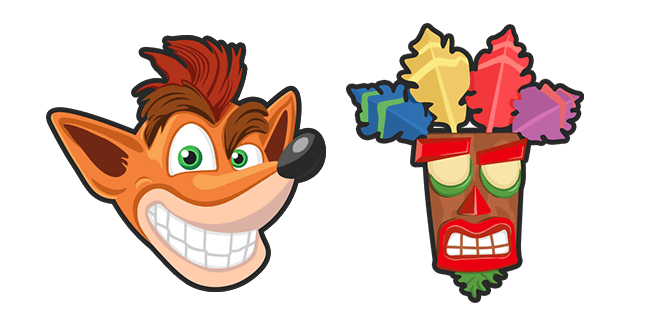 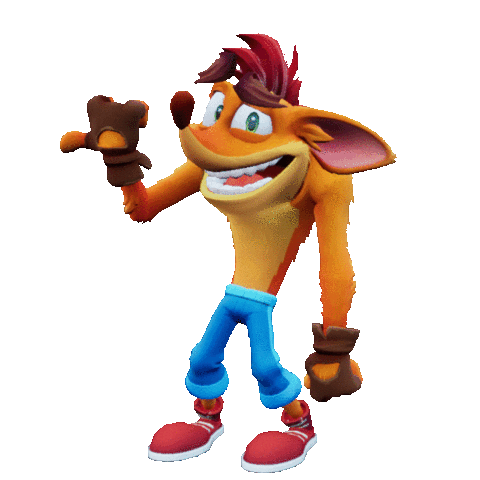 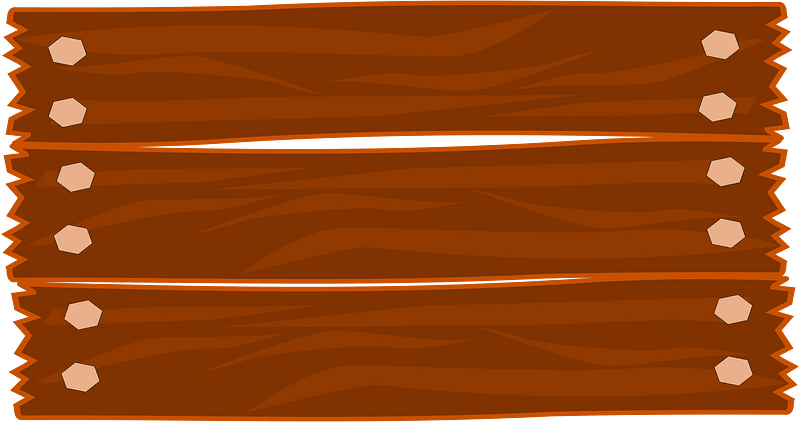 Choose the correct answer.
-flour
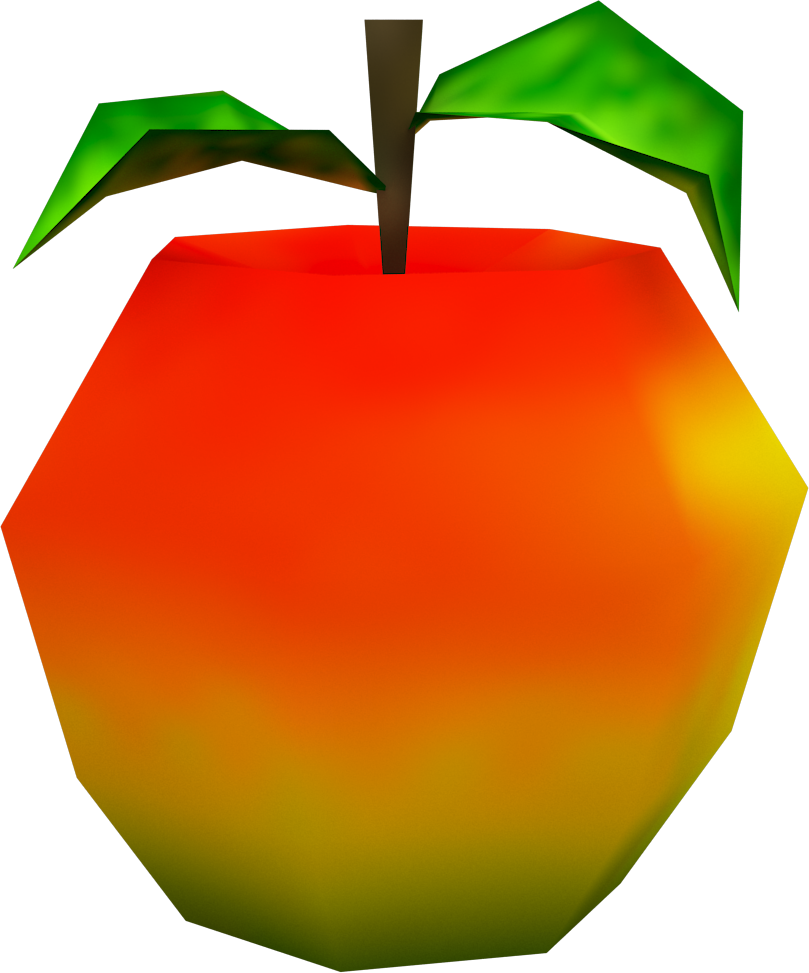 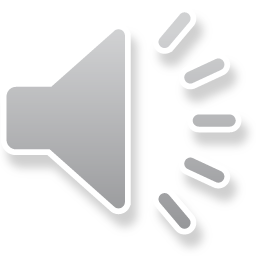 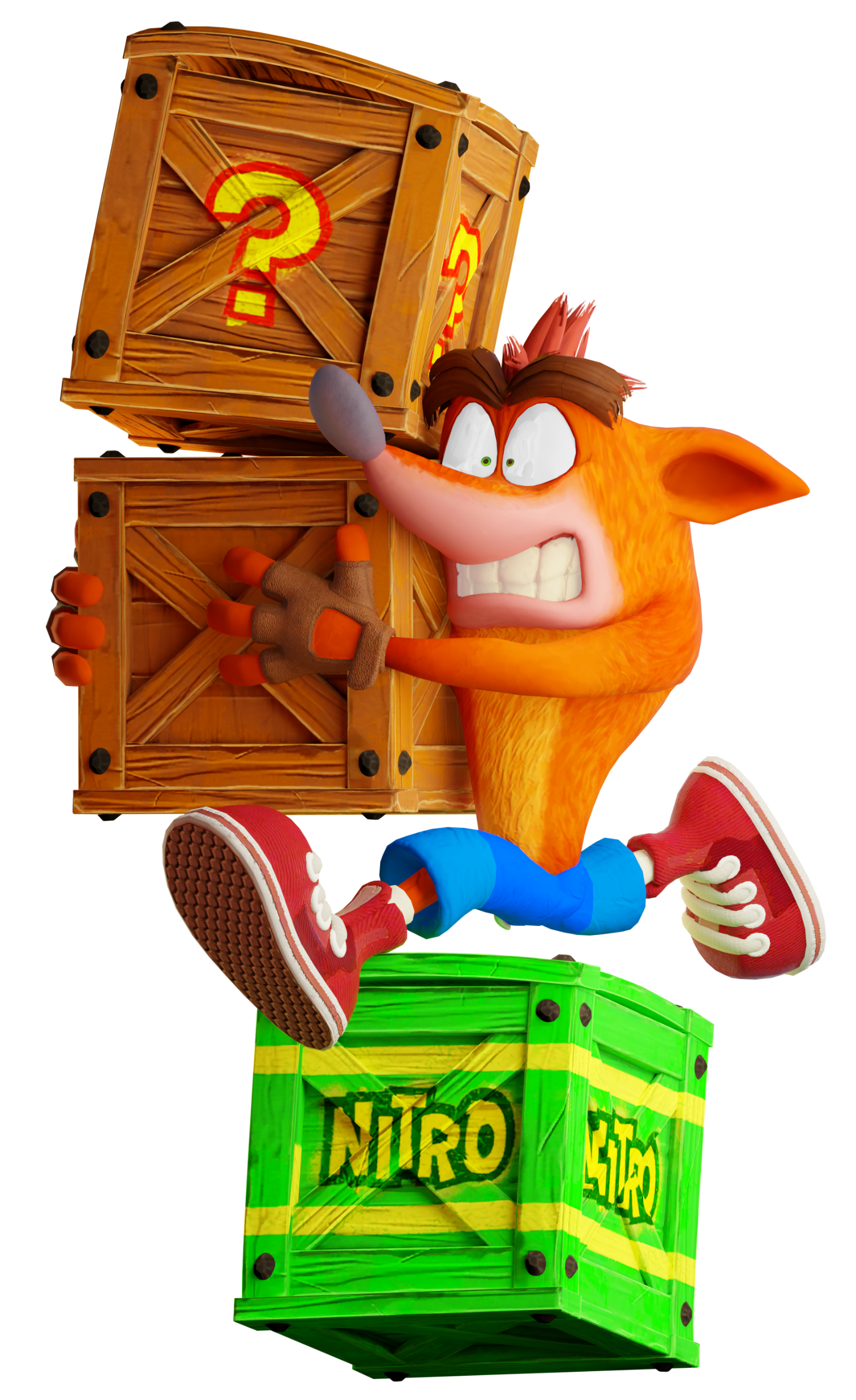 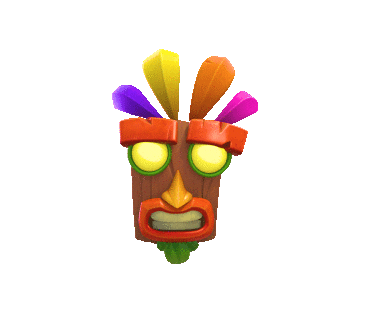 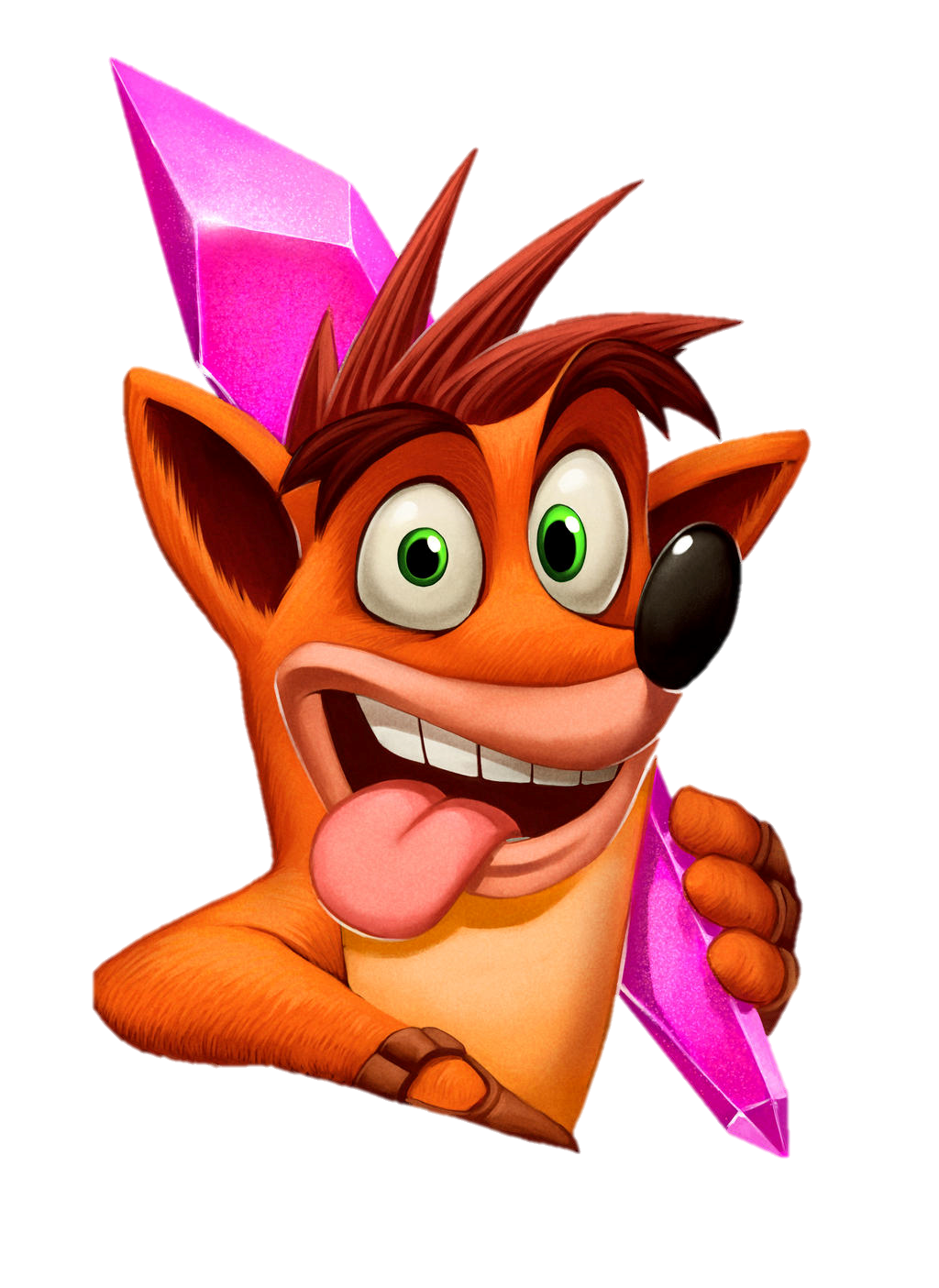 uncountable
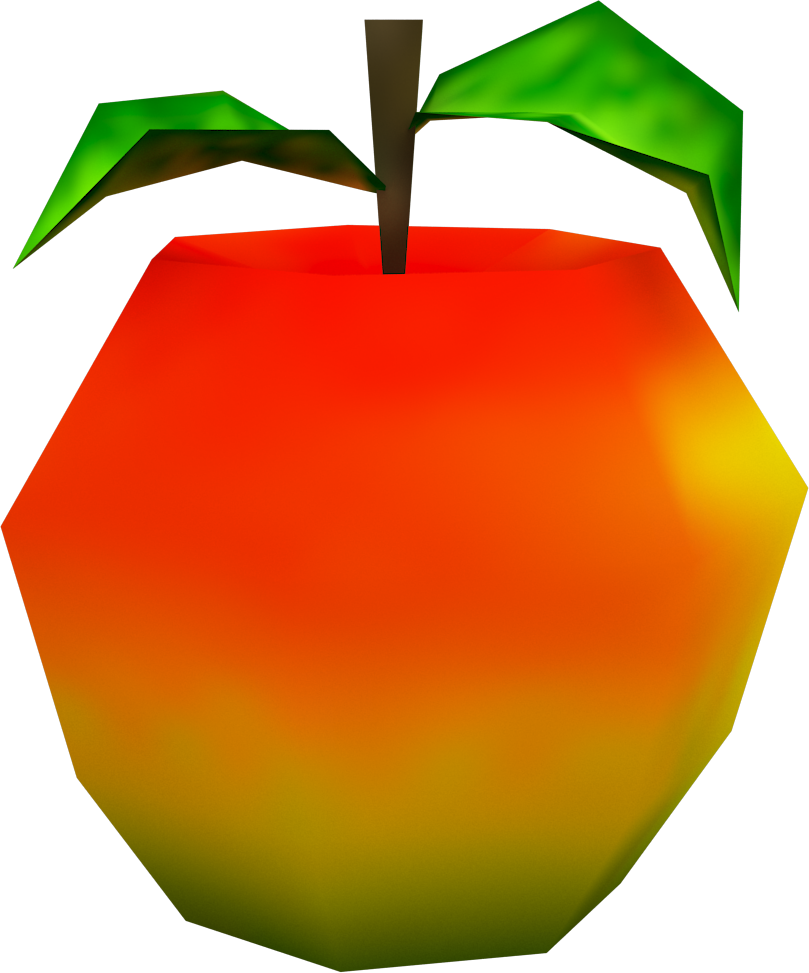 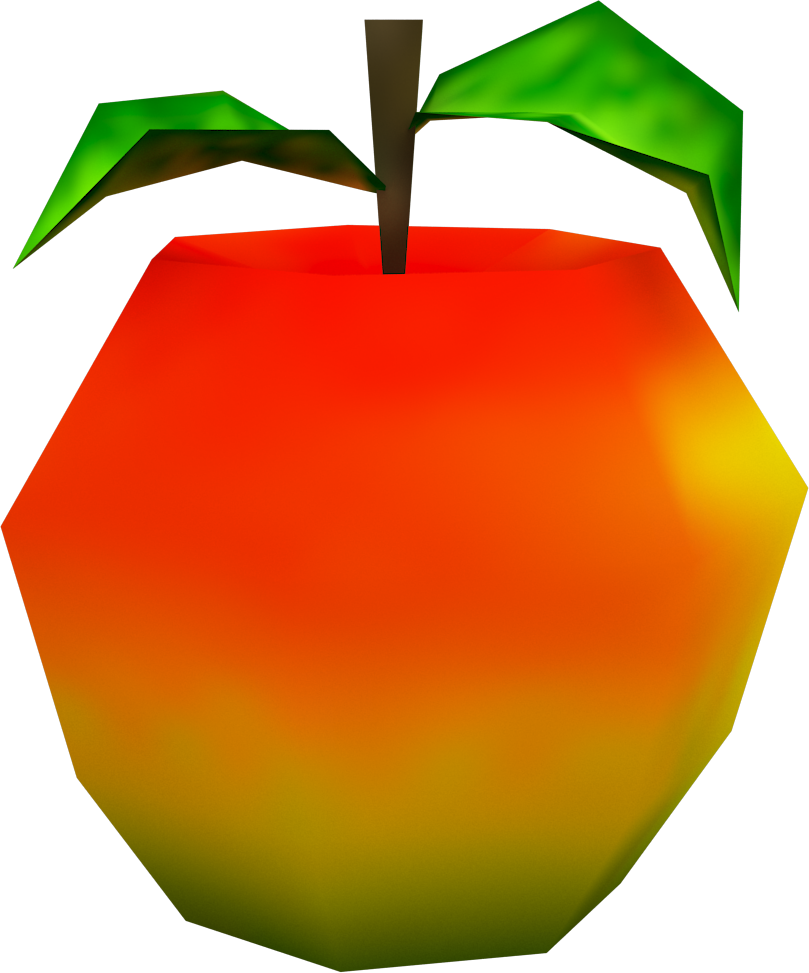 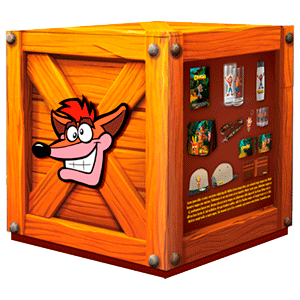 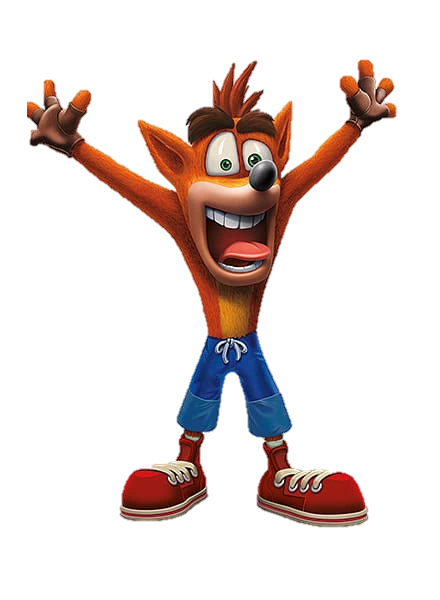 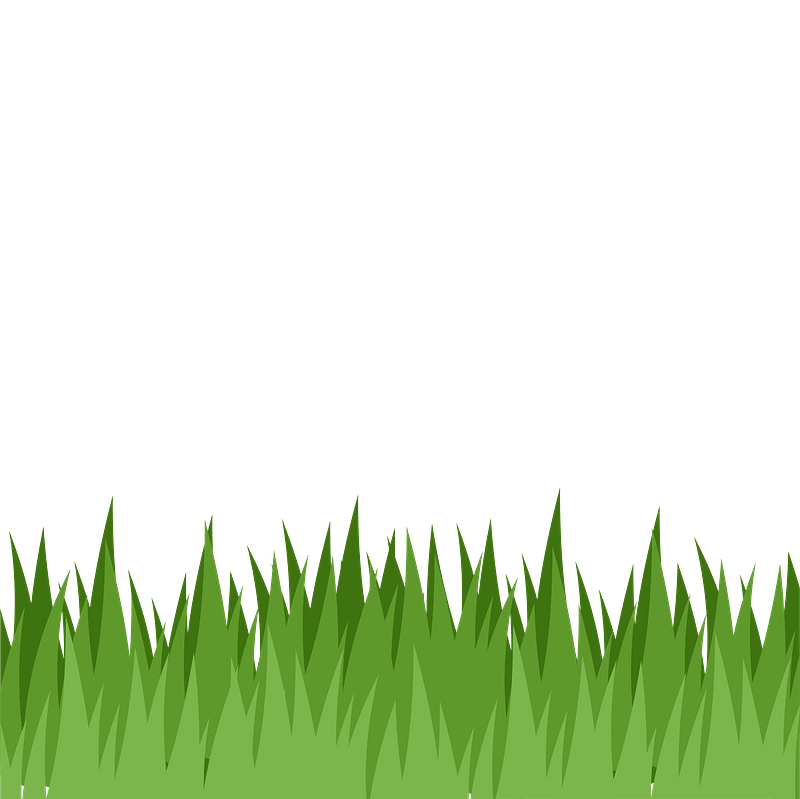 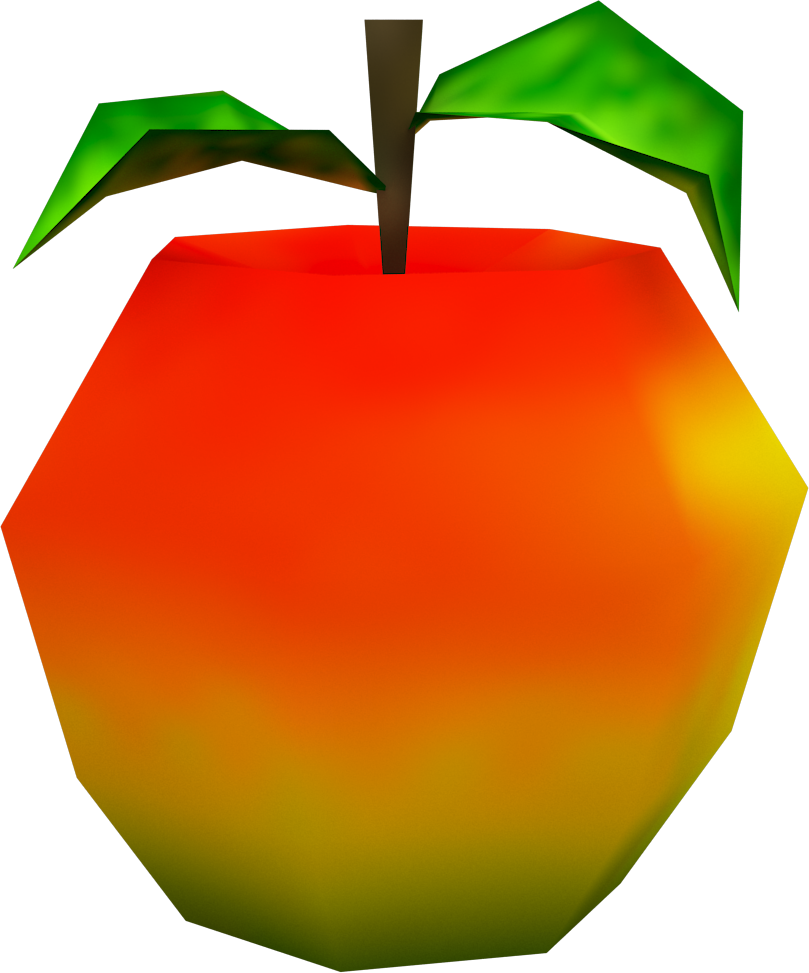 countable
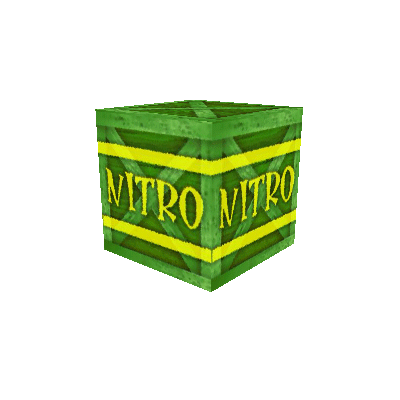 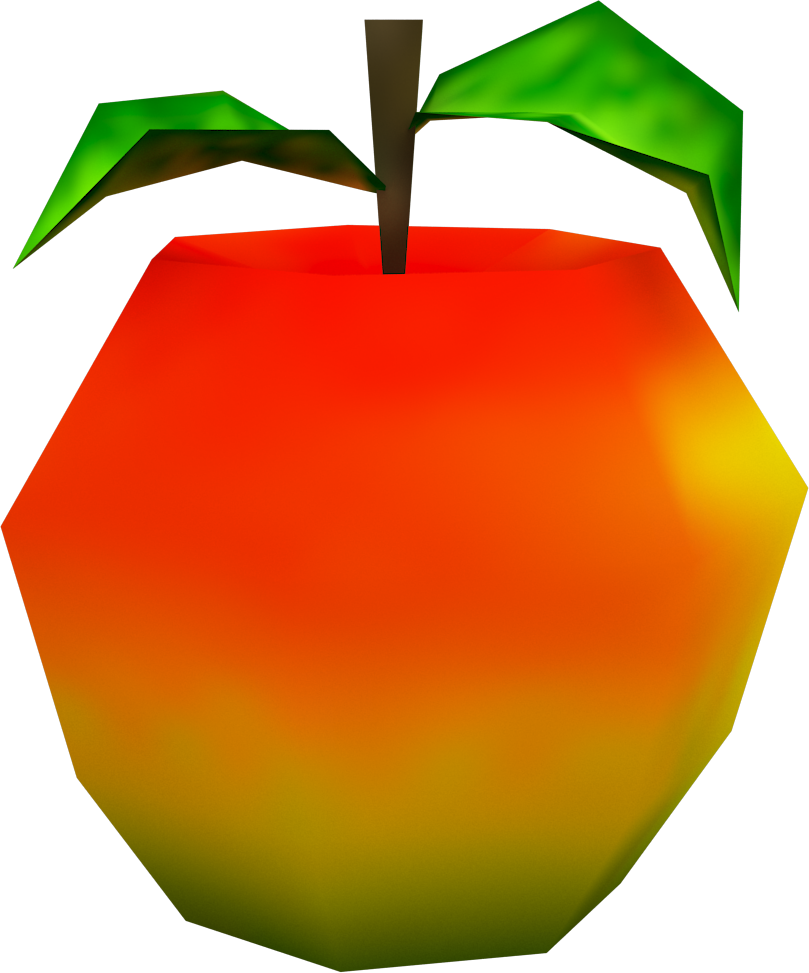 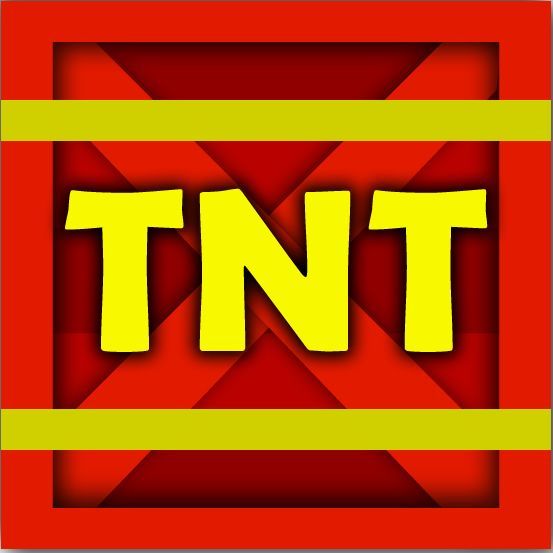 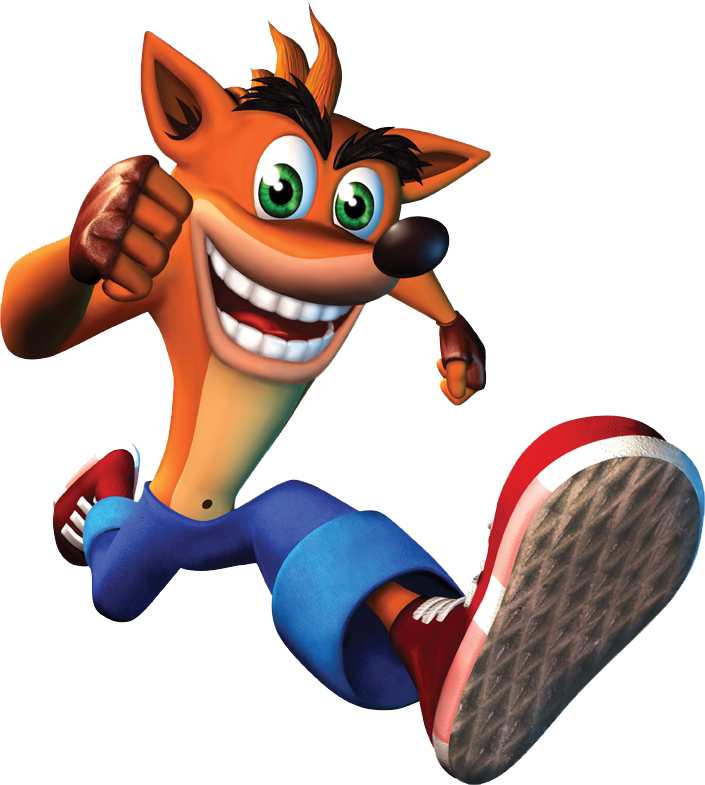 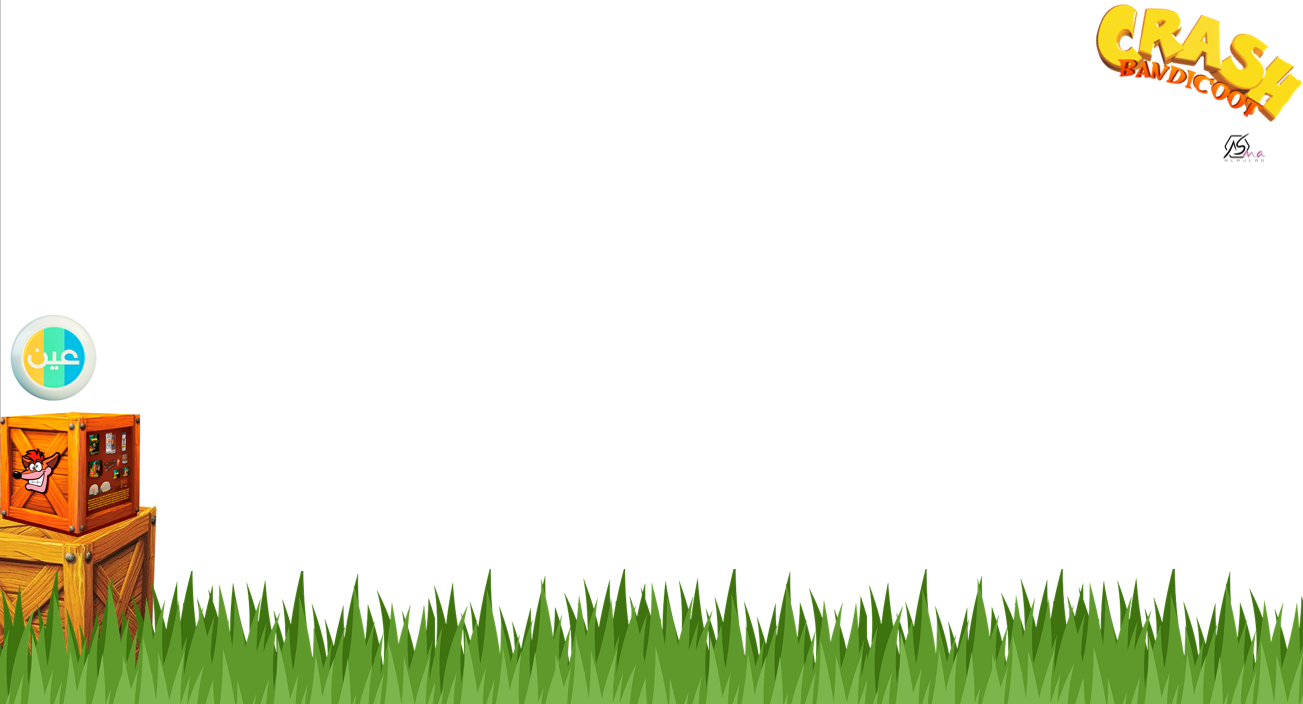 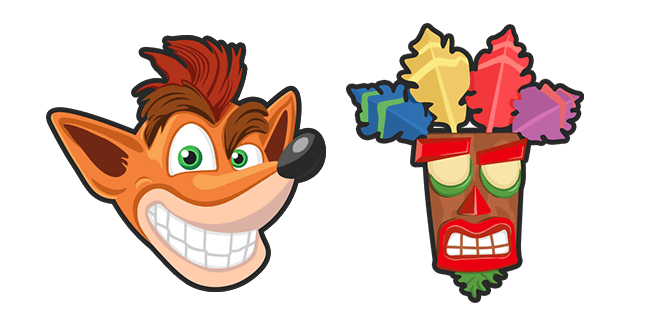 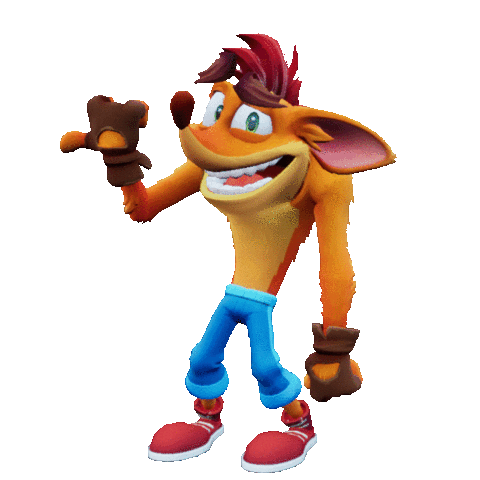 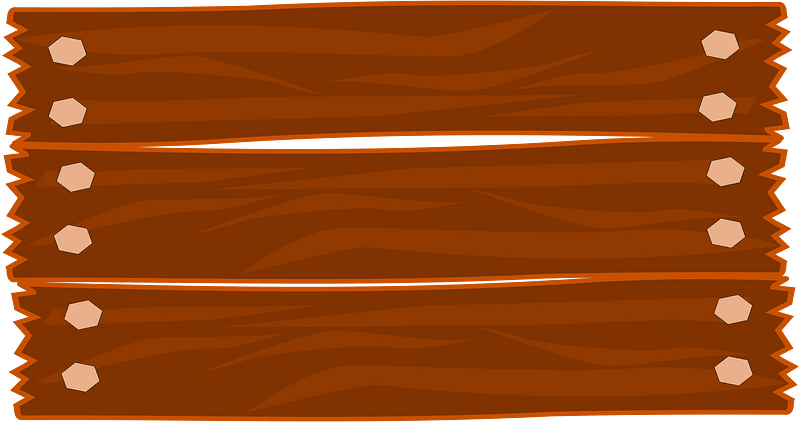 How……..does it cost?
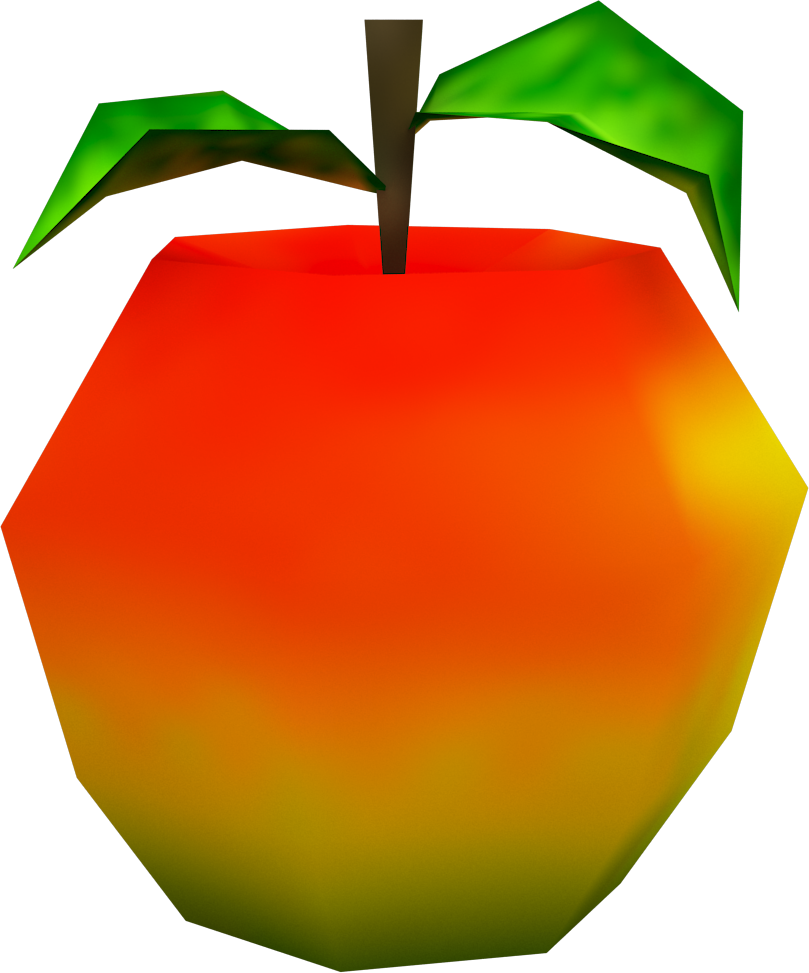 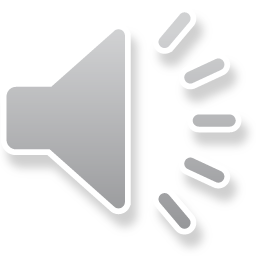 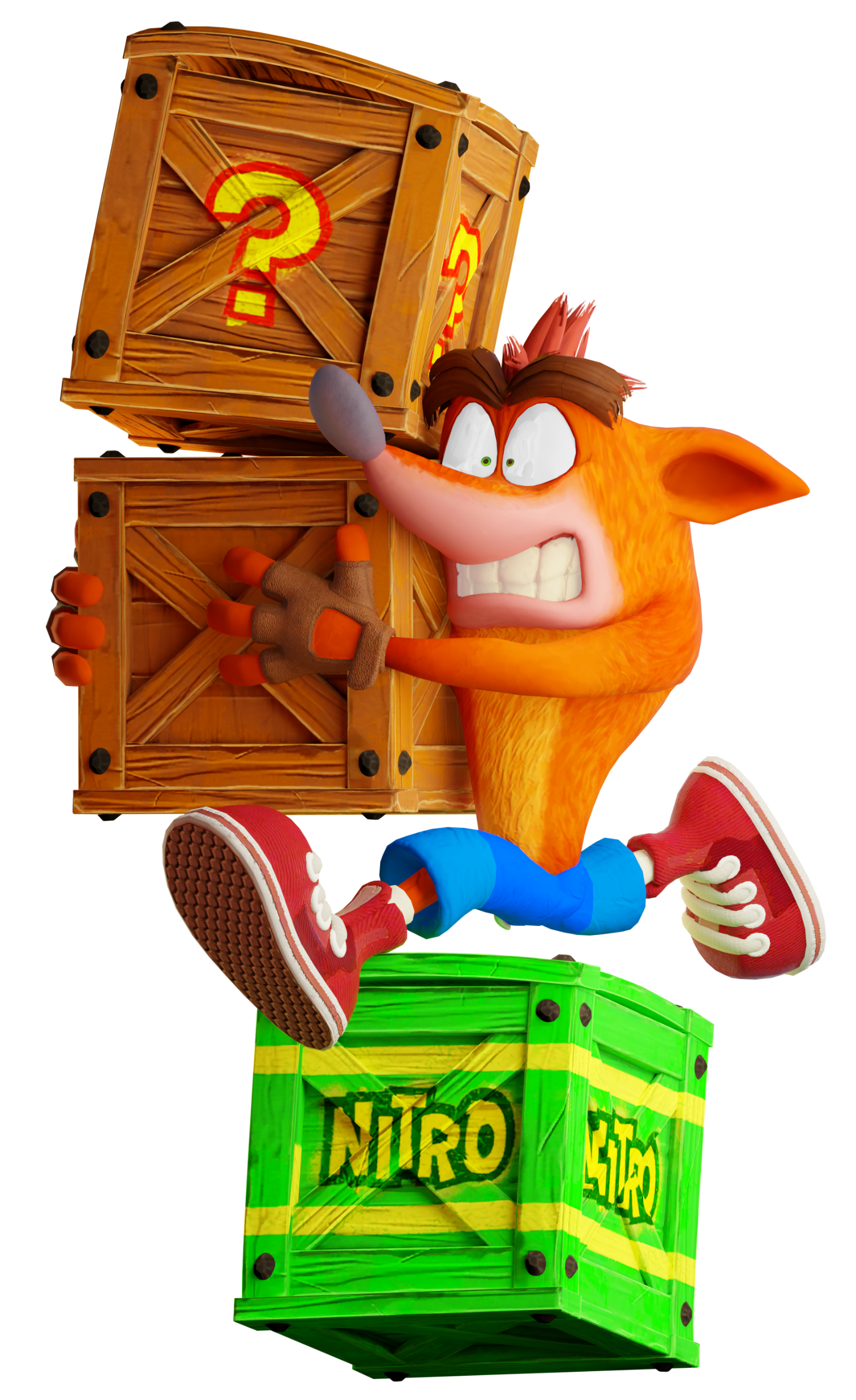 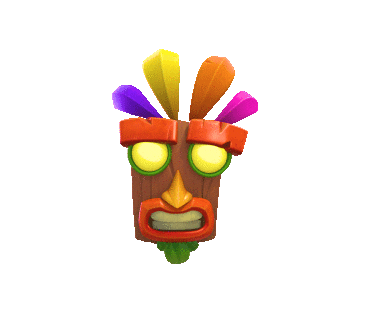 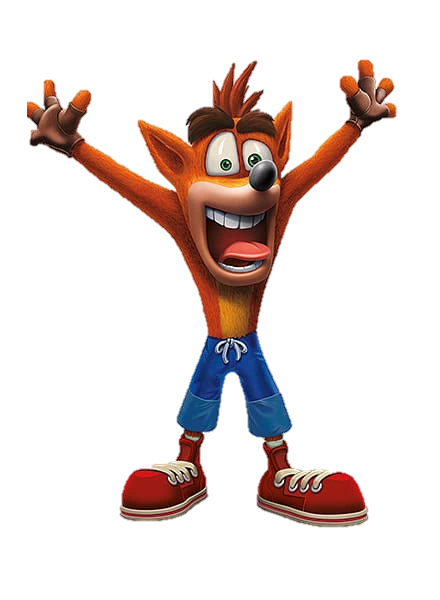 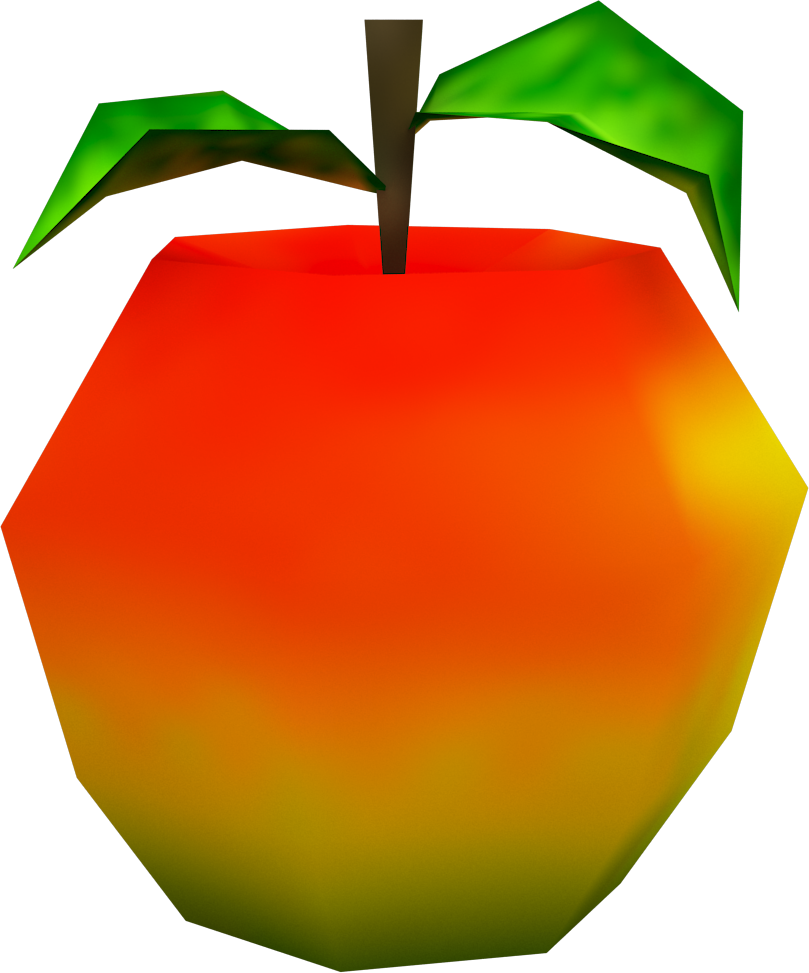 many
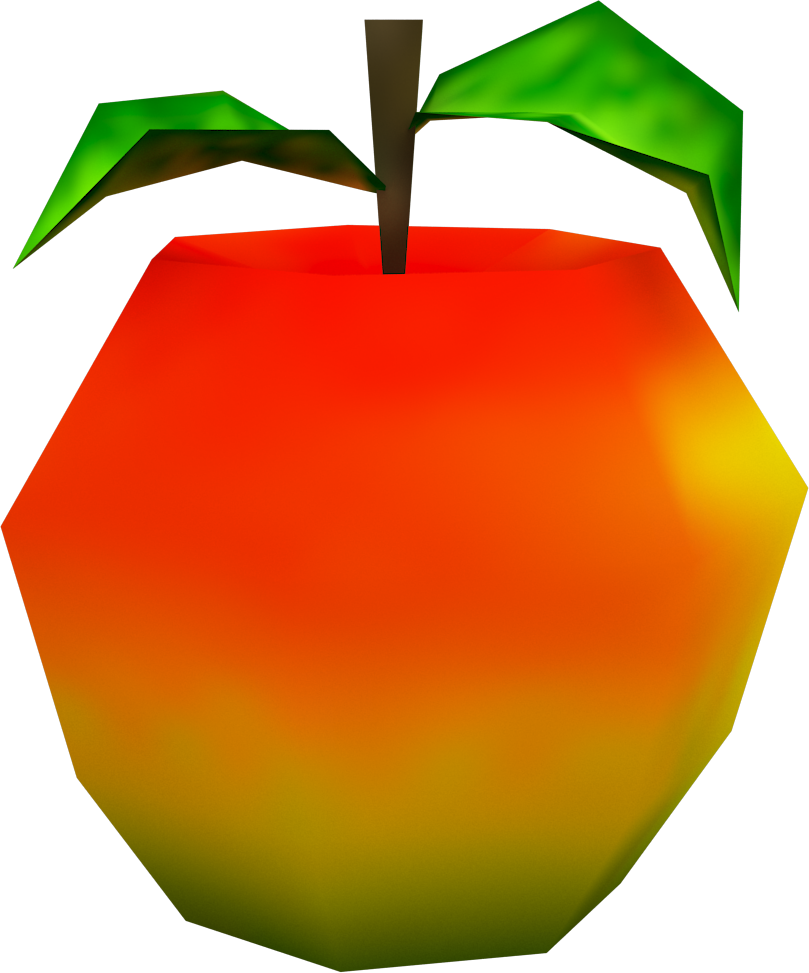 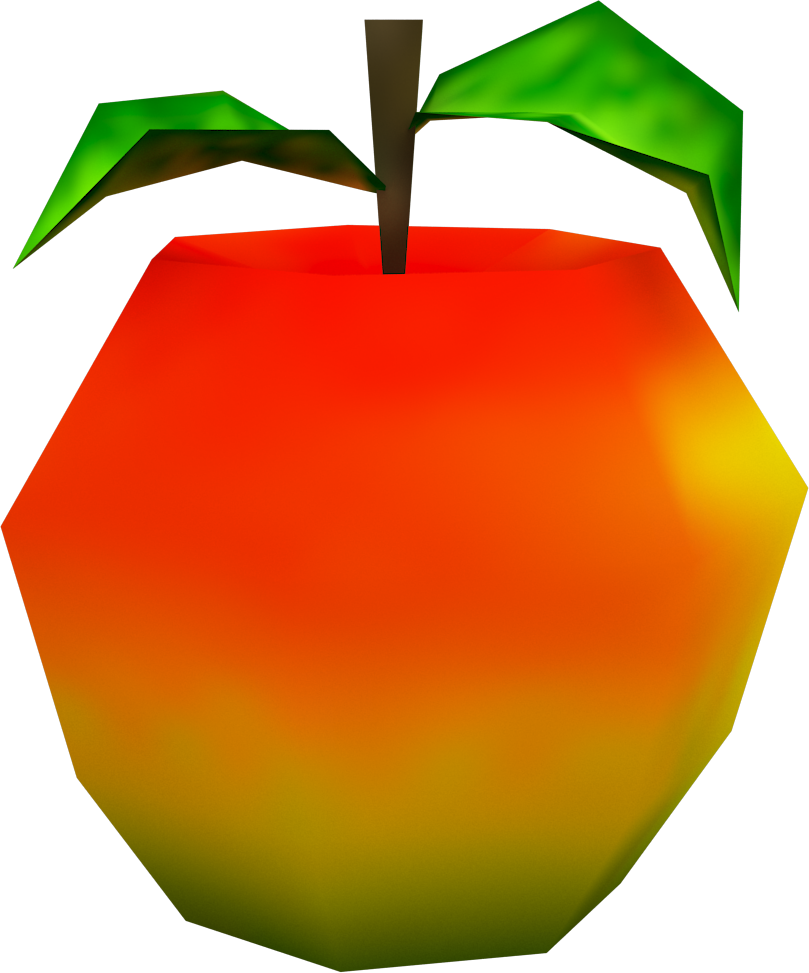 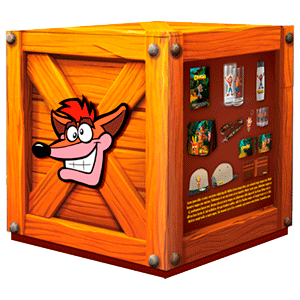 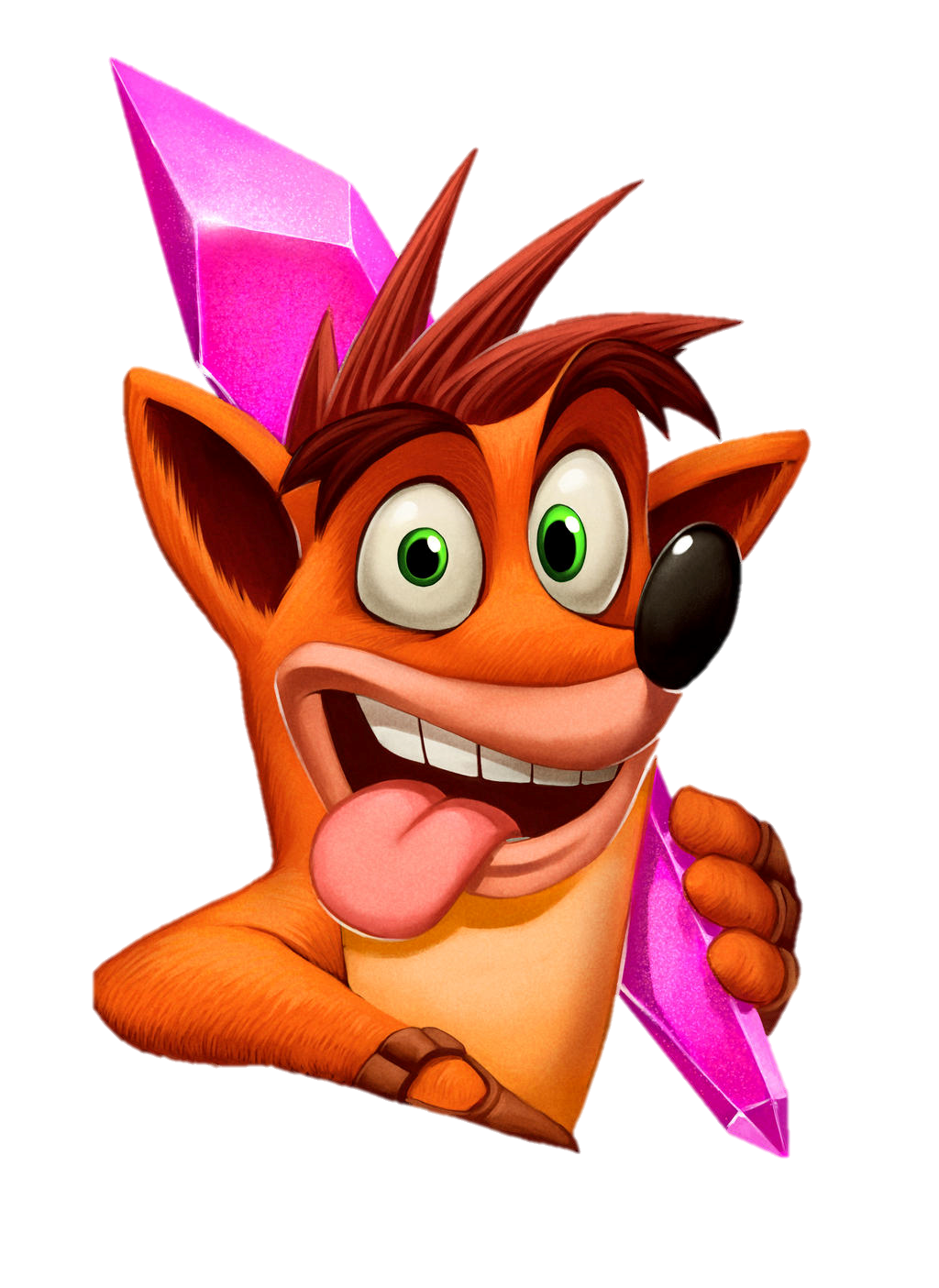 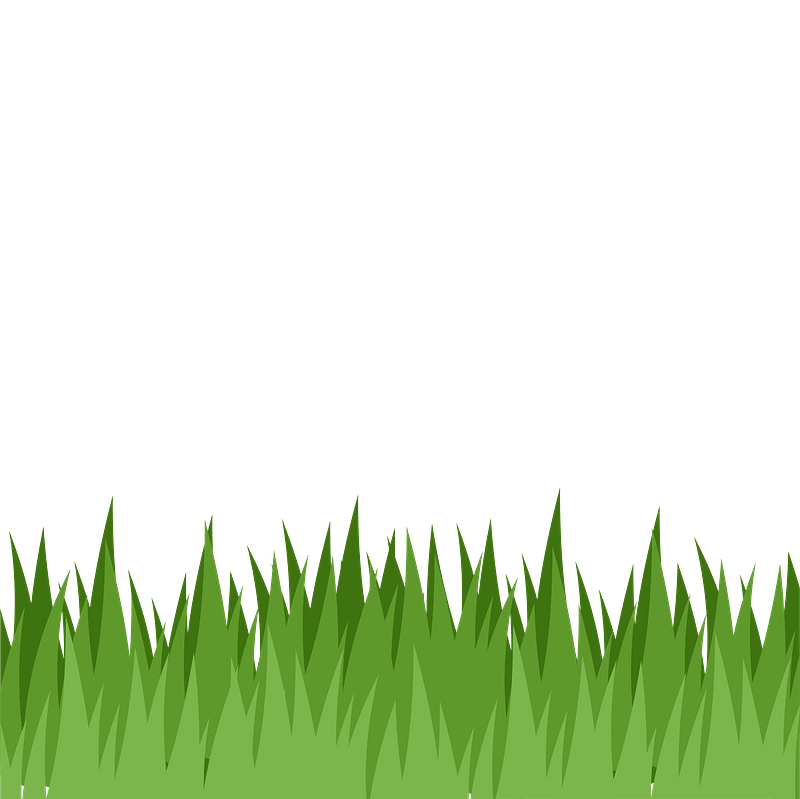 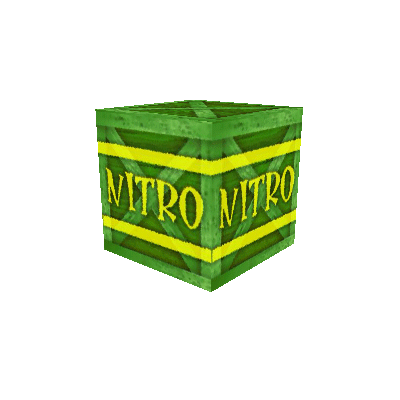 much
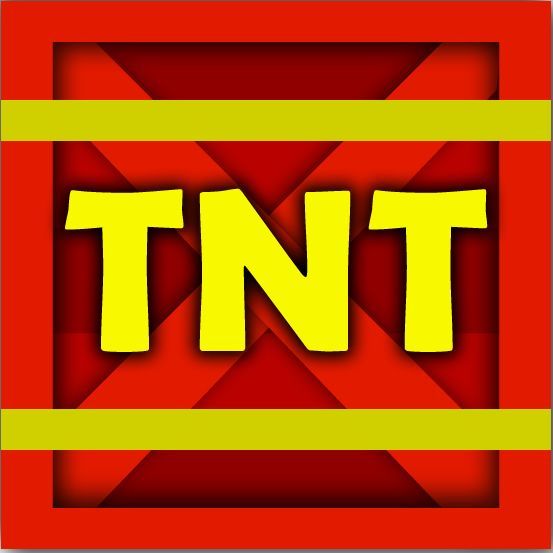 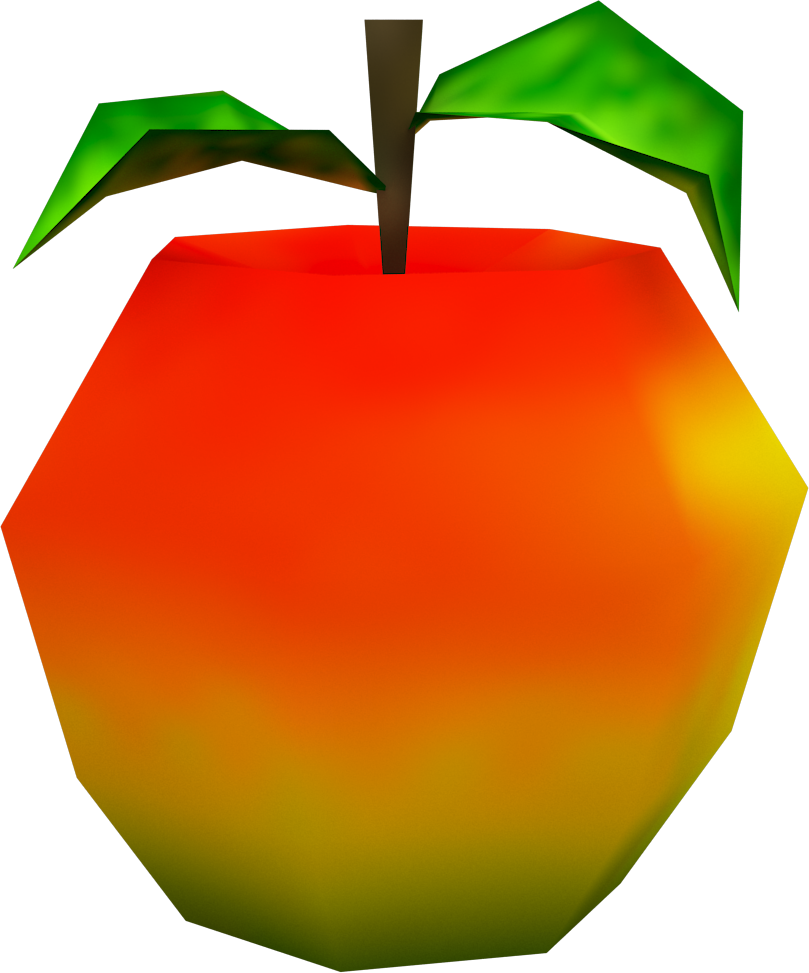 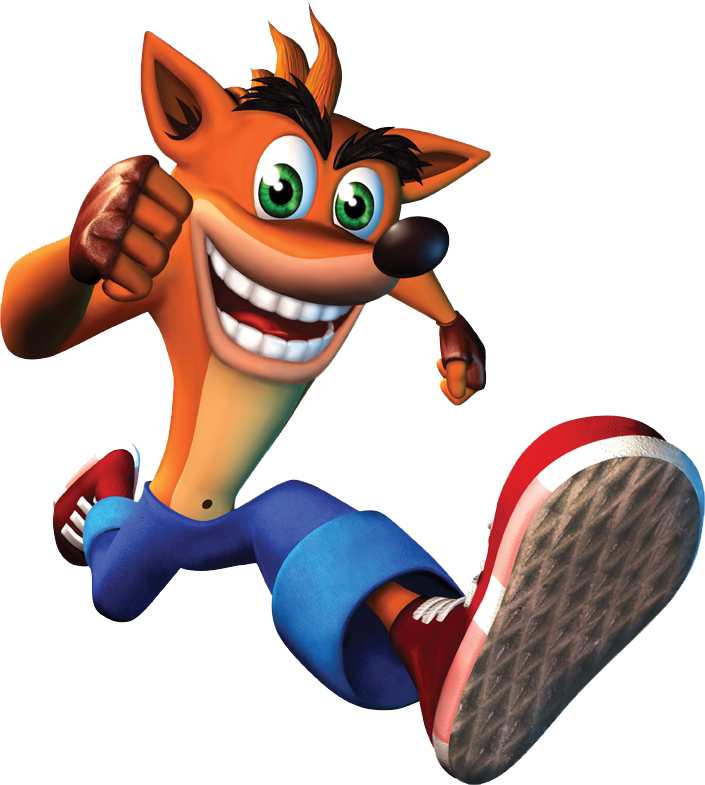 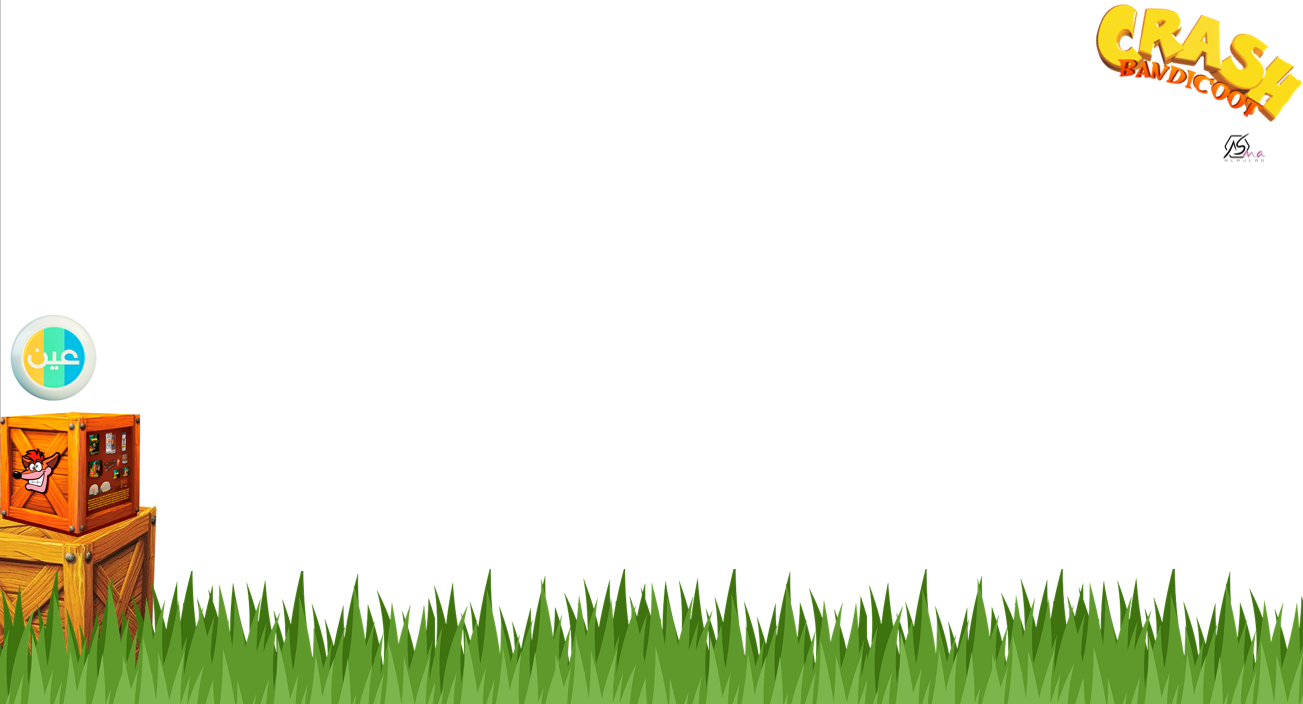 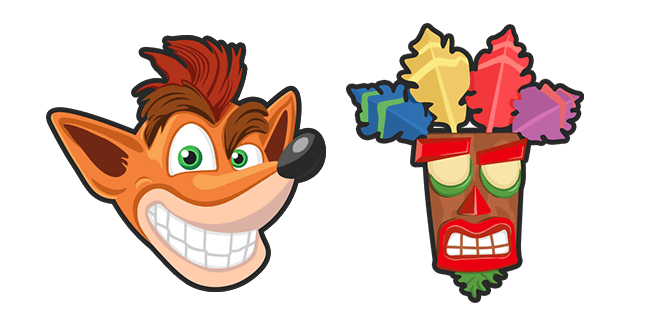 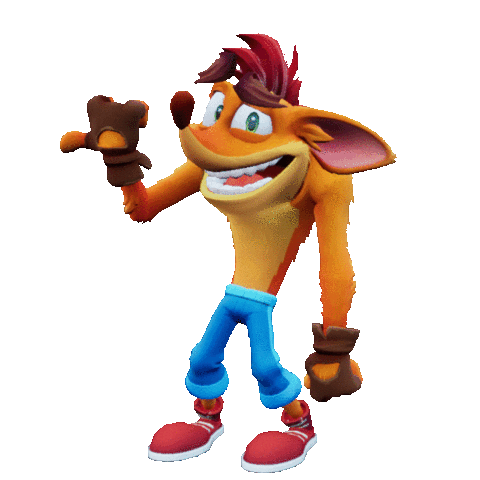 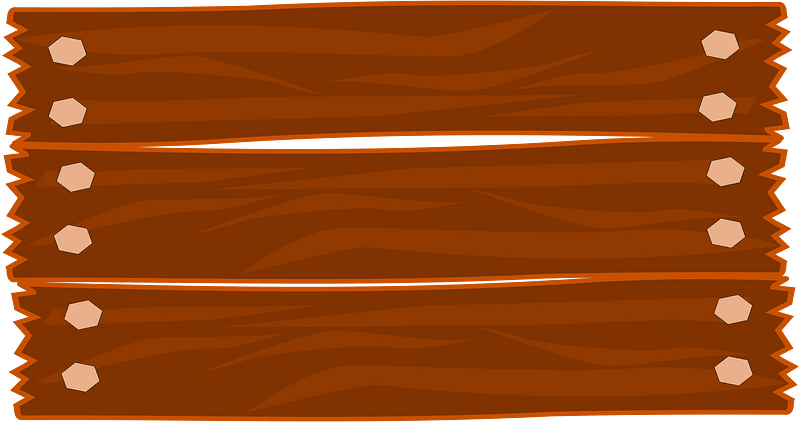 How …….pens do you have?
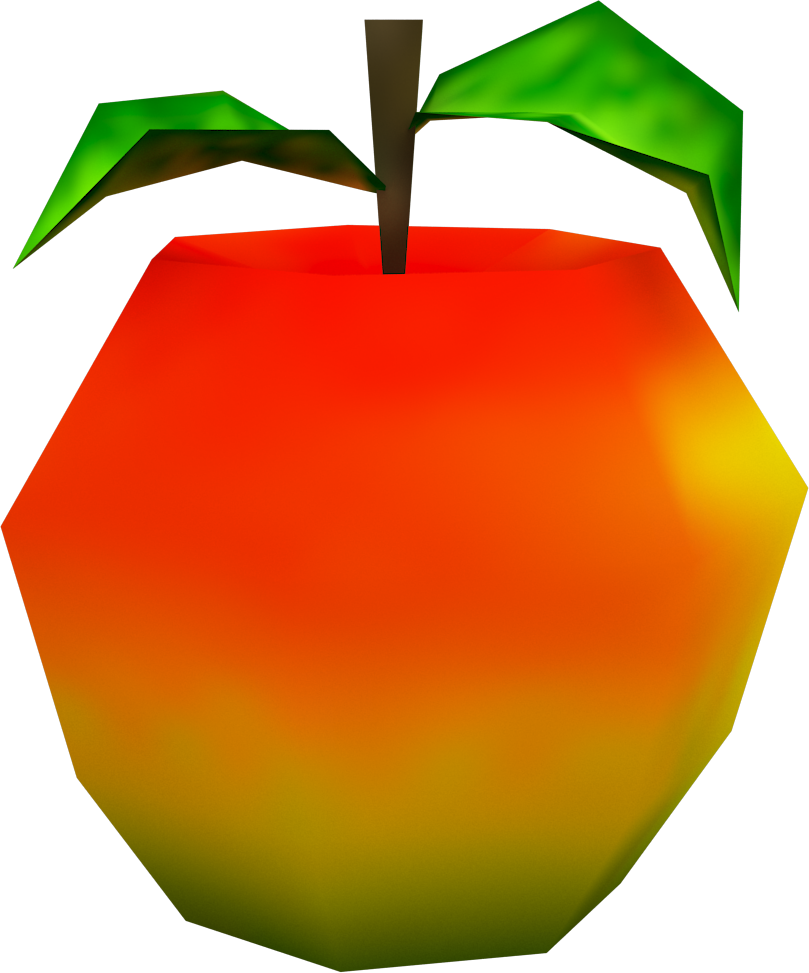 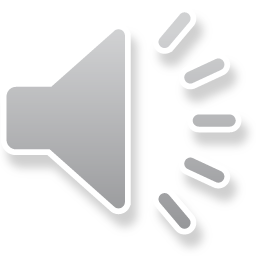 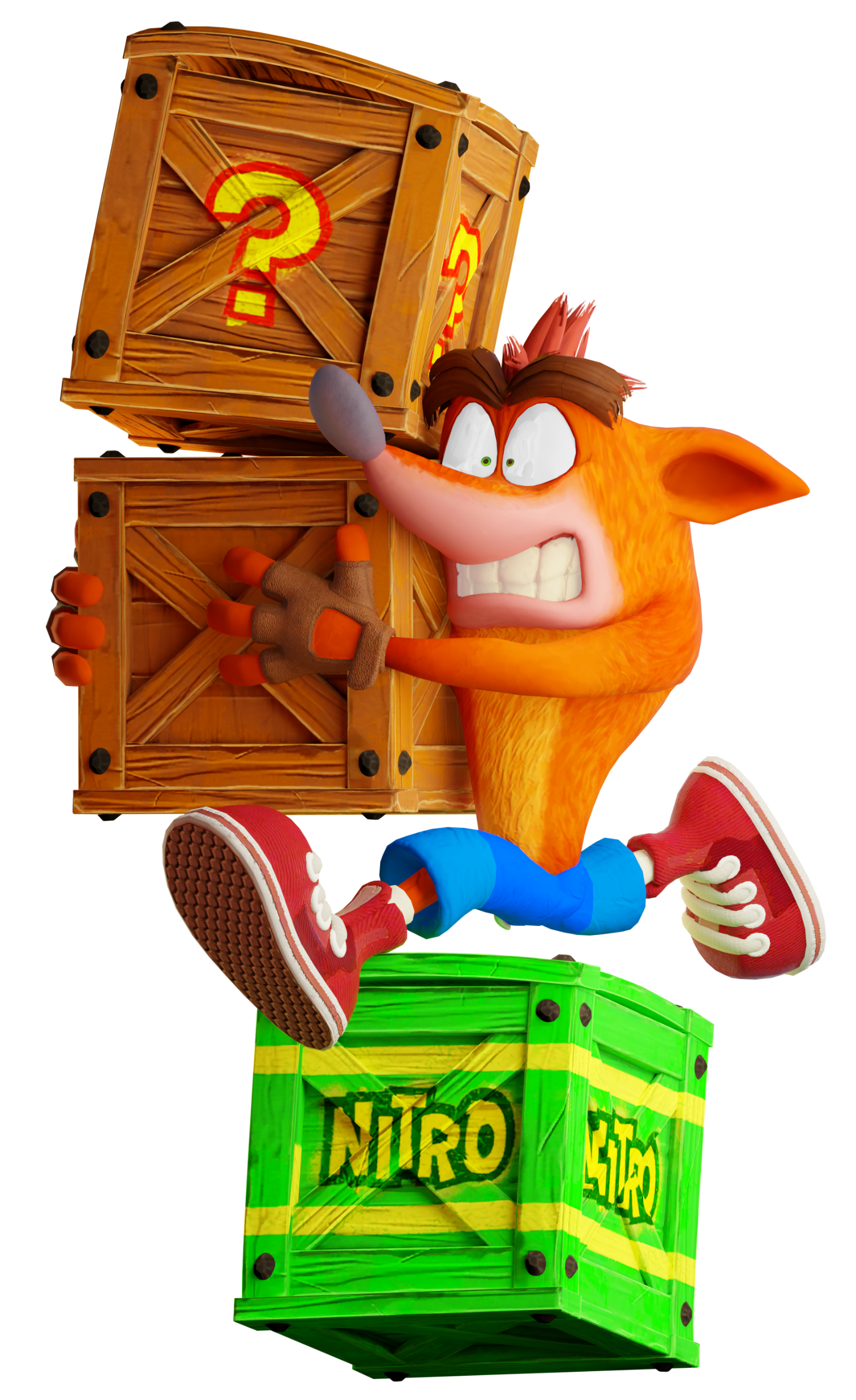 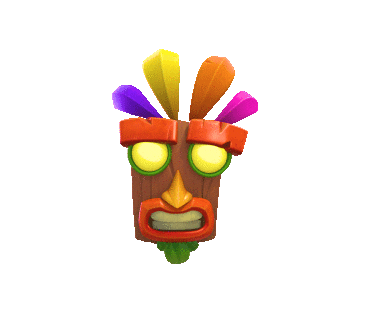 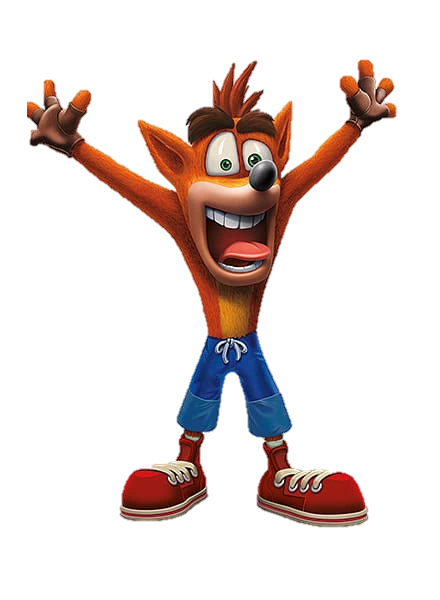 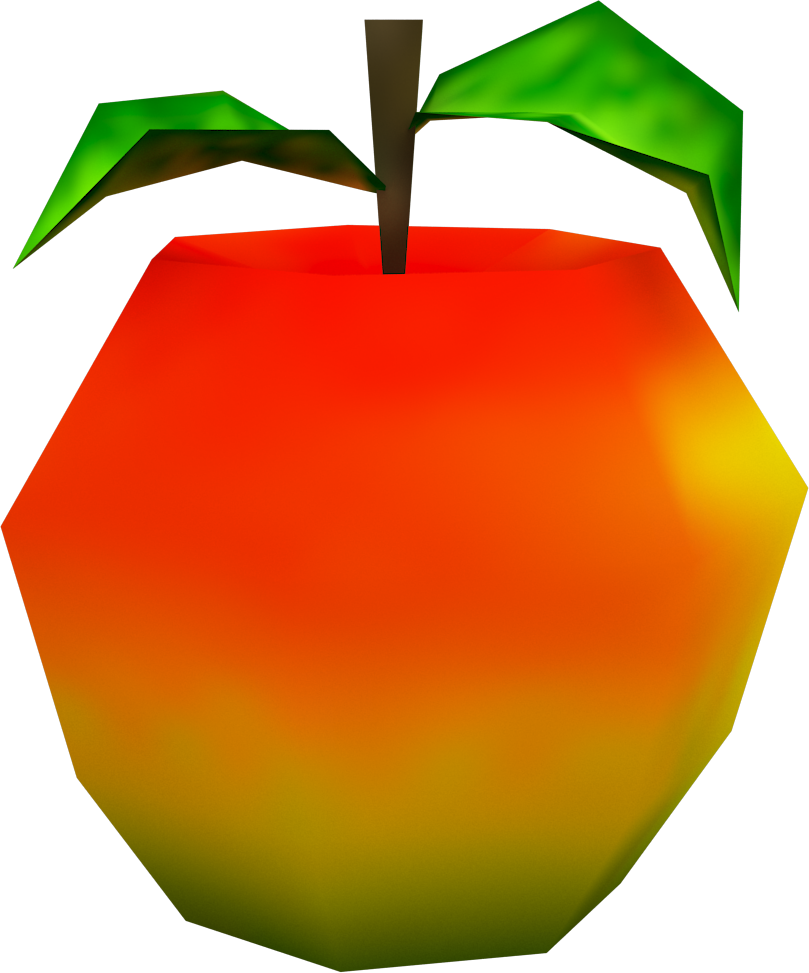 much
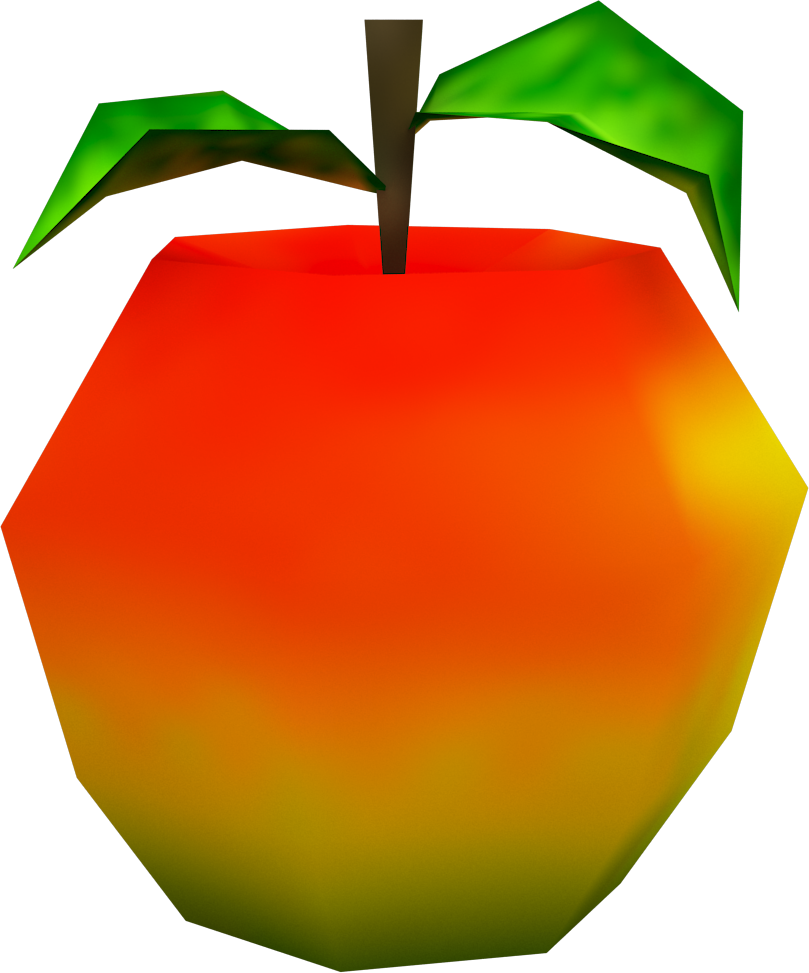 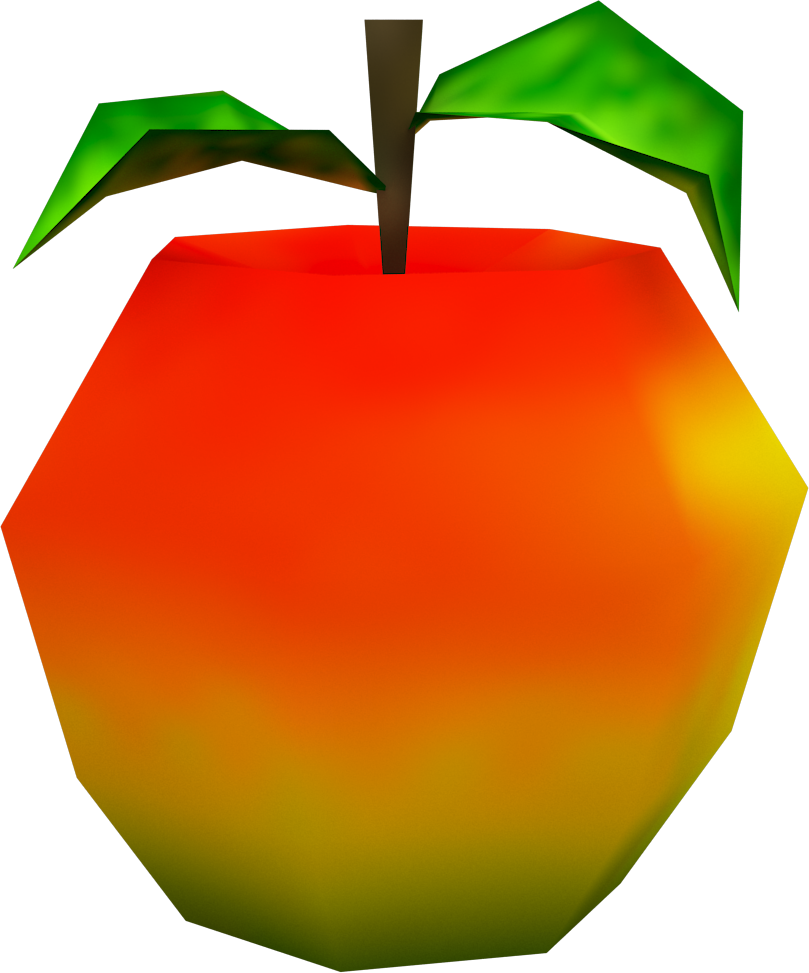 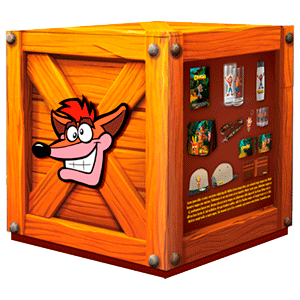 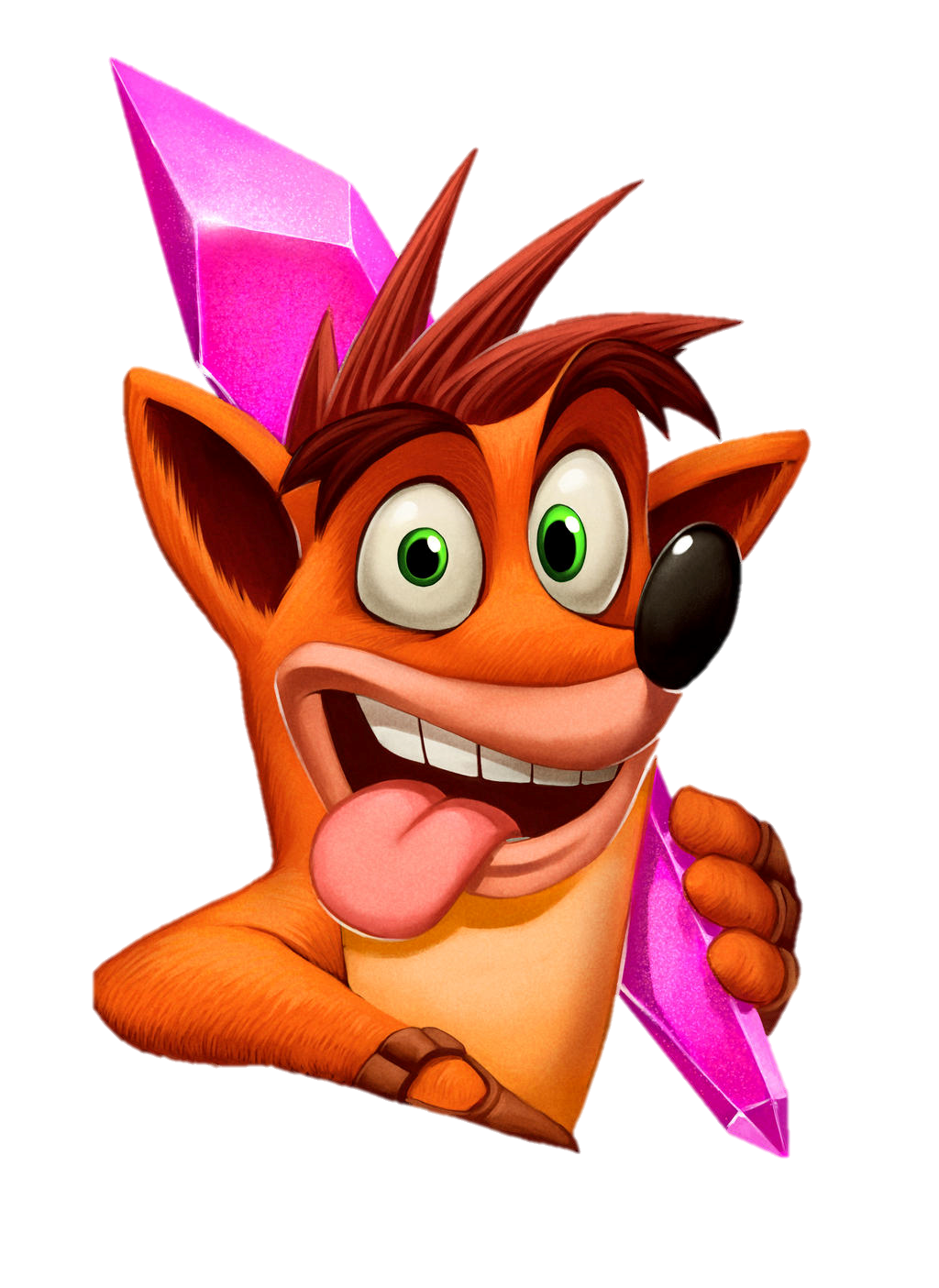 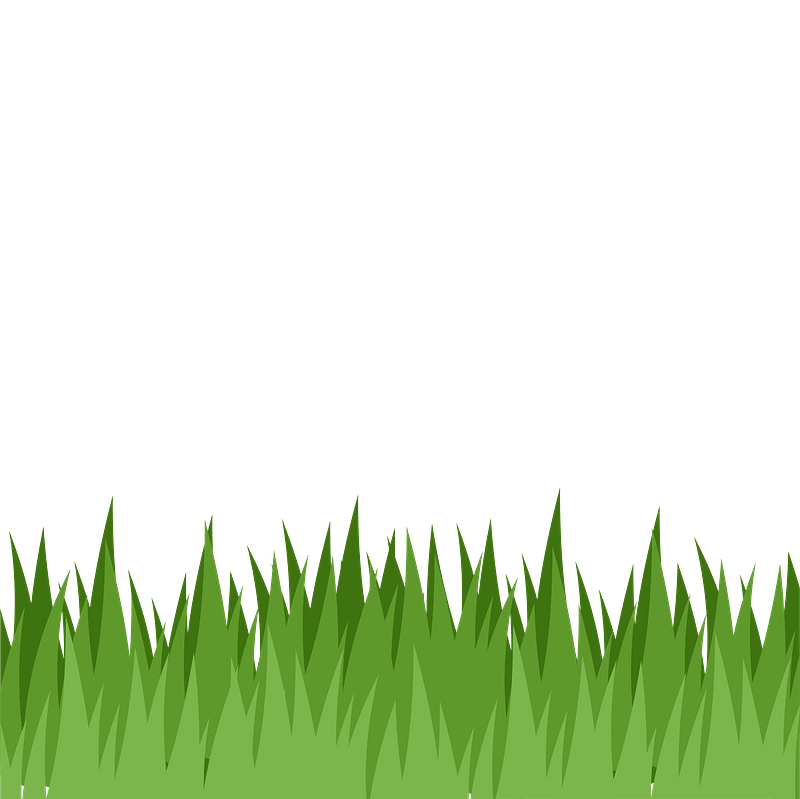 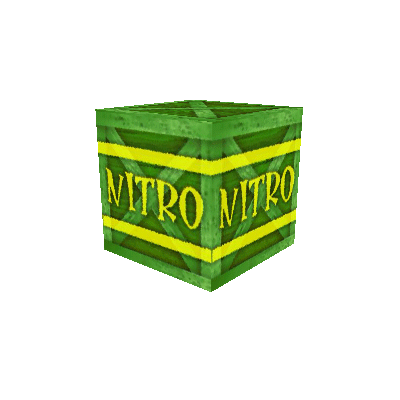 many
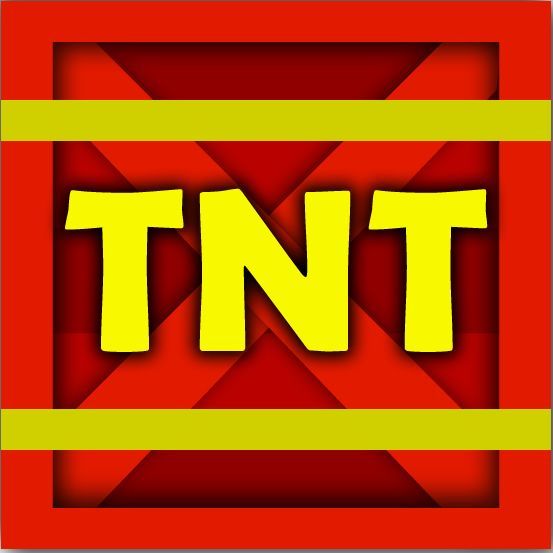 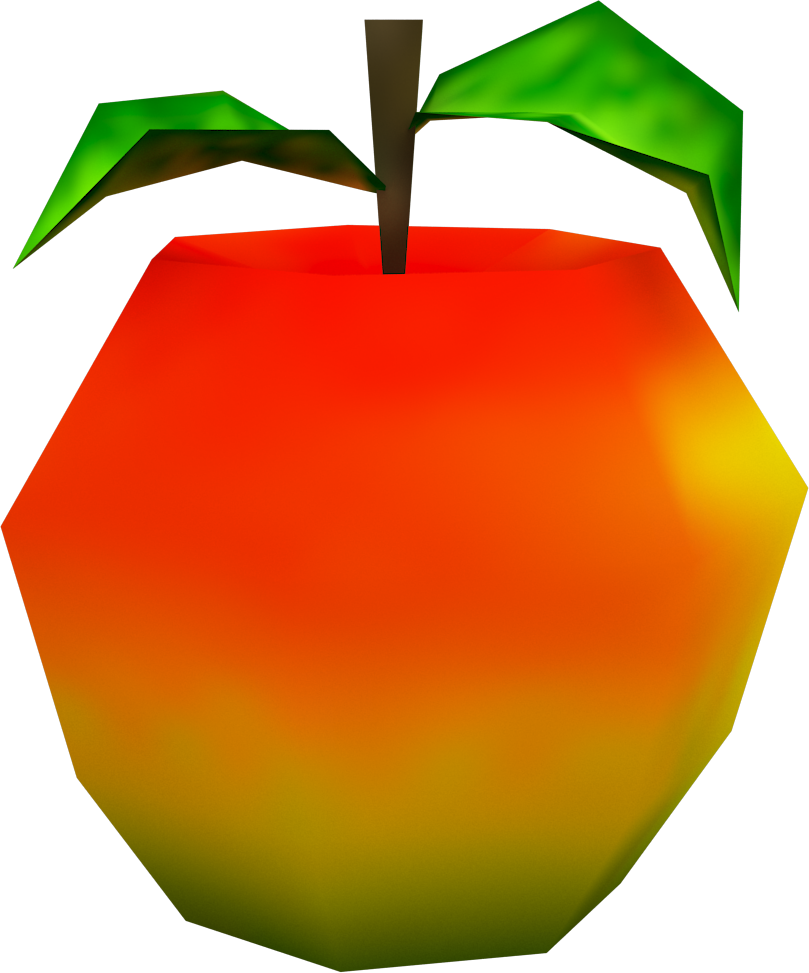 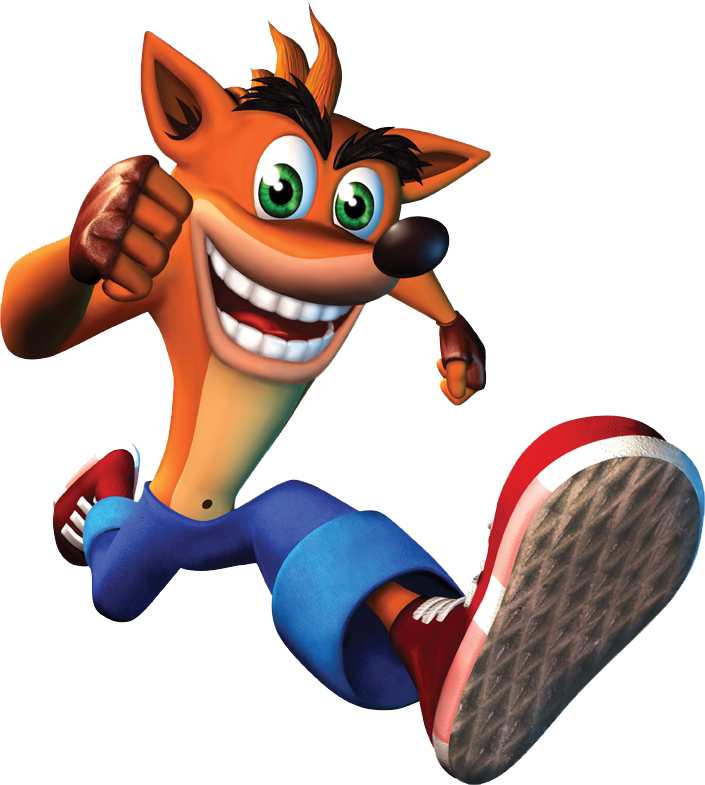 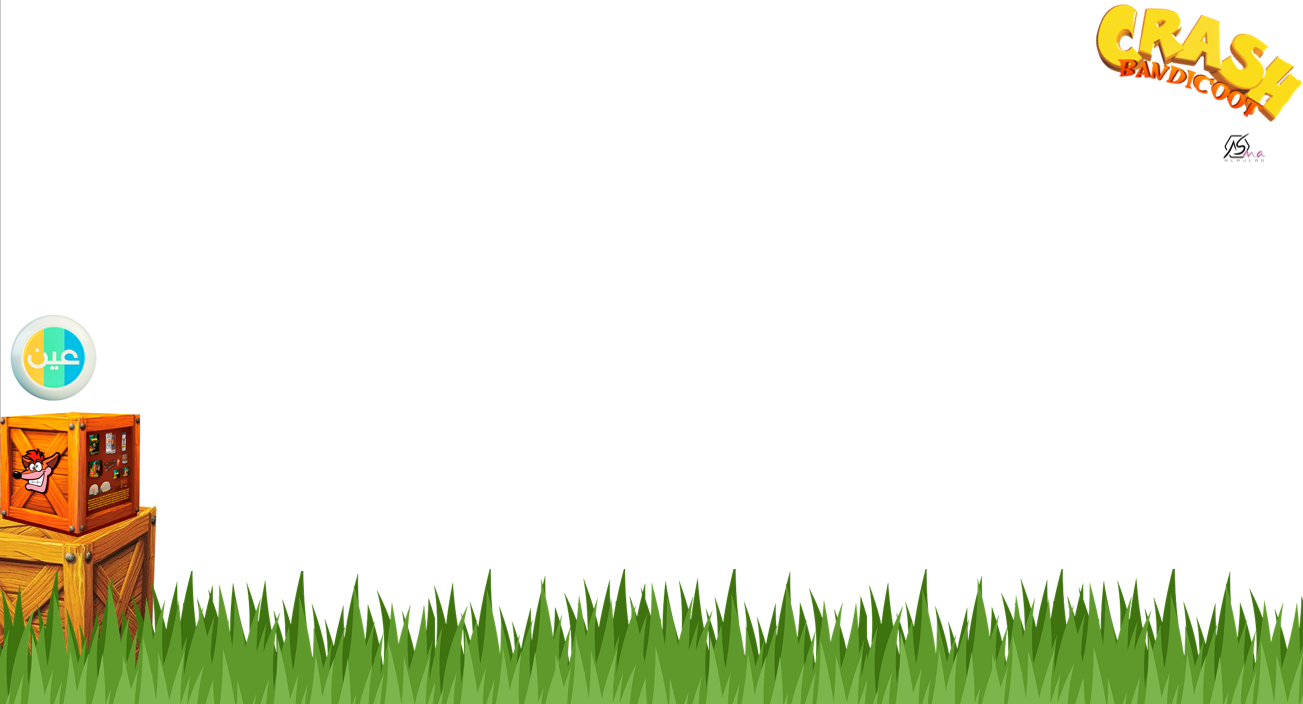 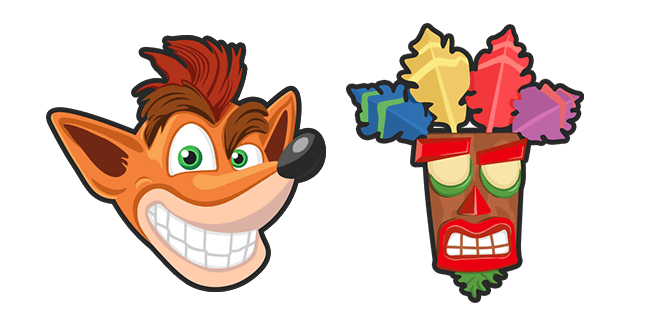 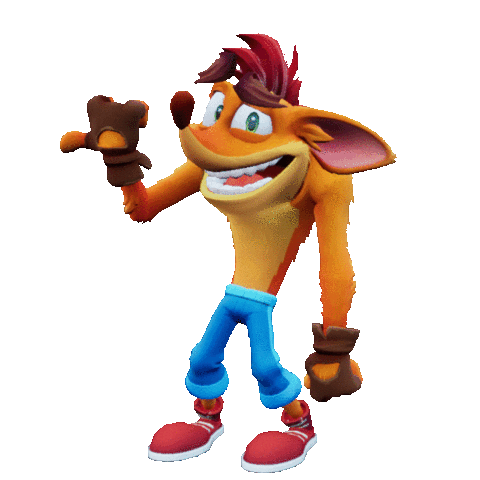 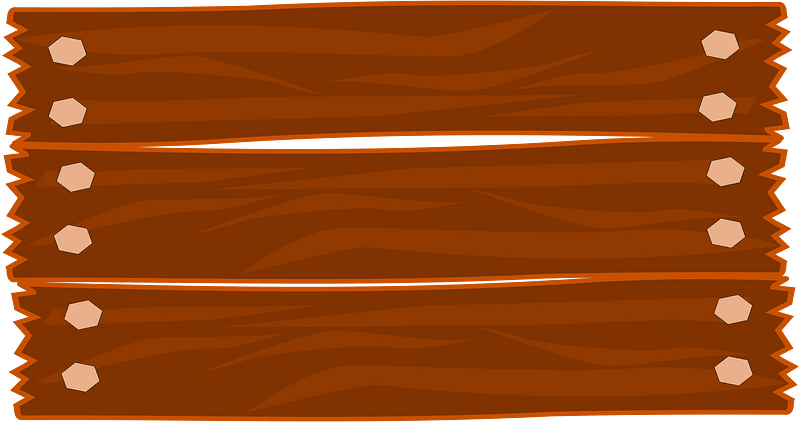 This job is going to take ….time
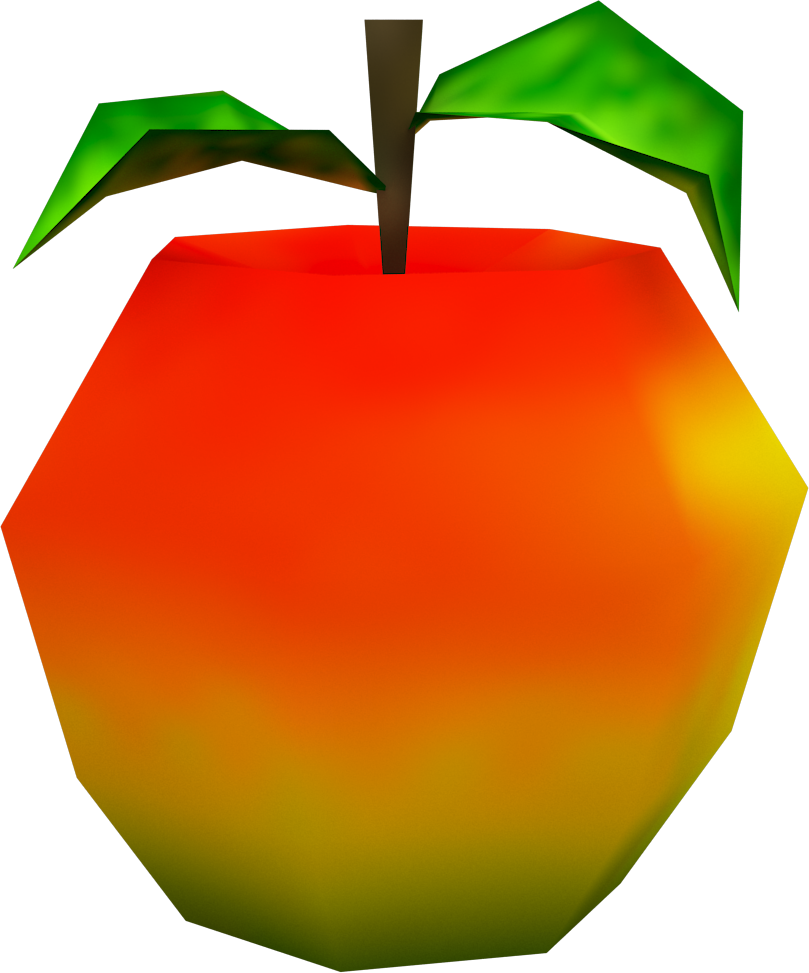 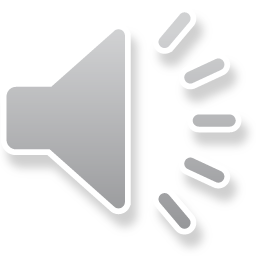 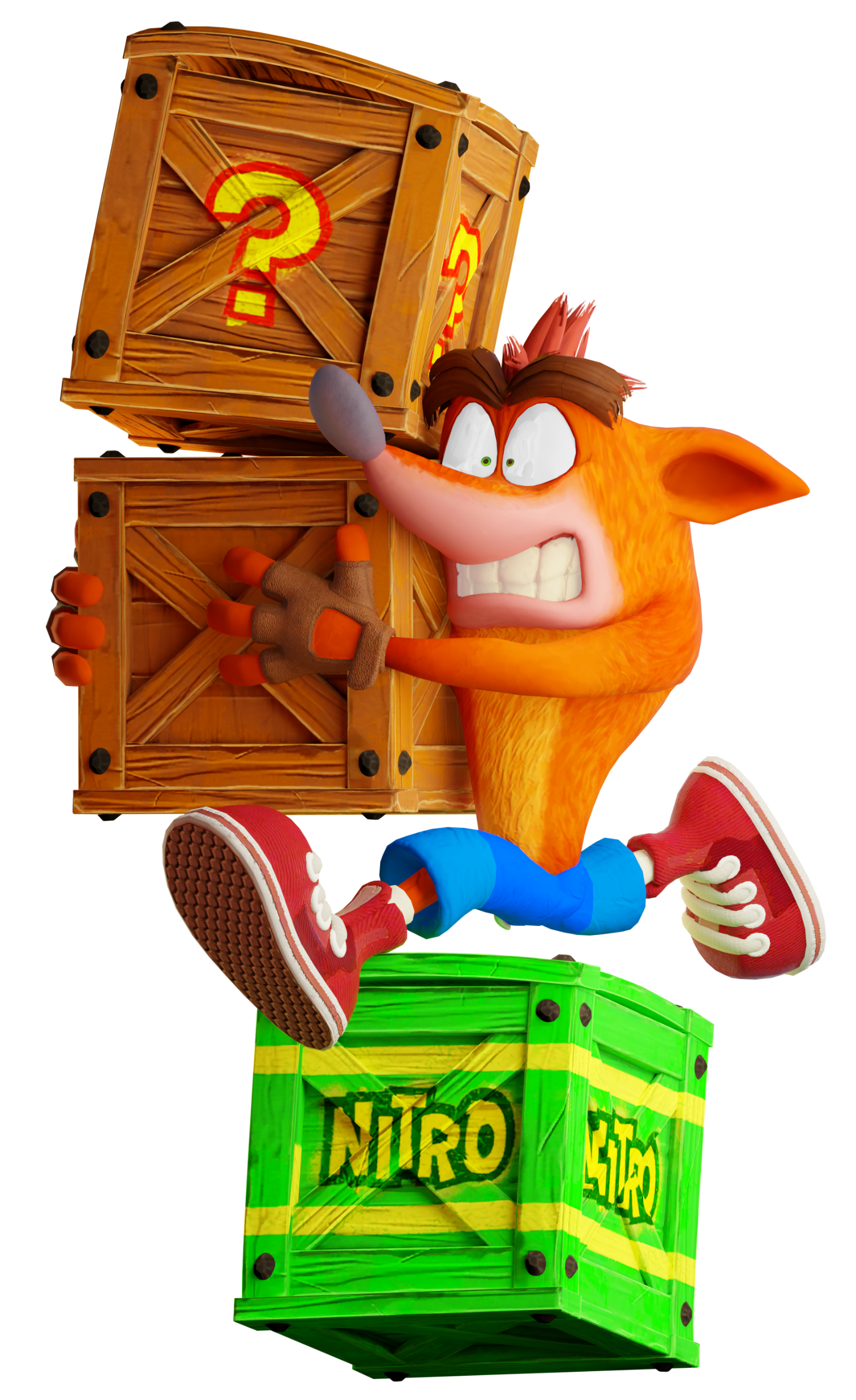 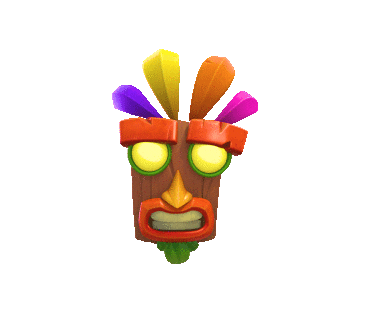 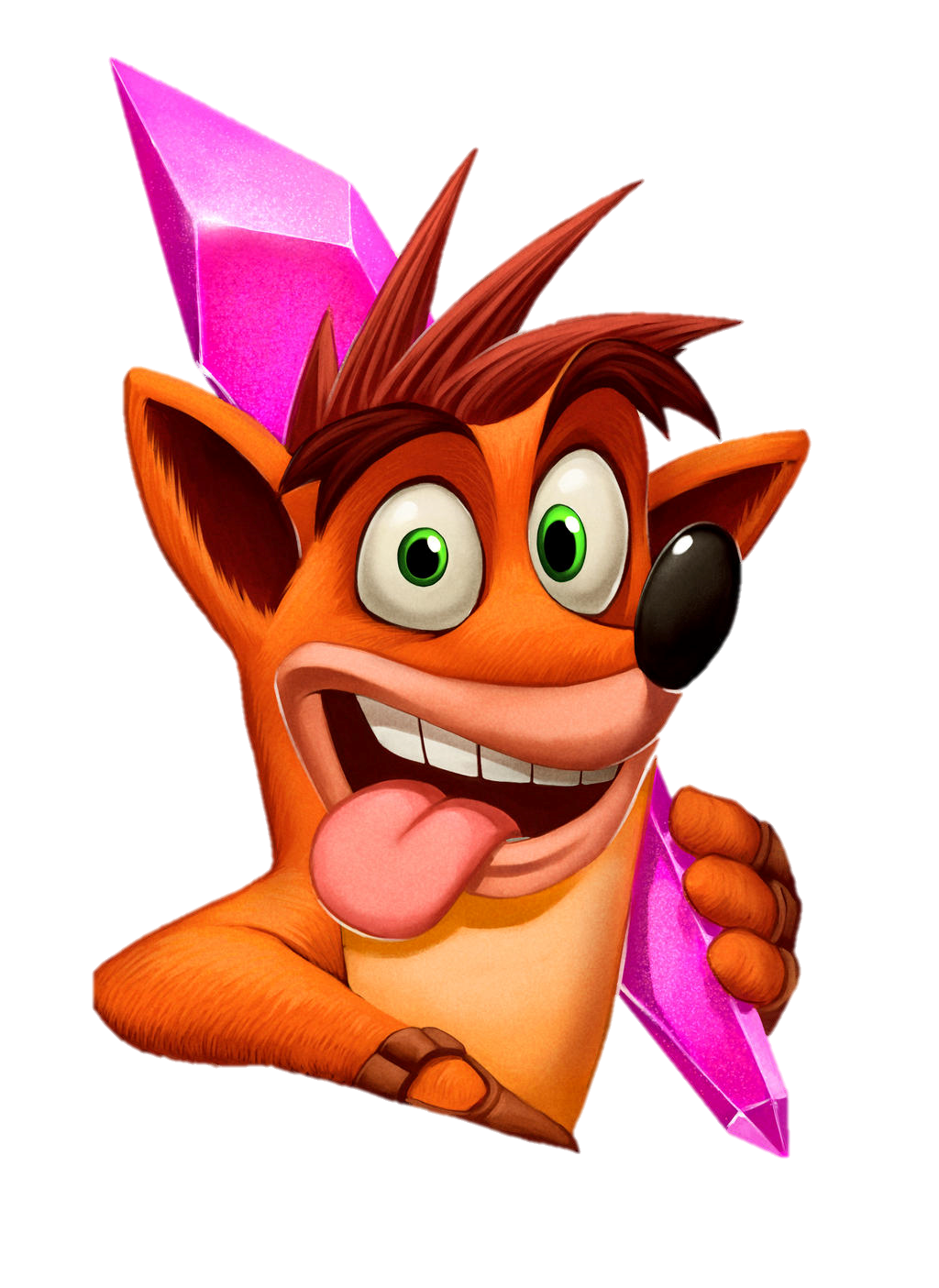 some
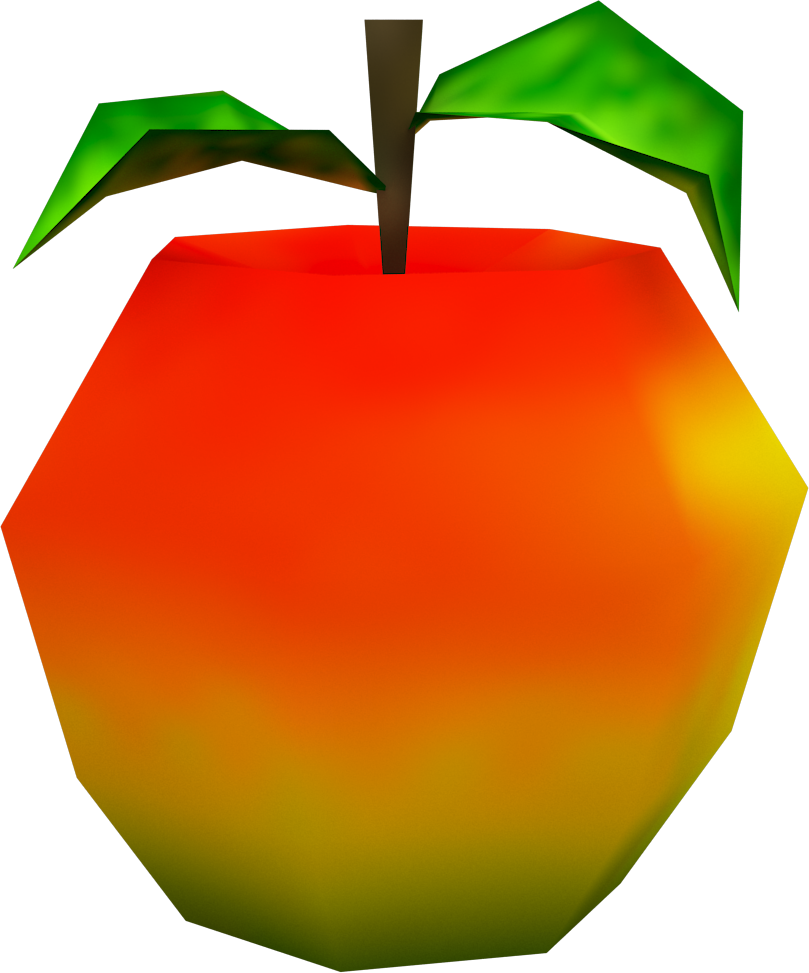 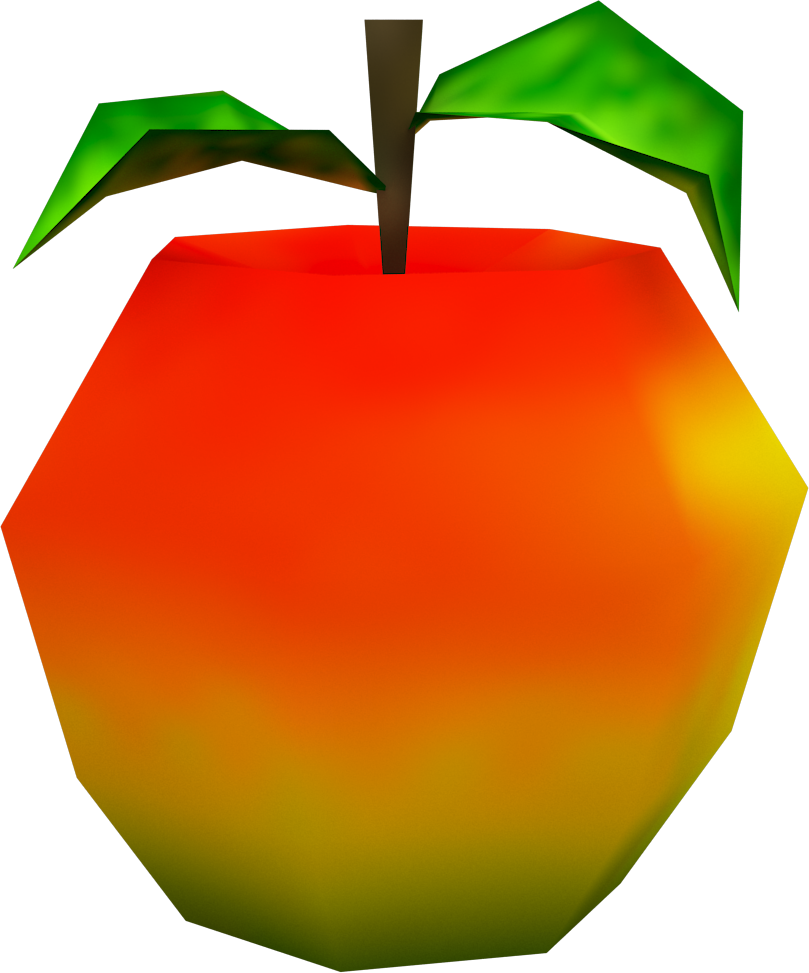 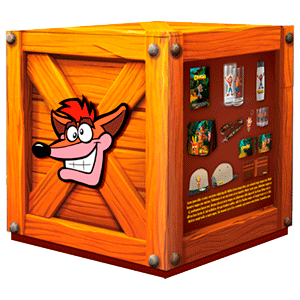 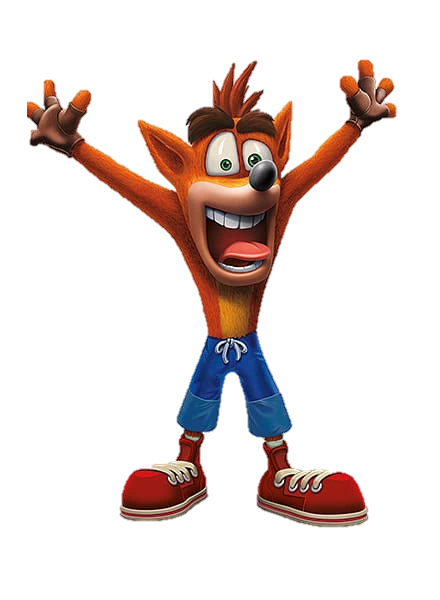 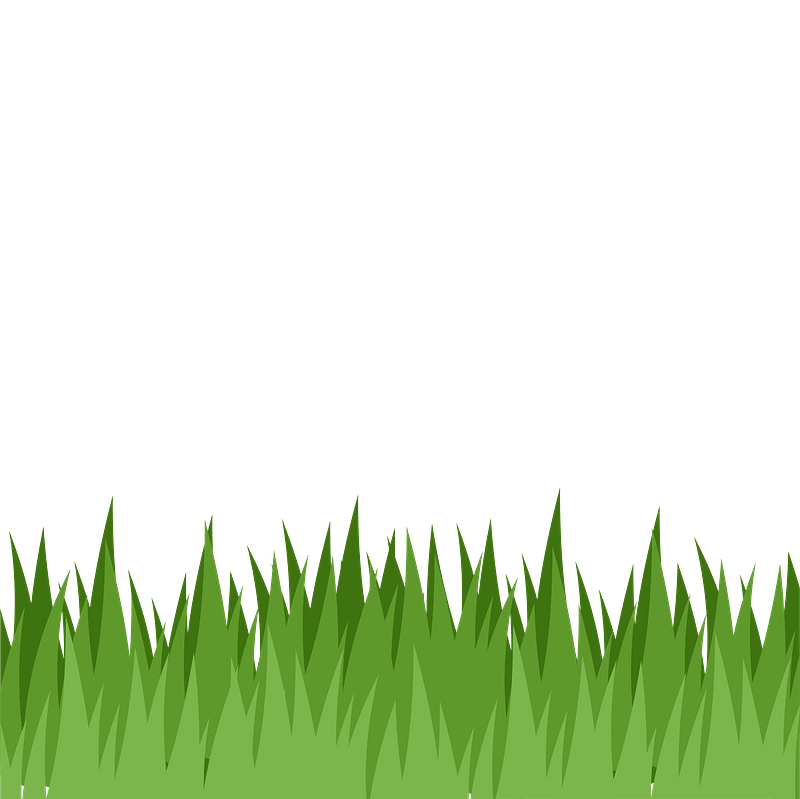 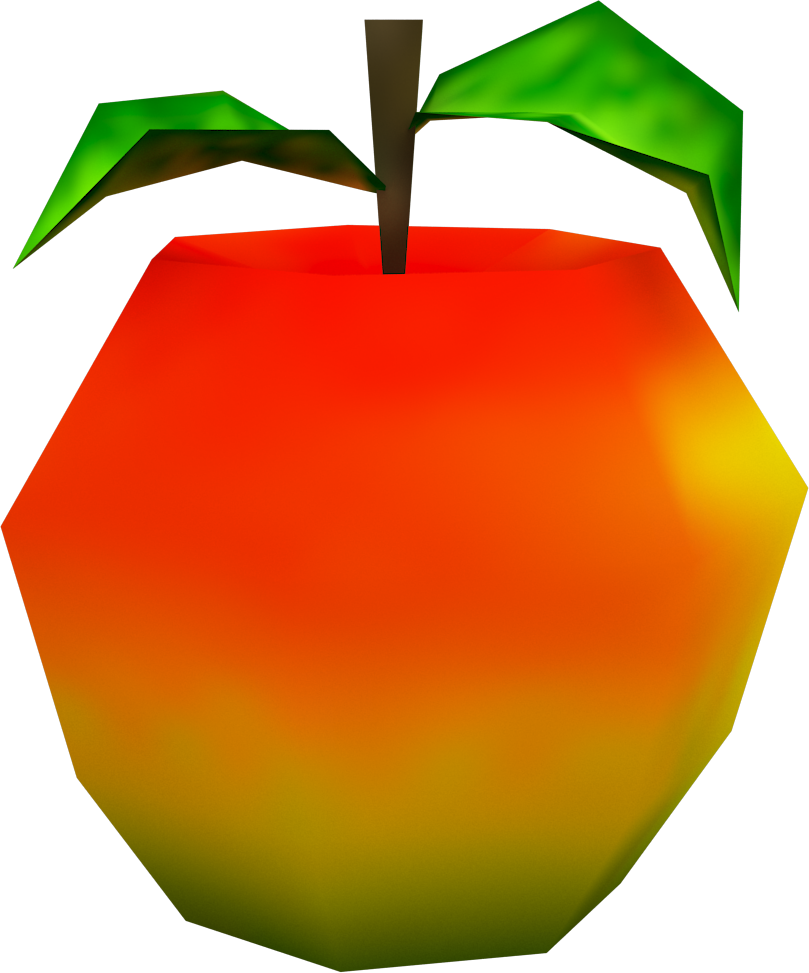 any
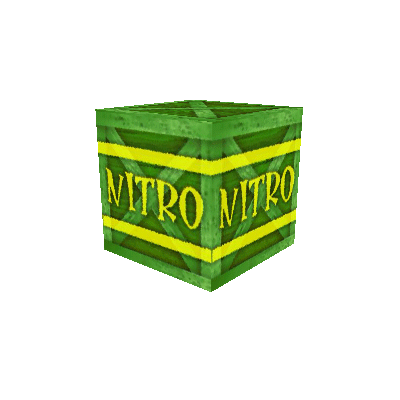 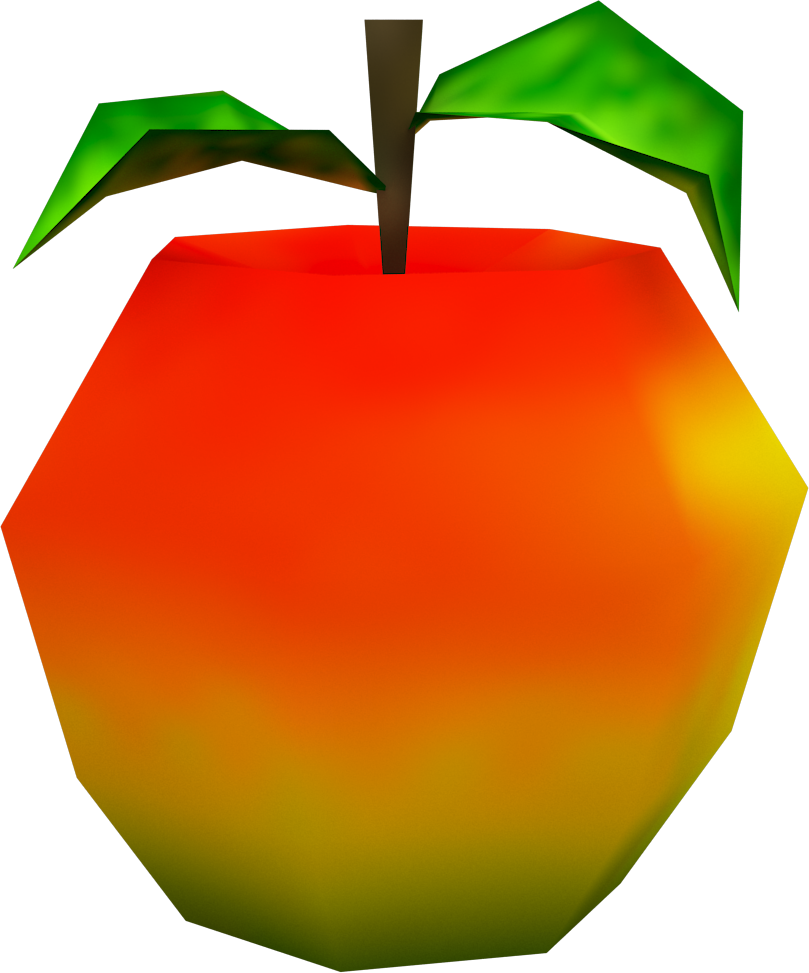 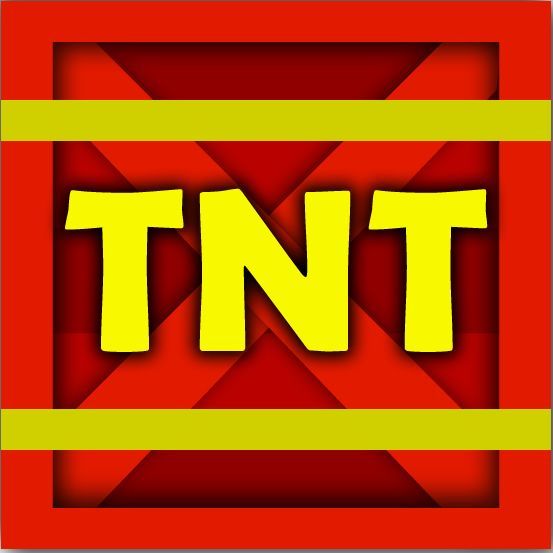 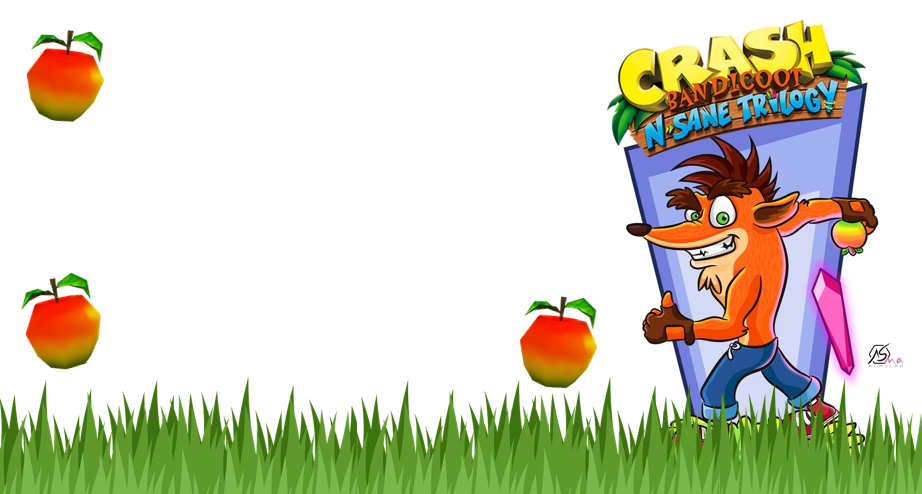 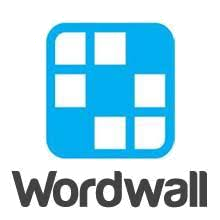 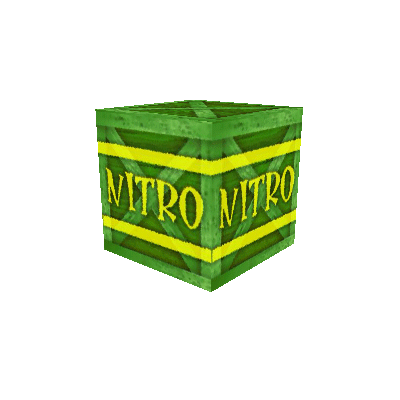 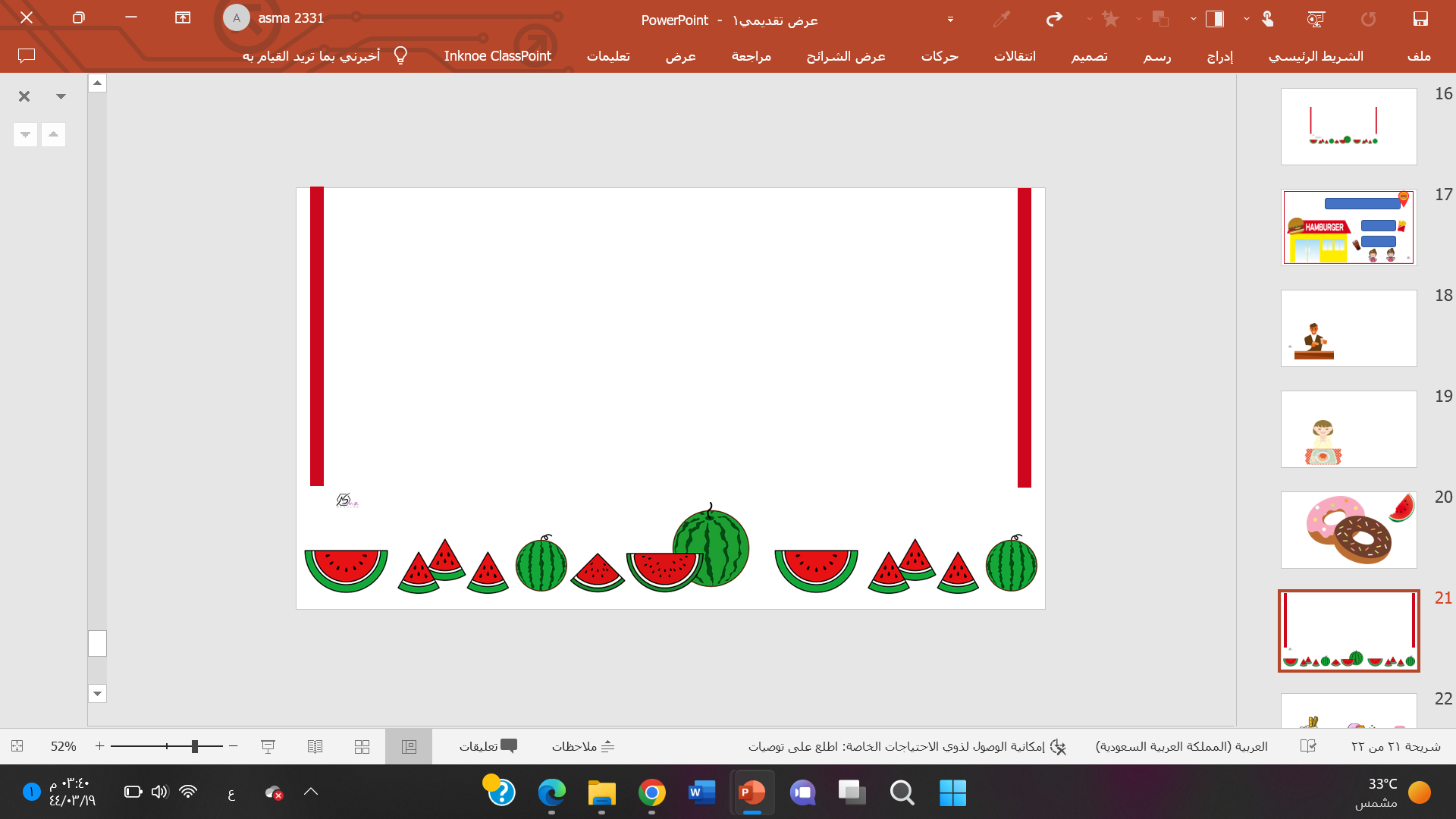 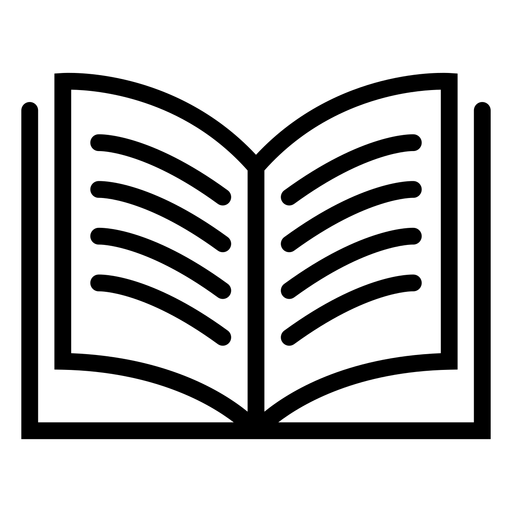 Work 
          book
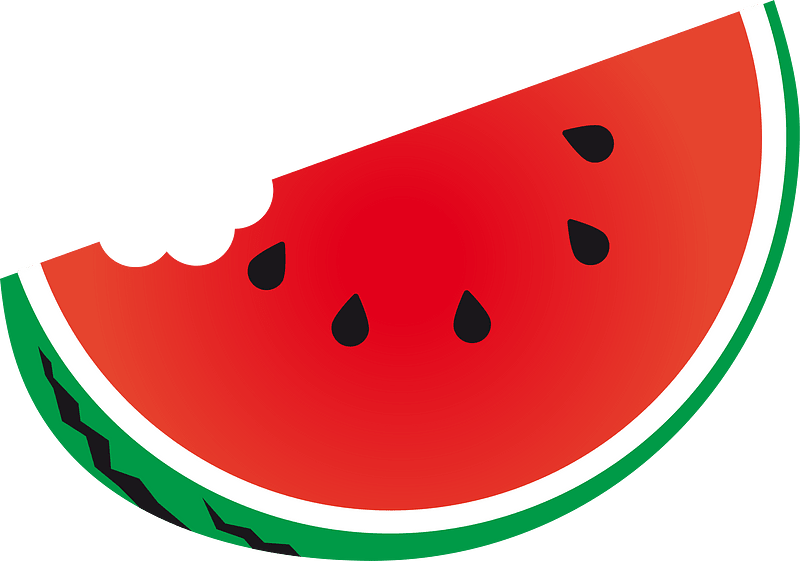 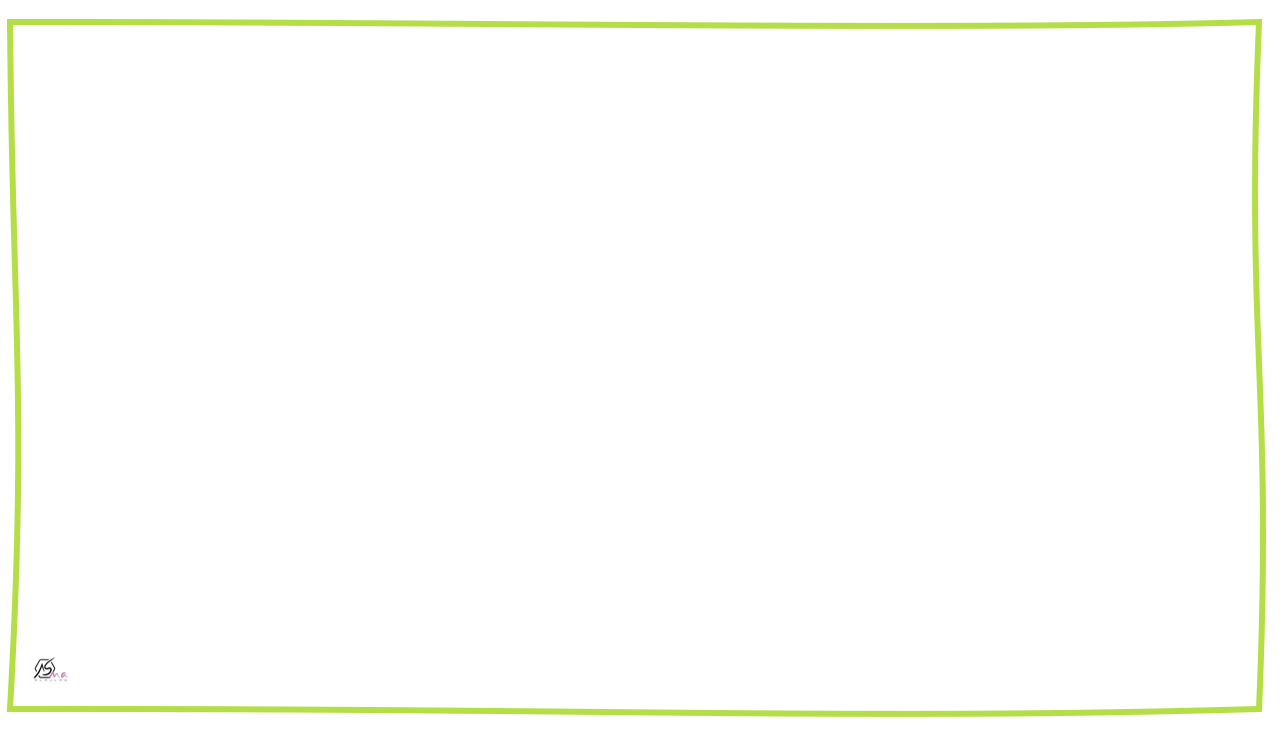 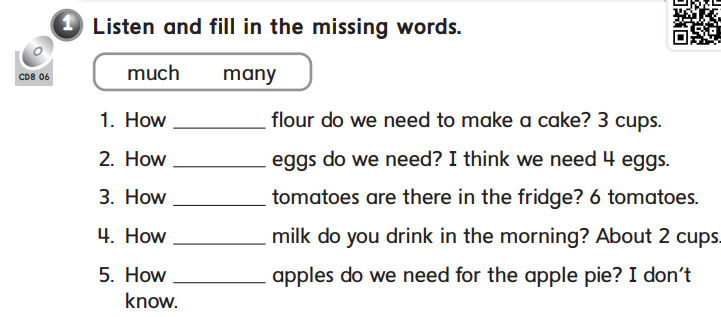 much
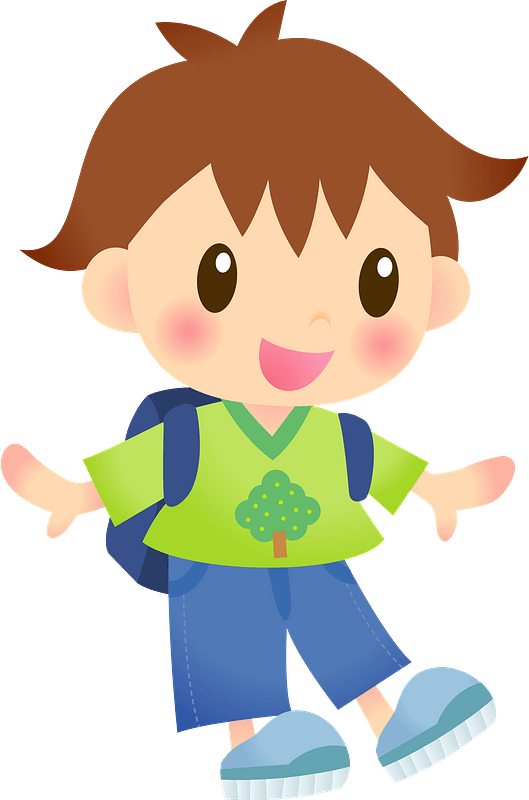 many
many
much
many
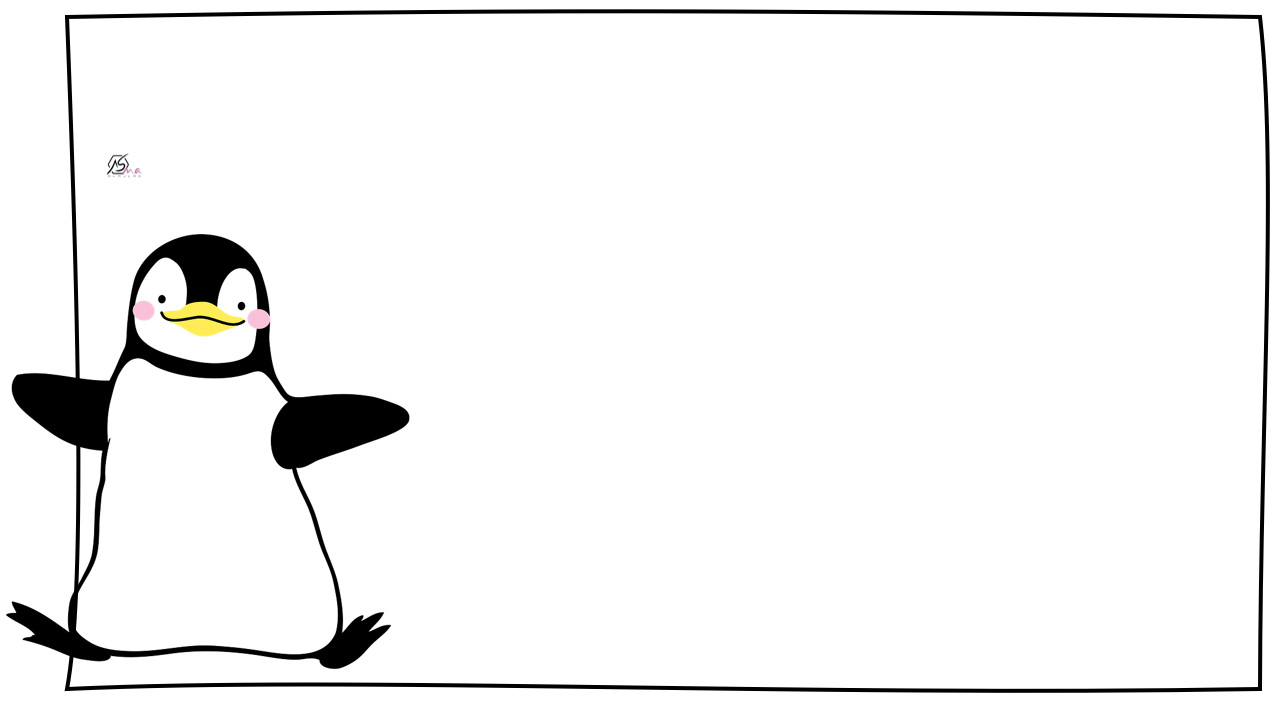 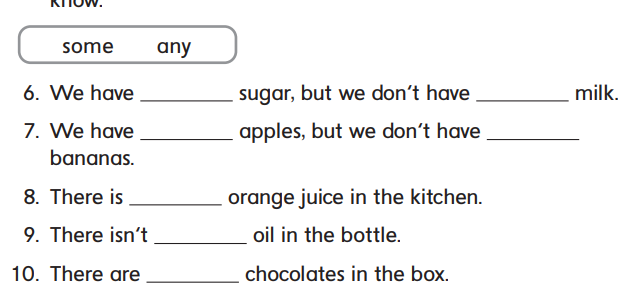 any
some
any
some
some
any
some
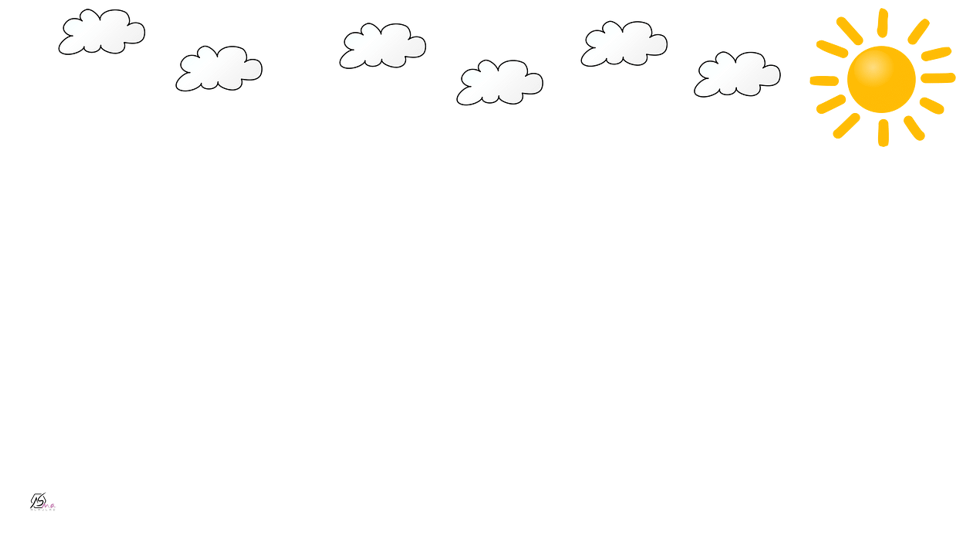 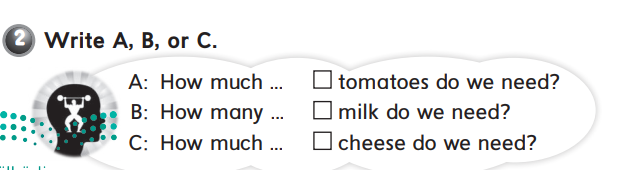 B
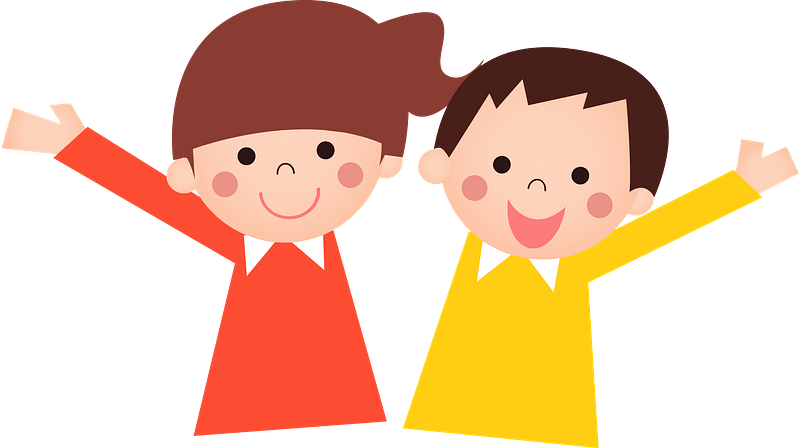 A\C
C\A
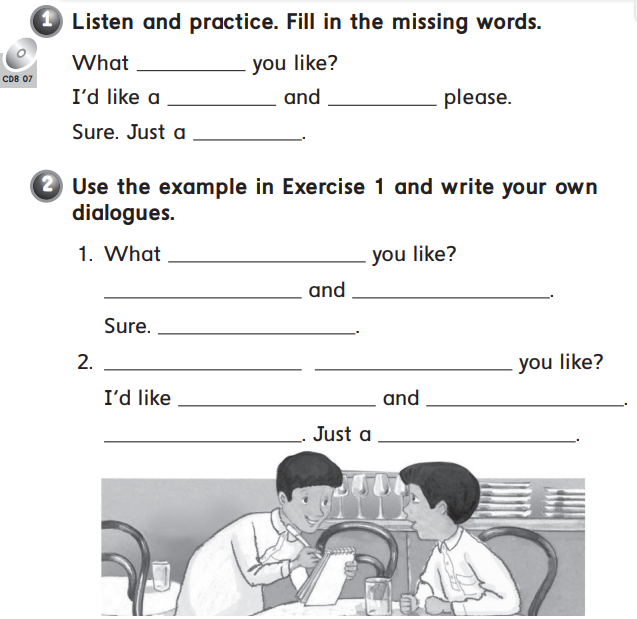 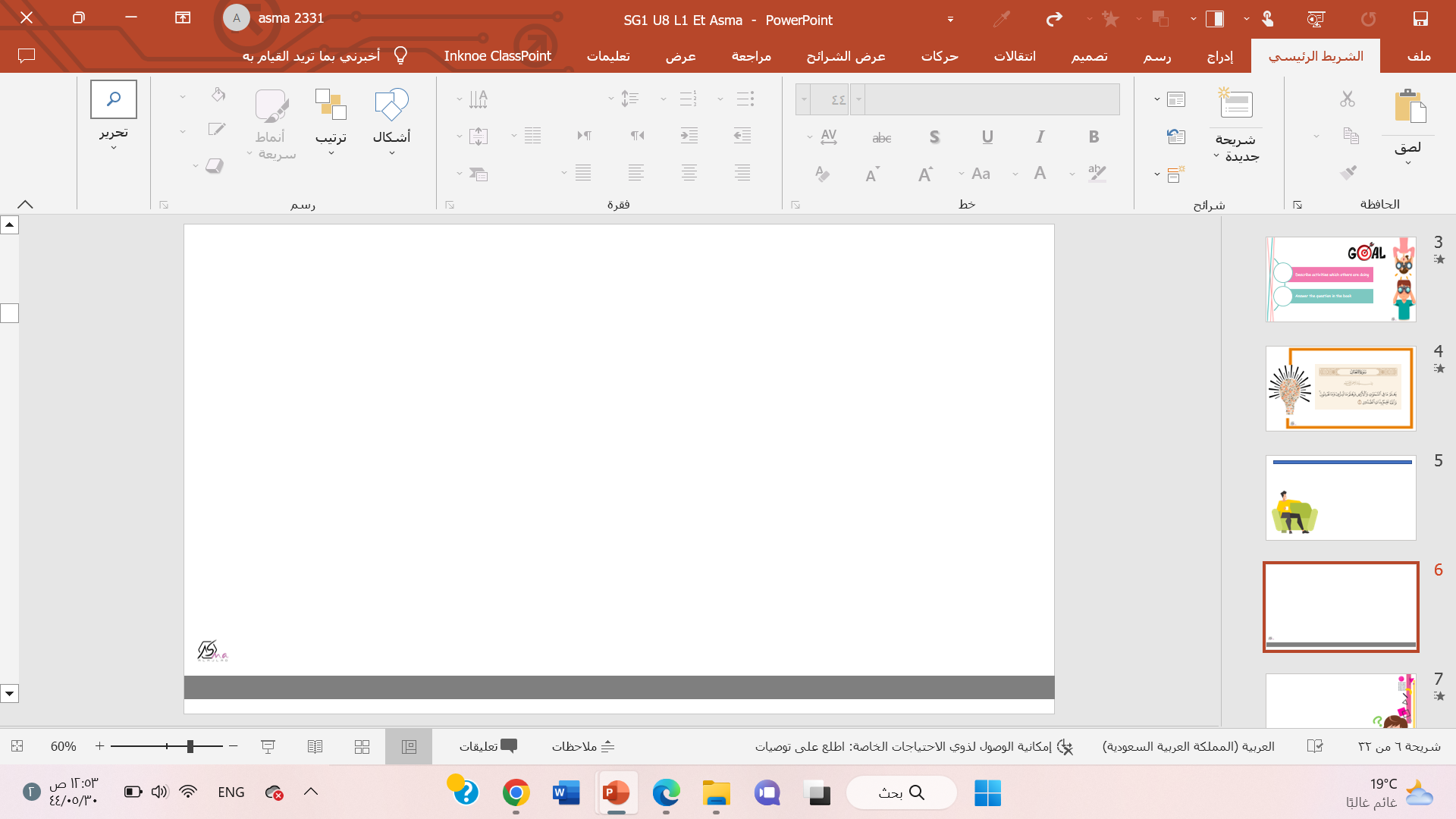 would
fries
burger
moment
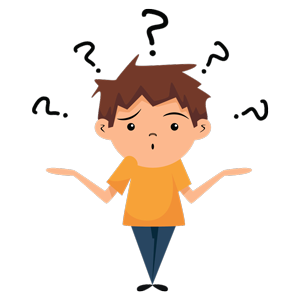 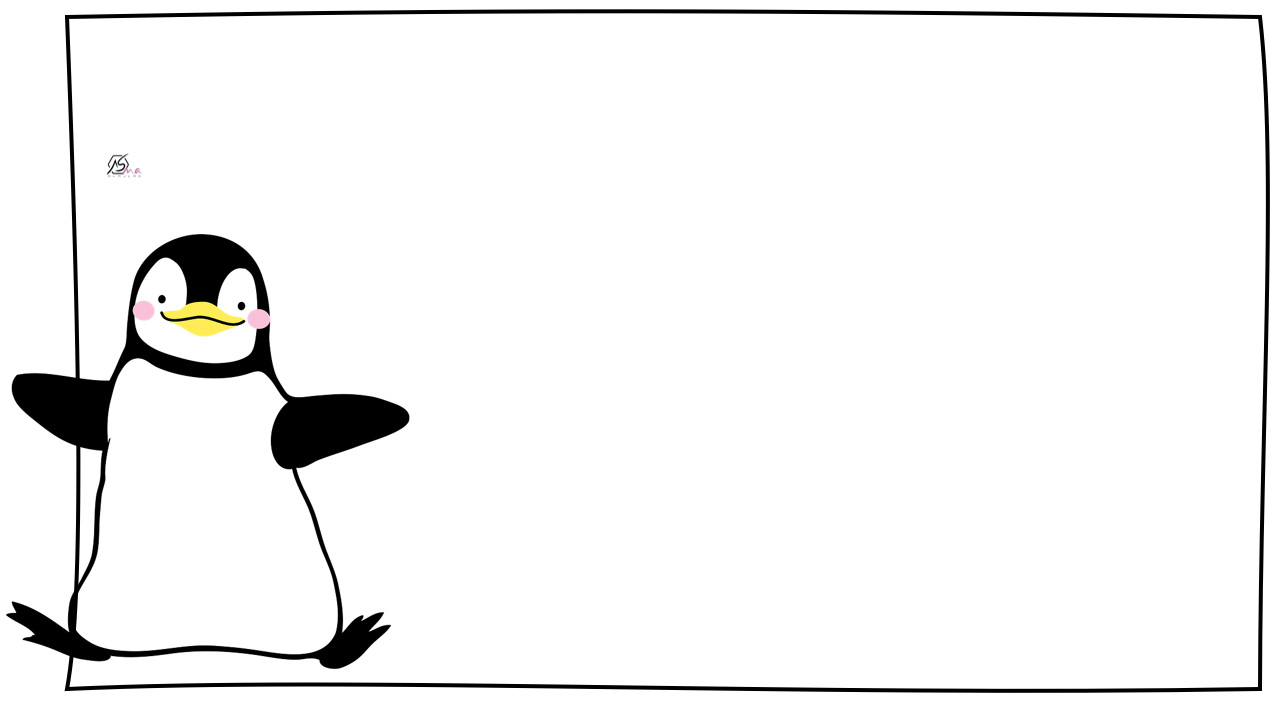 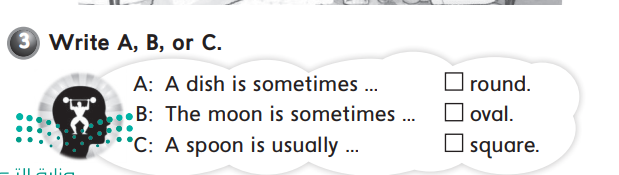 B
C
A
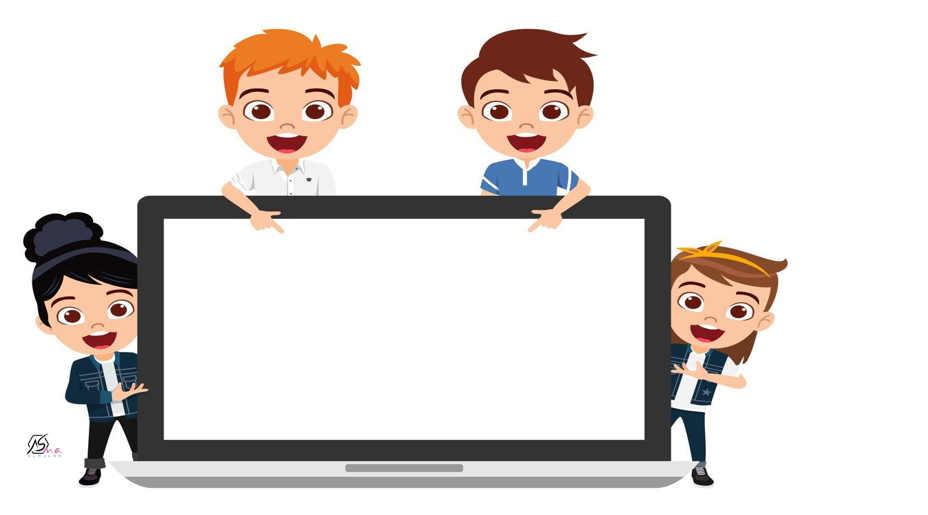 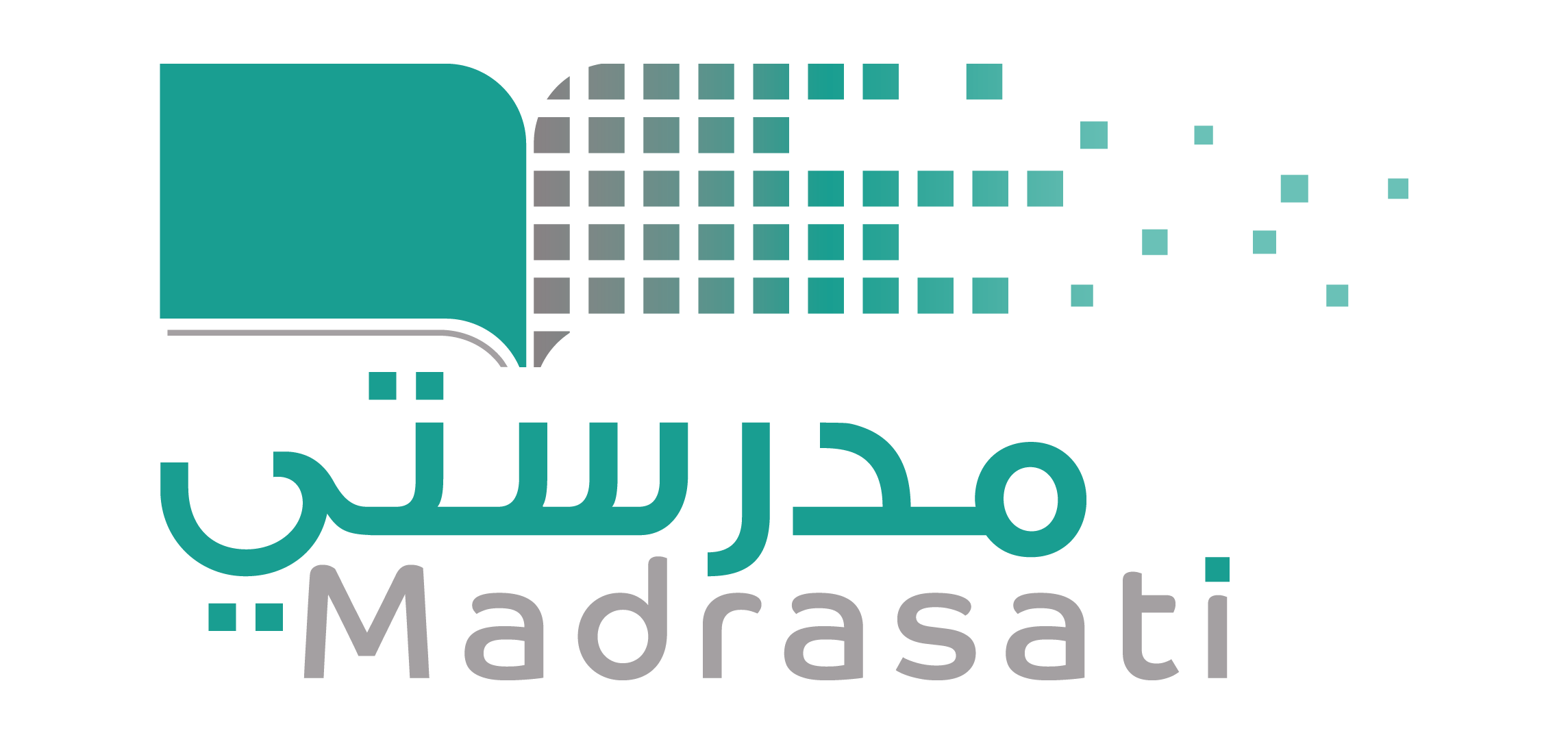 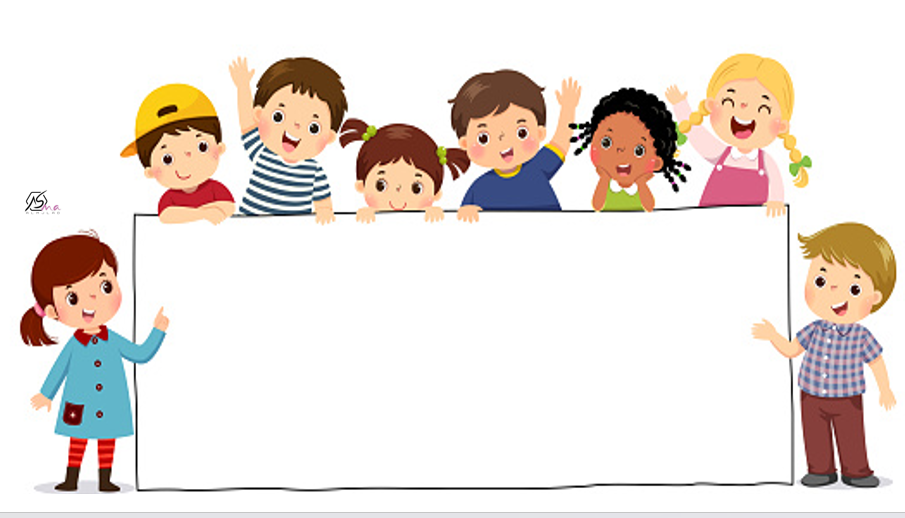 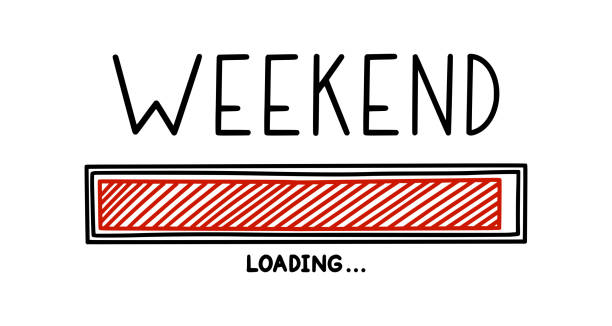 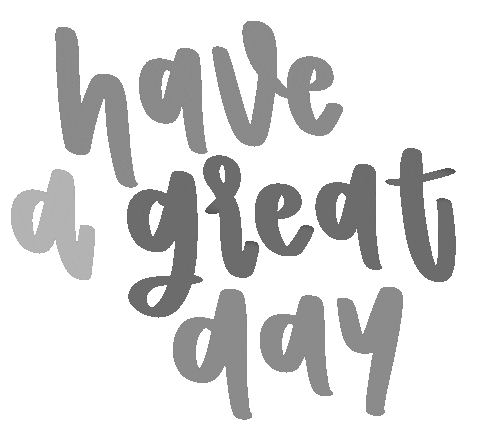